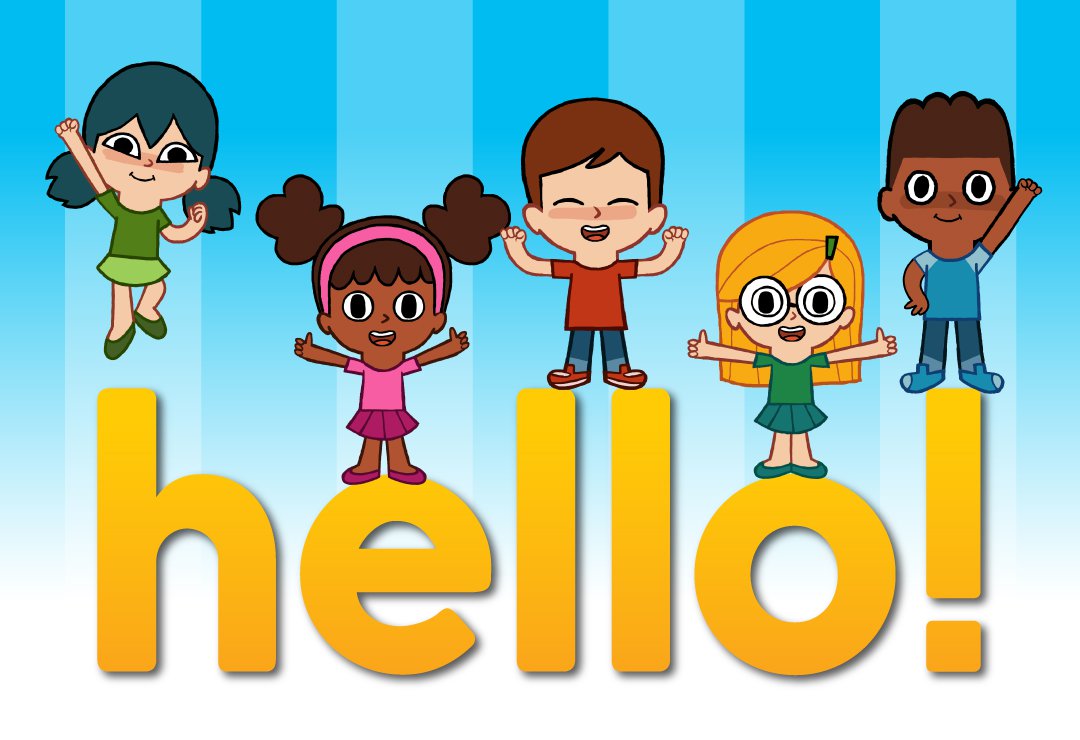 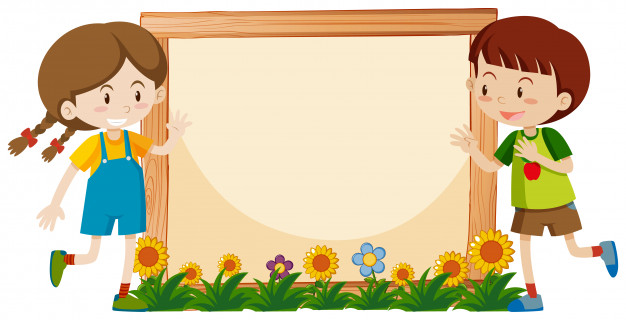 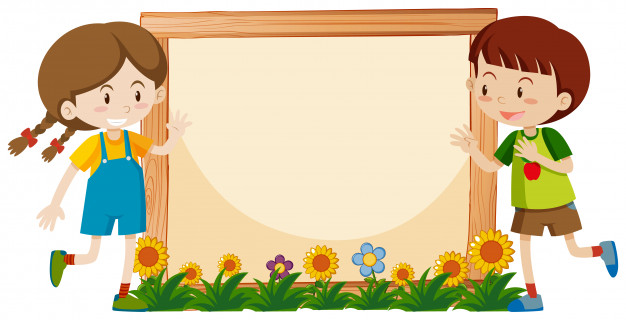 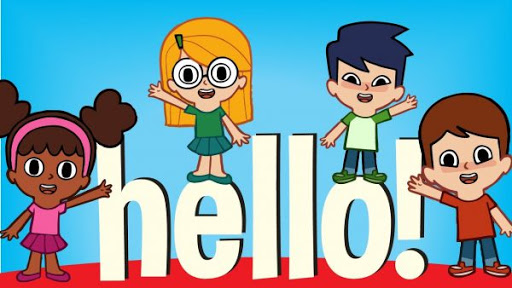 Bài 92:
oa oe
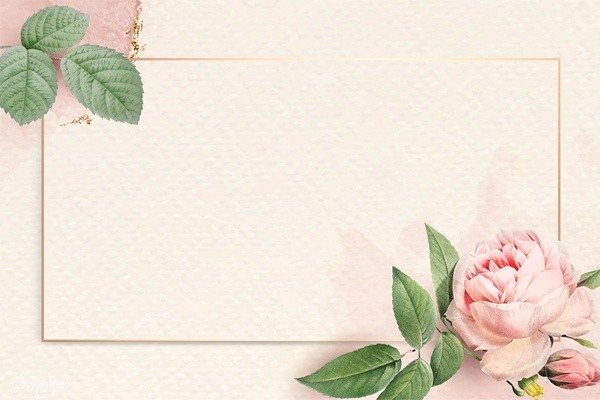 Khám phá
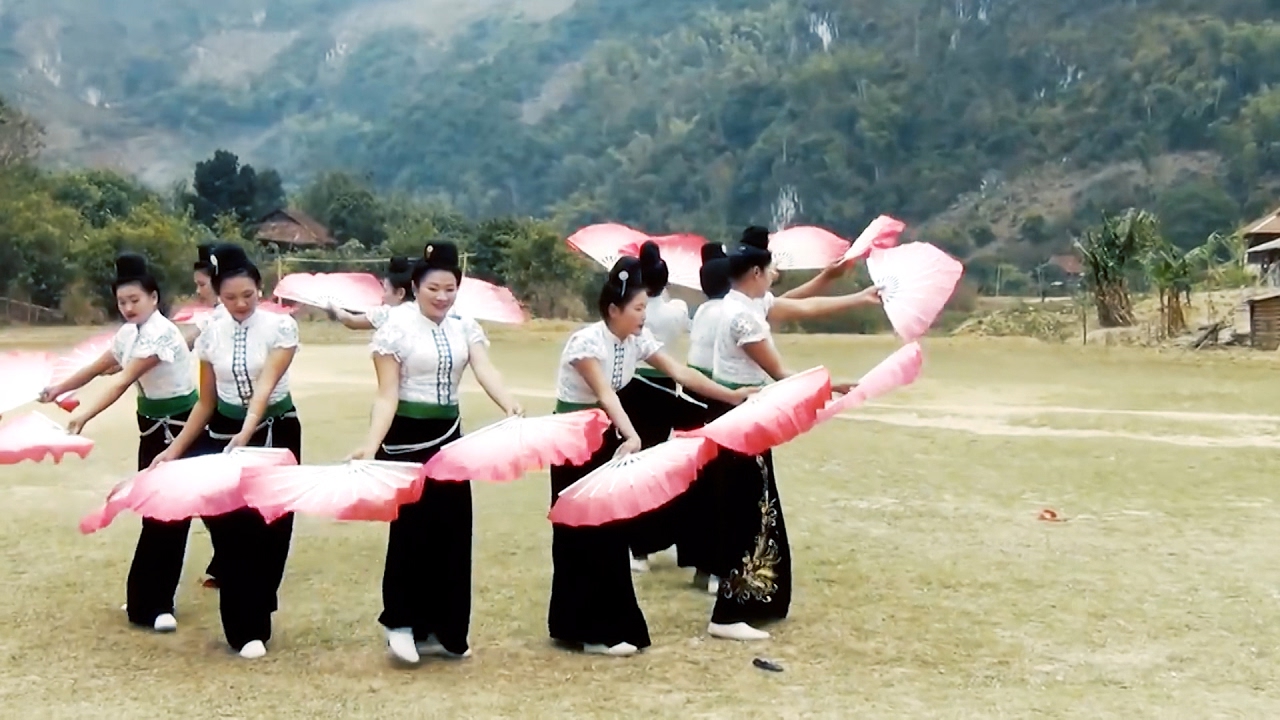 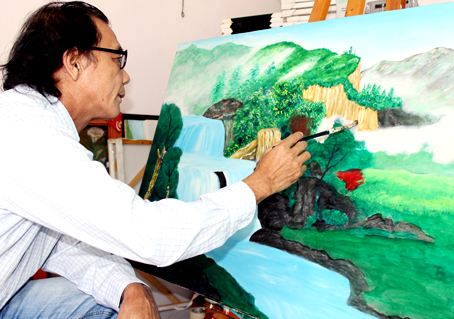 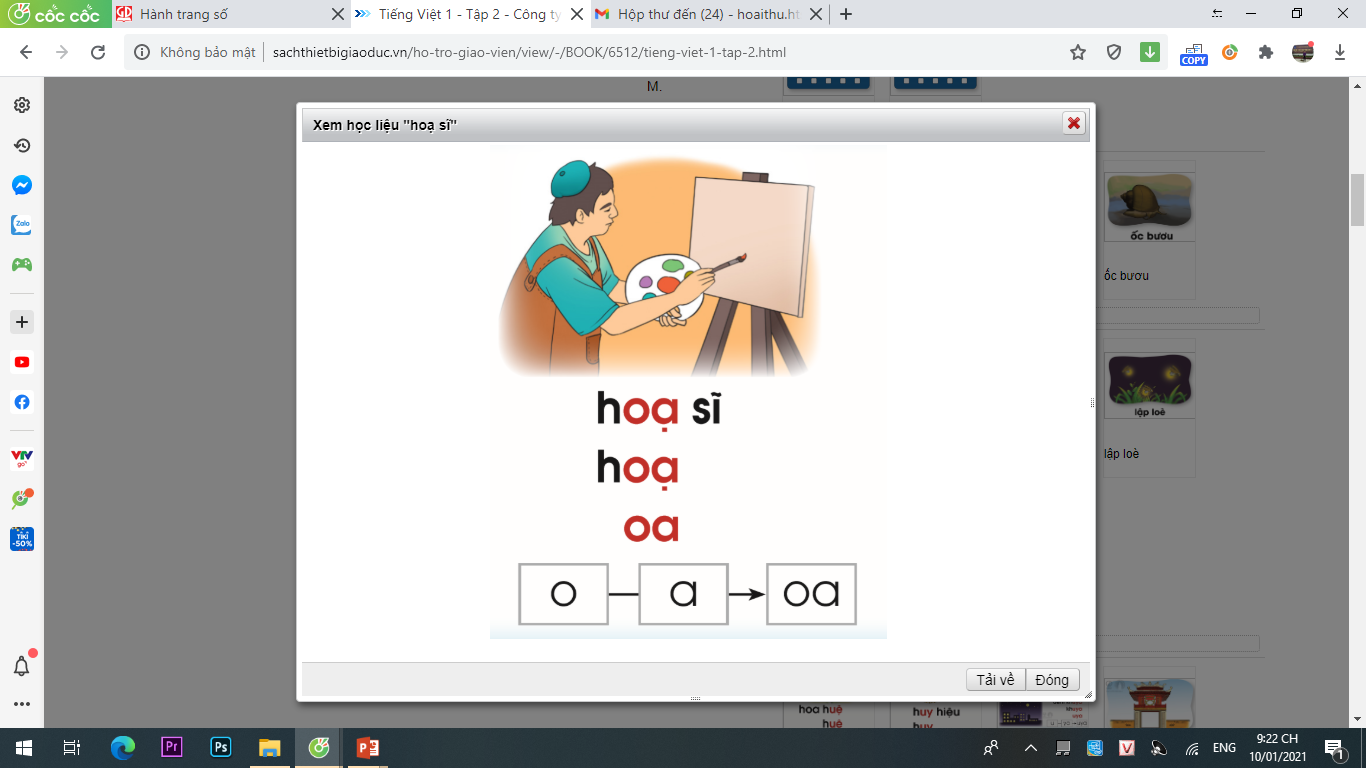 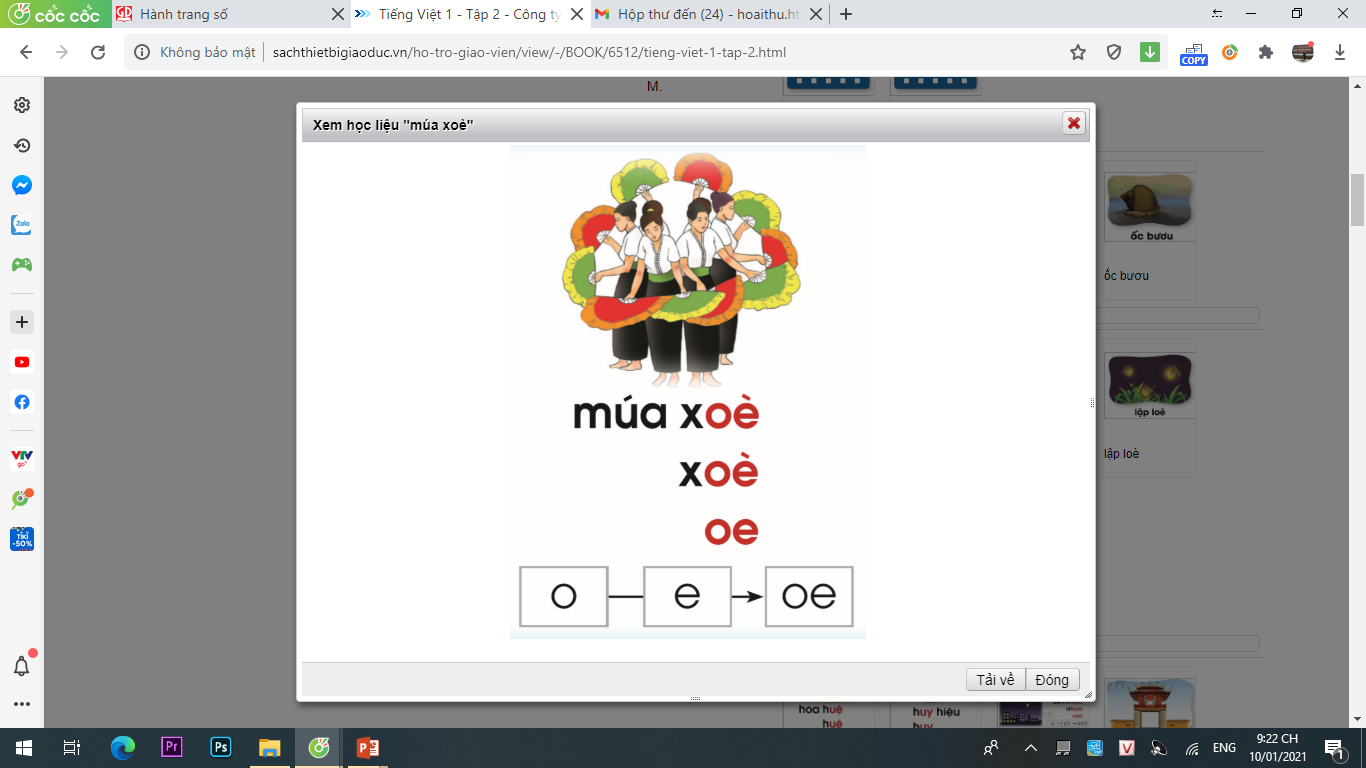 họa sĩ
múa xòe
xòe
họa
oe
e
o
oe
oa
oa
a
o
e
oe
o
o
a
oa
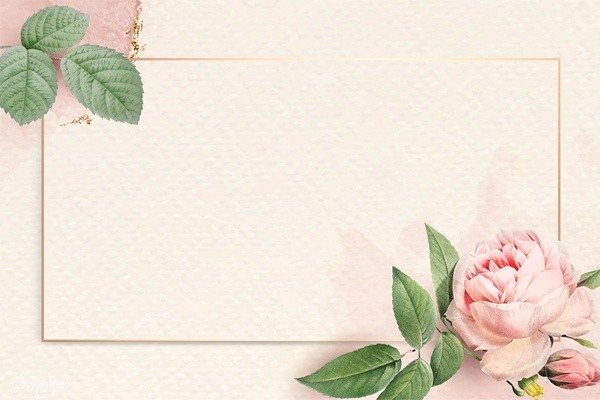 Đọc từ 
ứng dụng
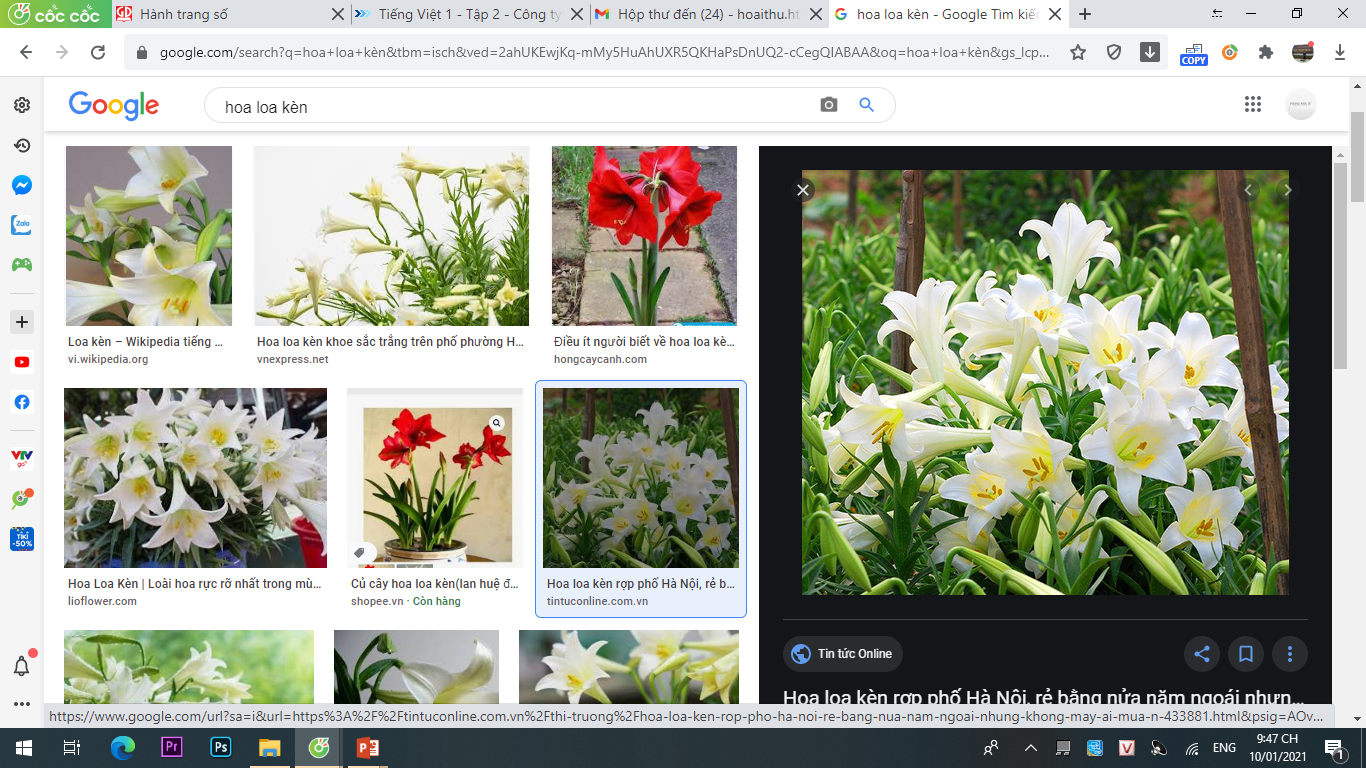 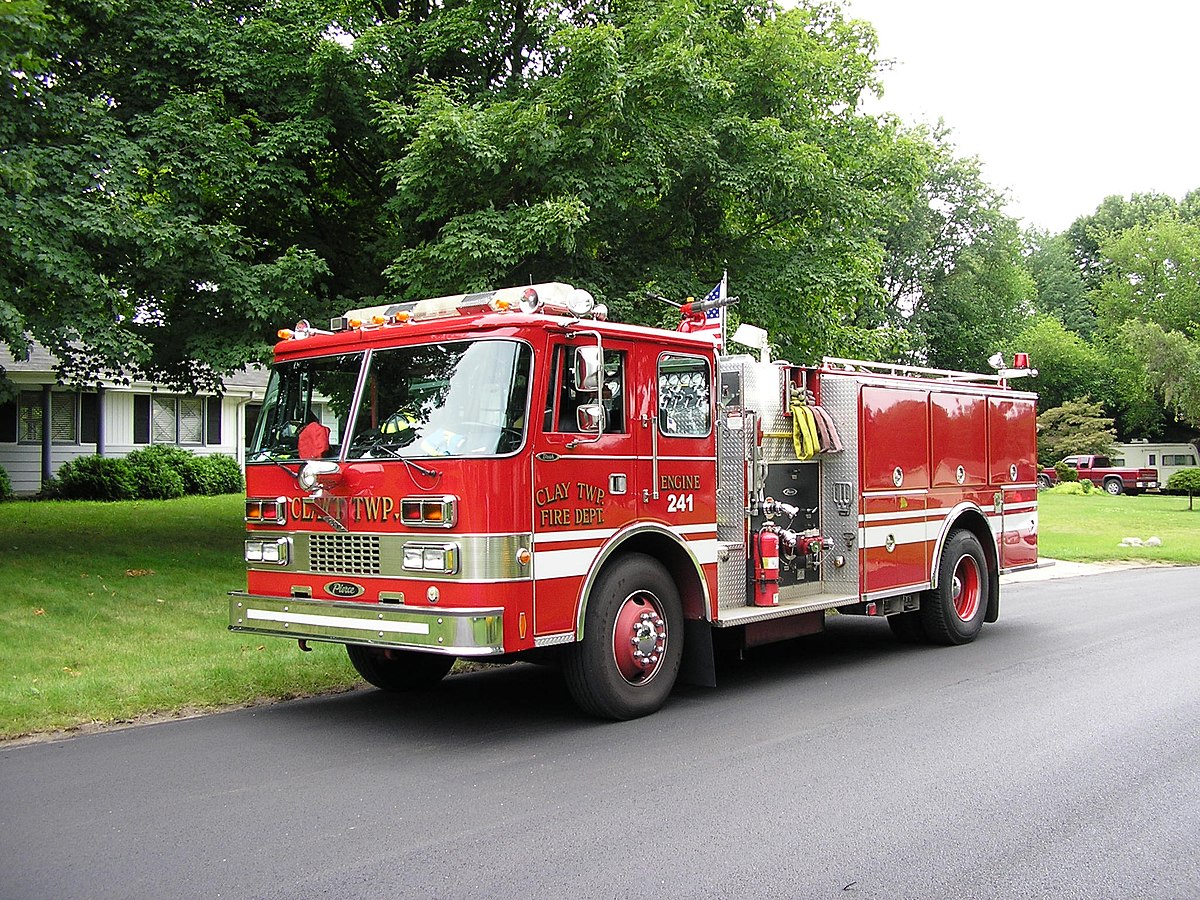 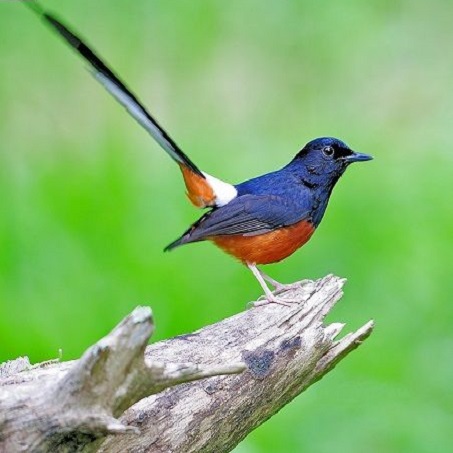 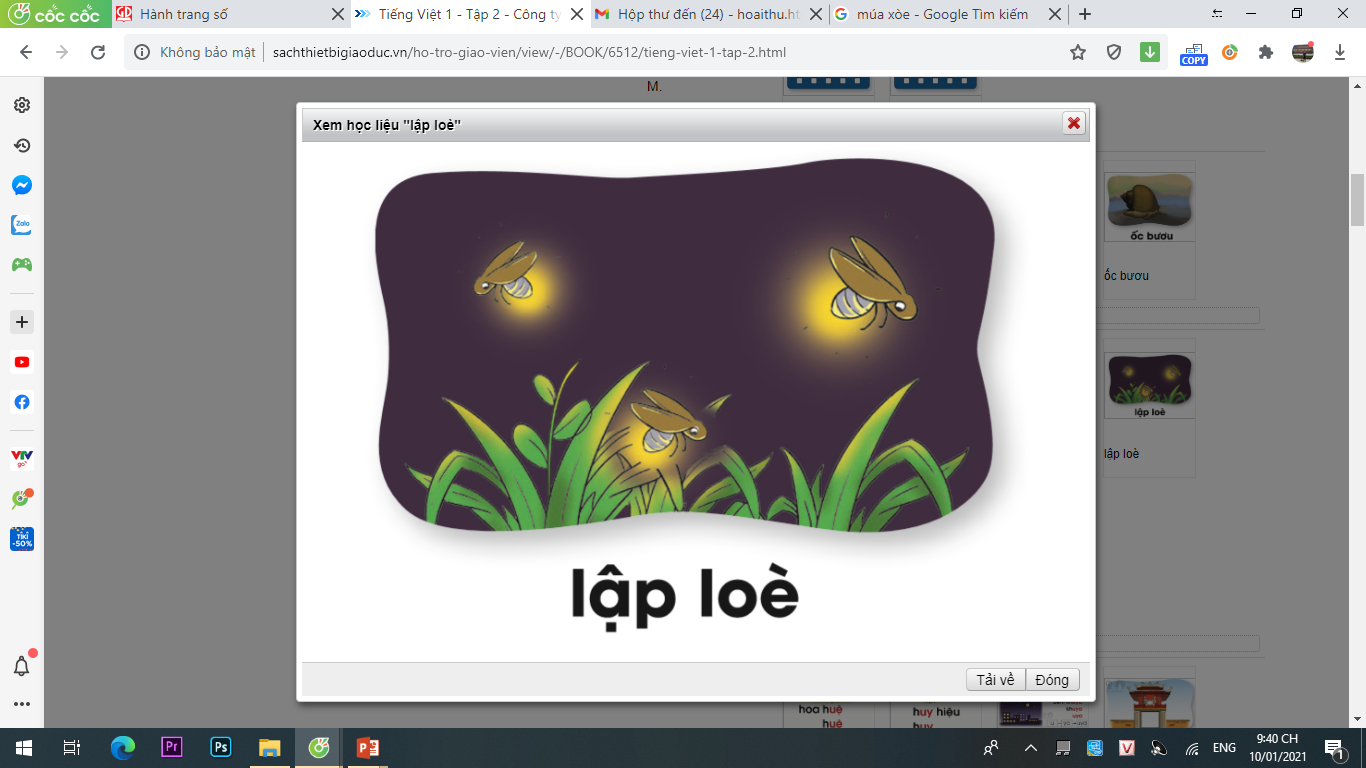 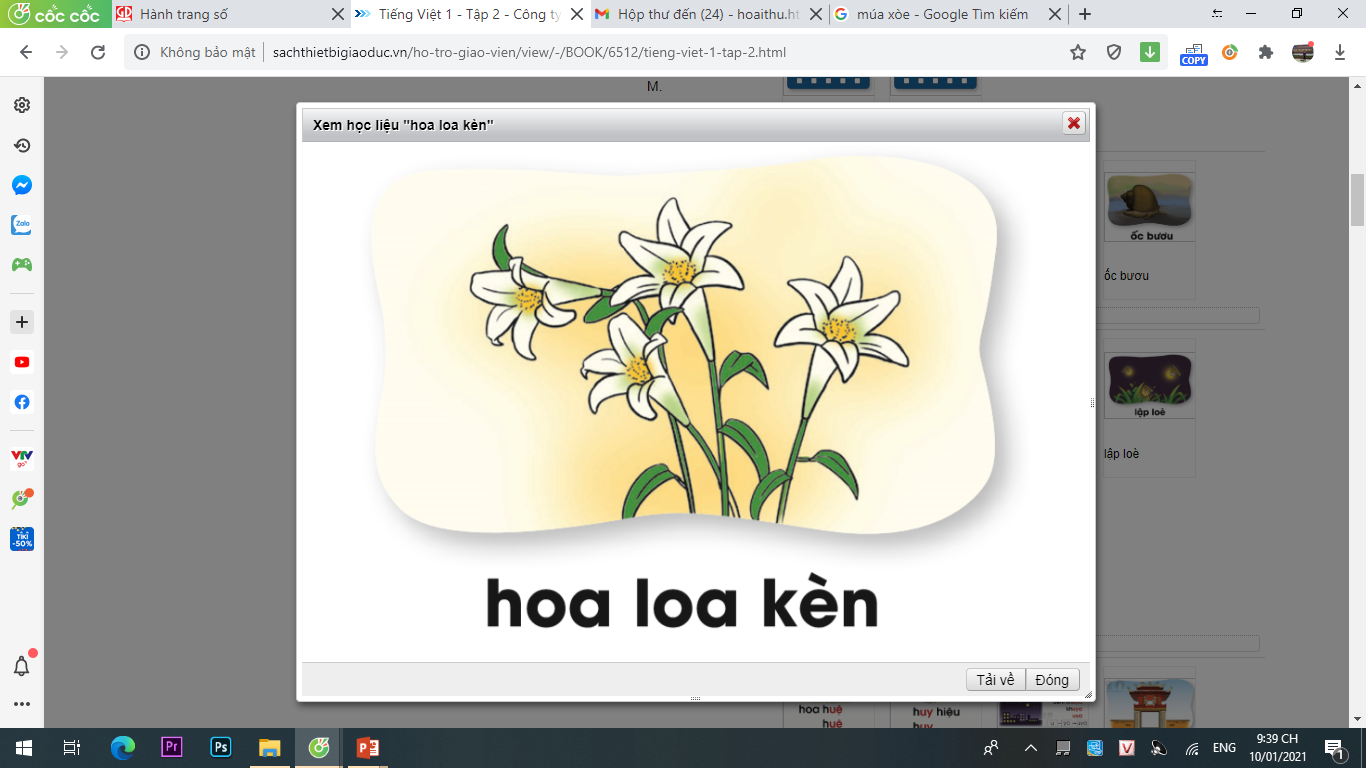 hoa loa kèn
lập lòe
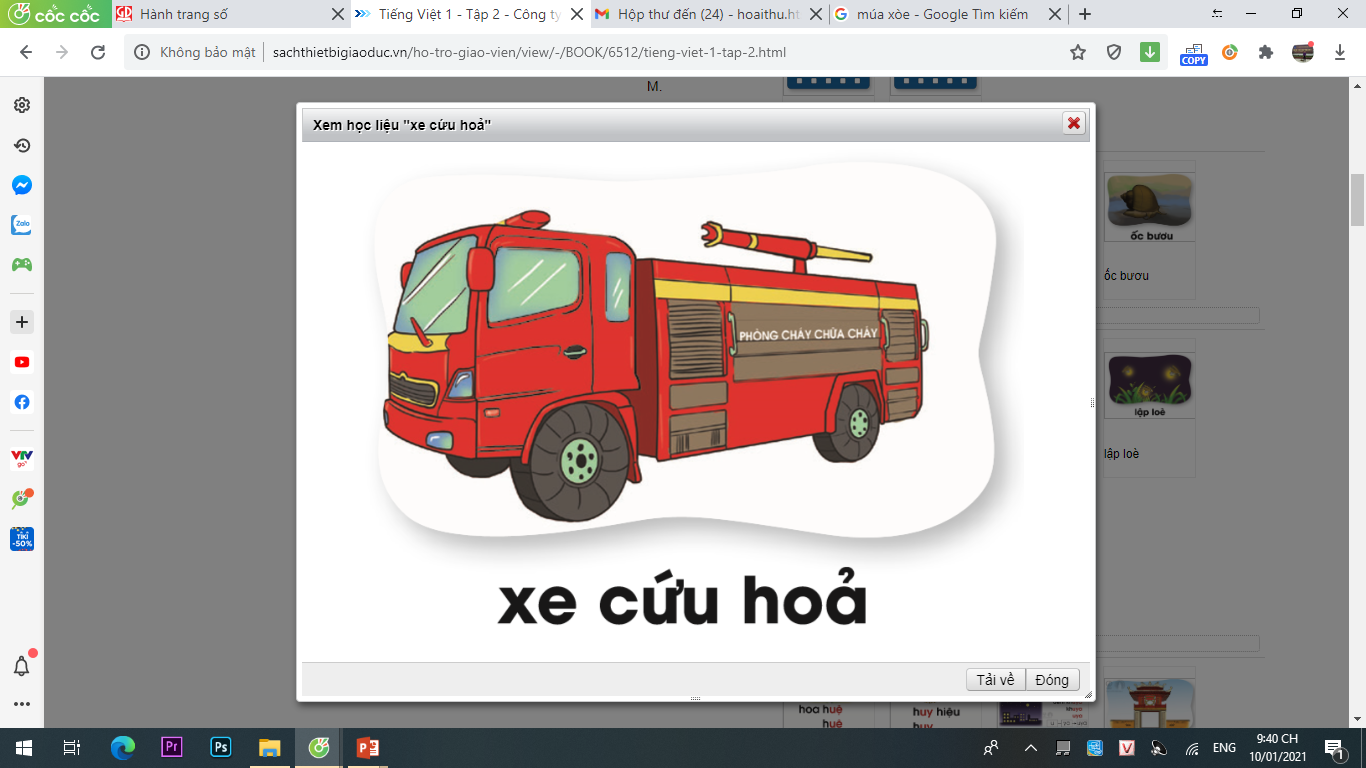 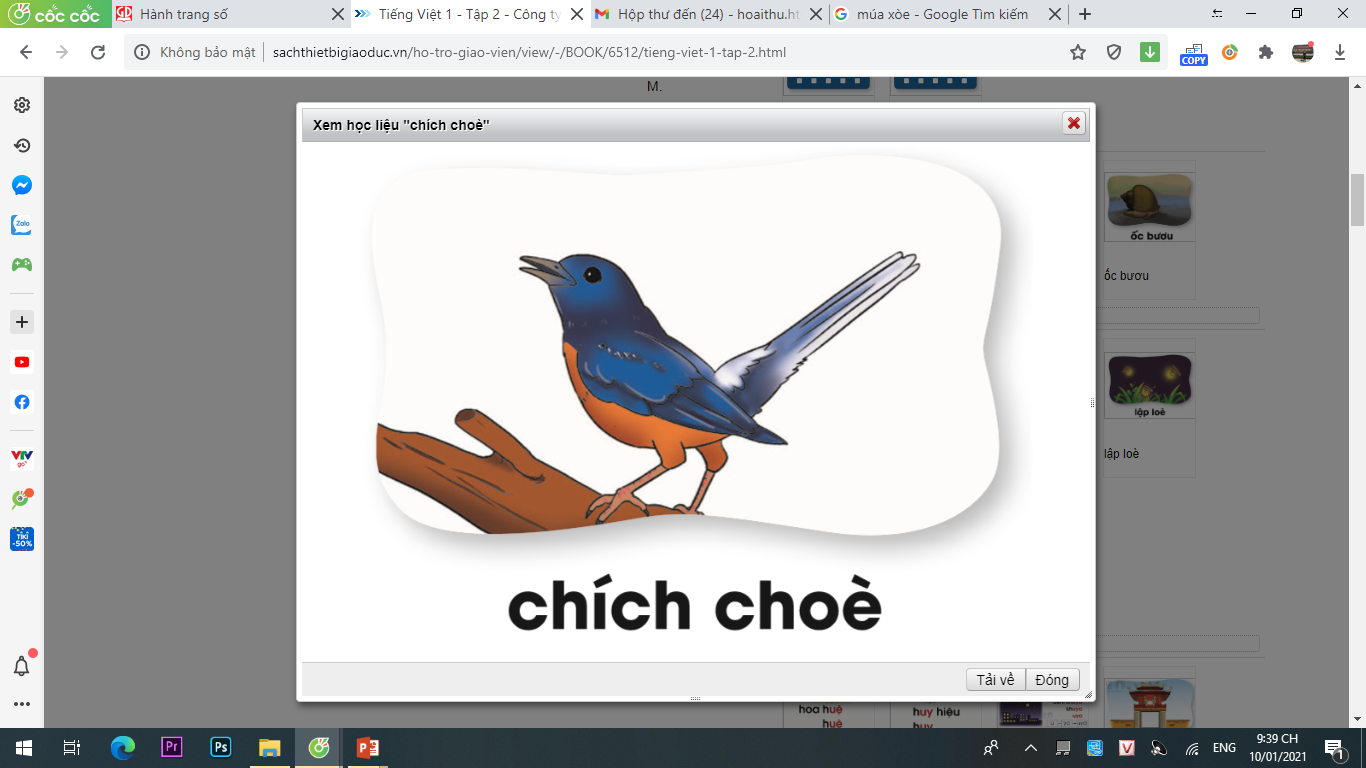 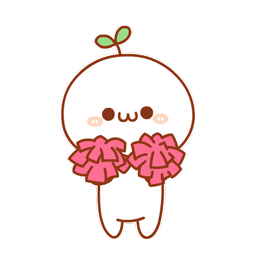 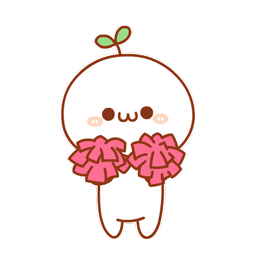 chích chòe
xe cứu hỏa
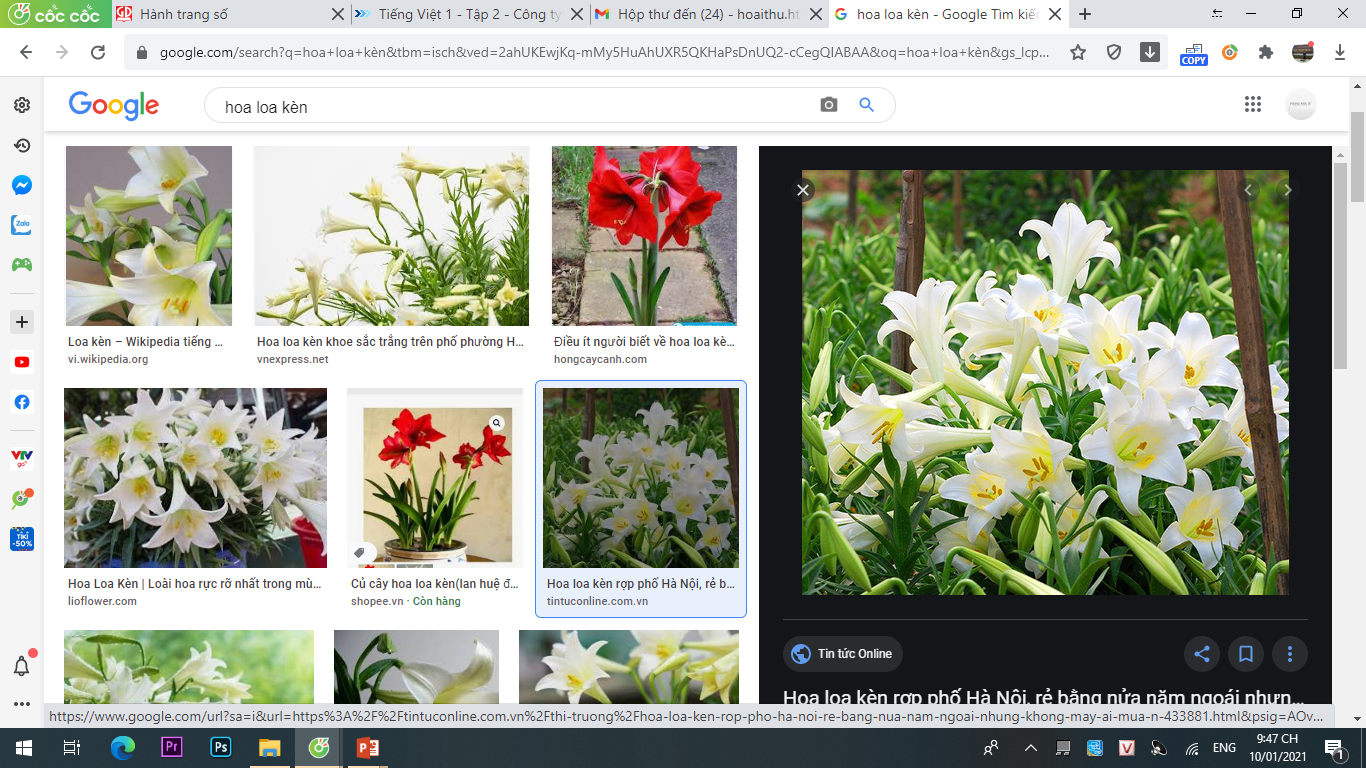 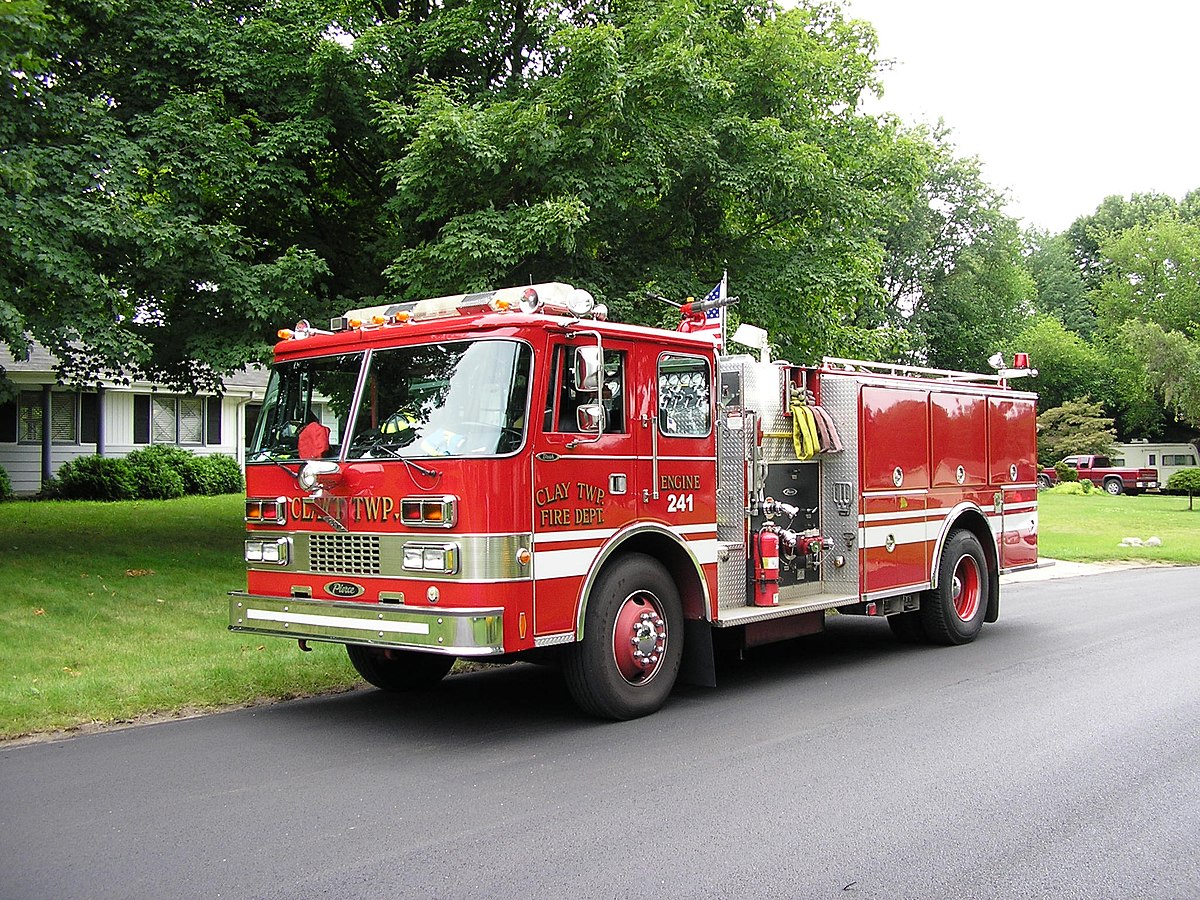 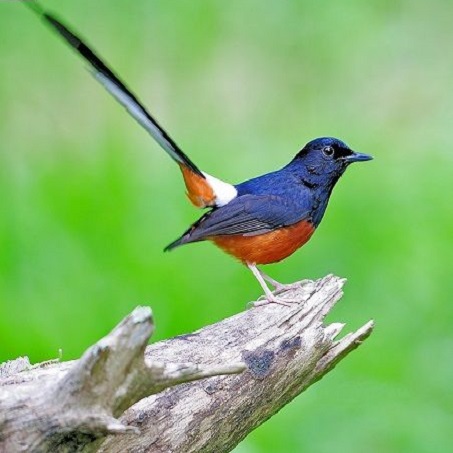 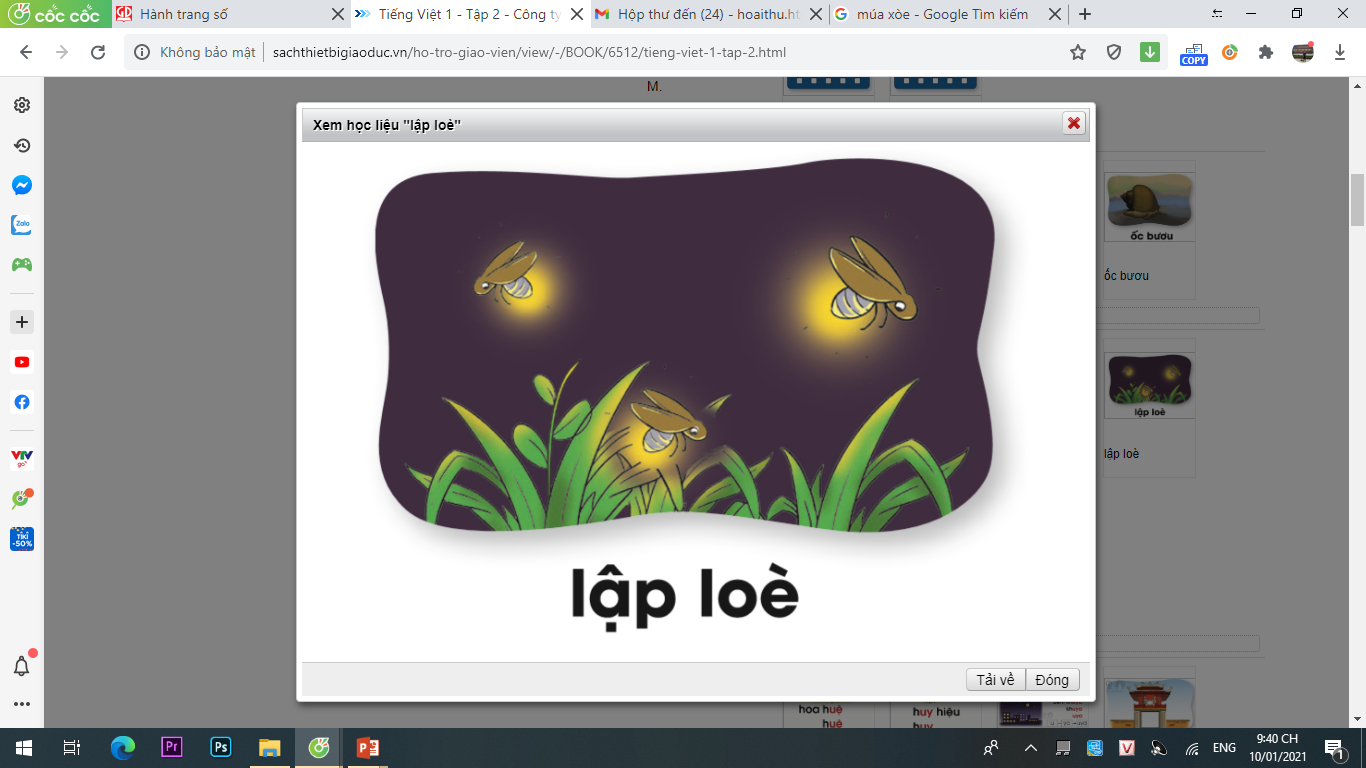 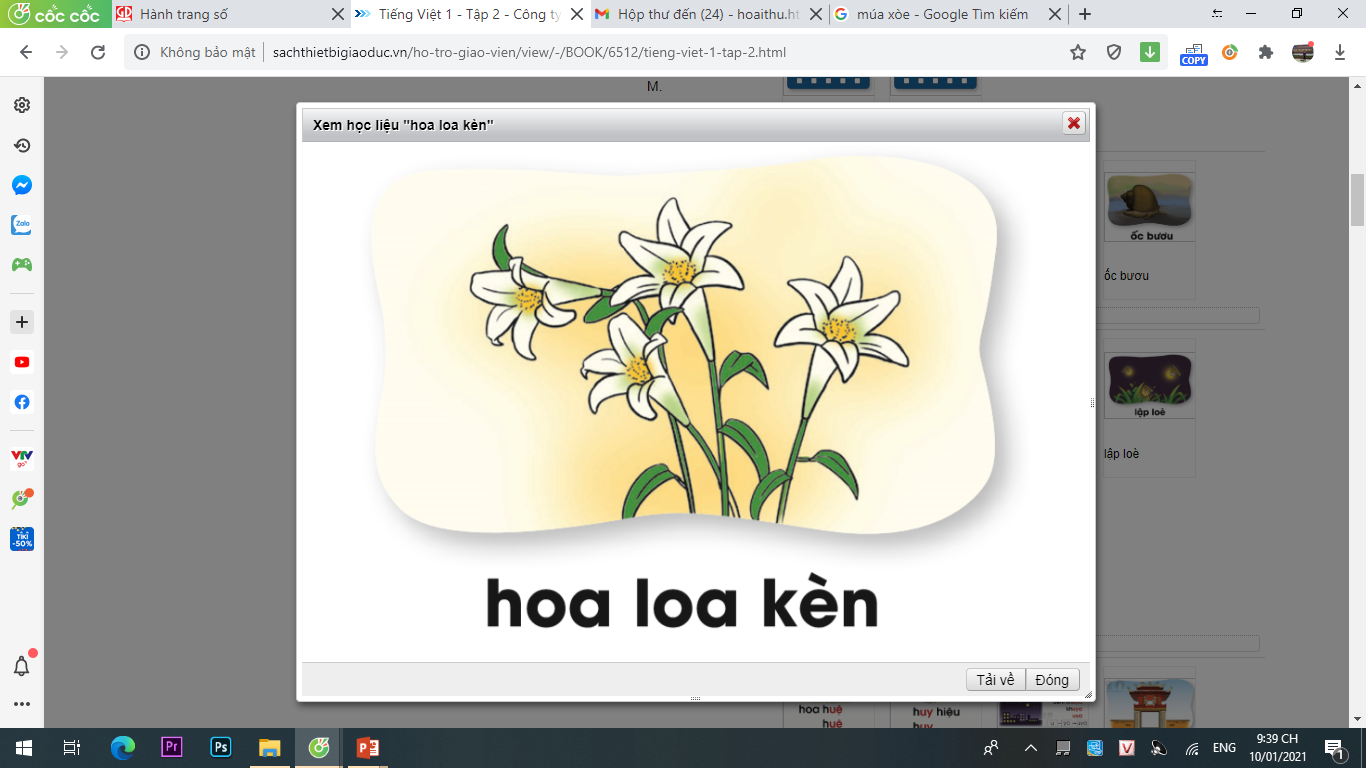 hoa loa kèn
lập lòe
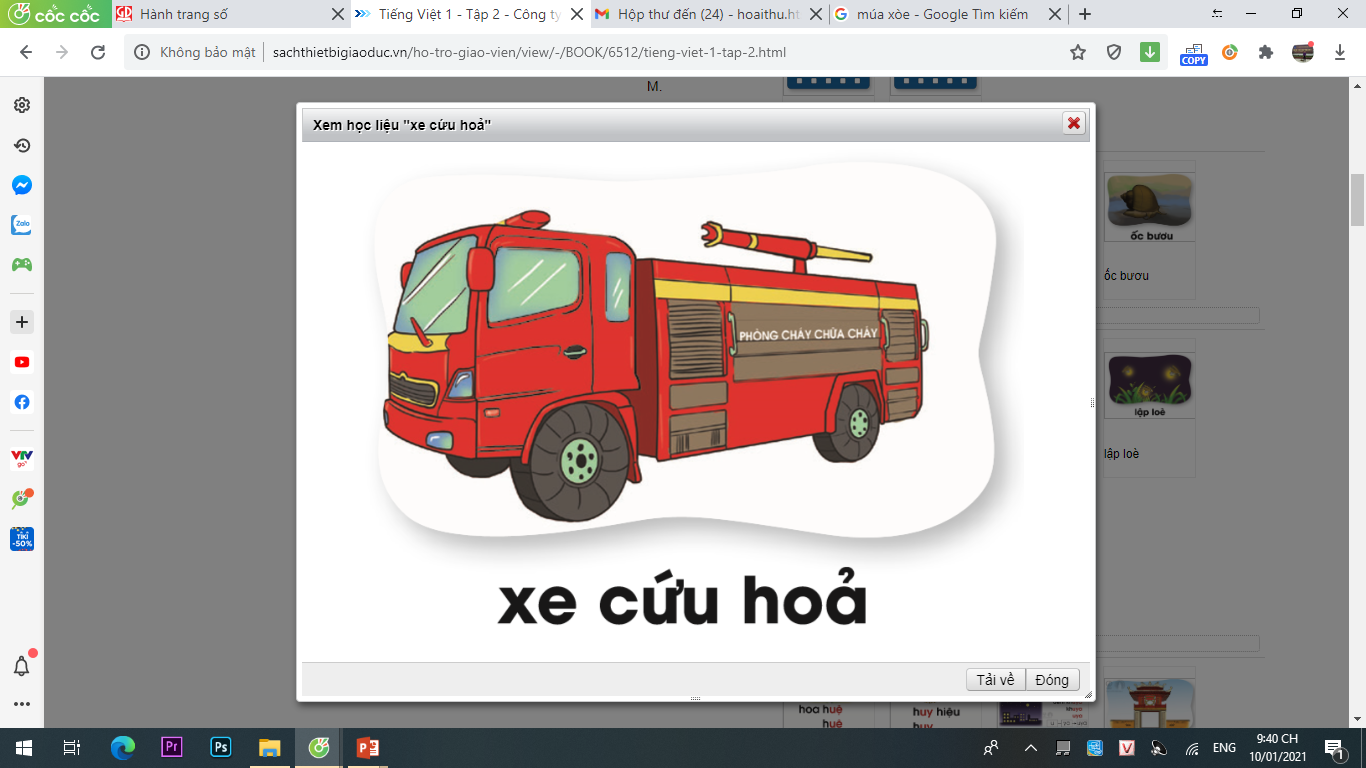 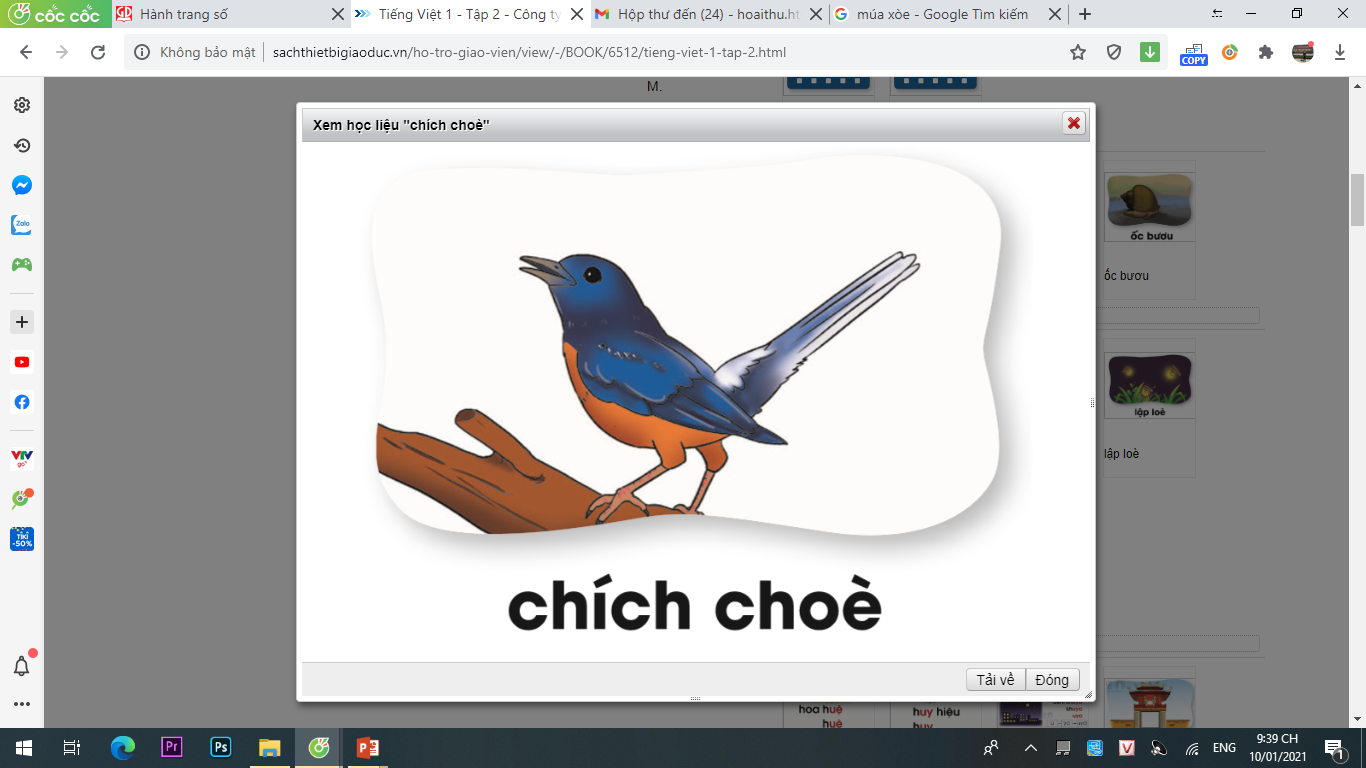 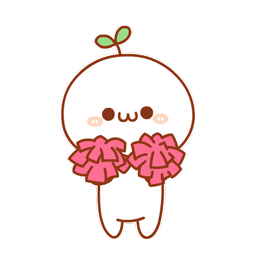 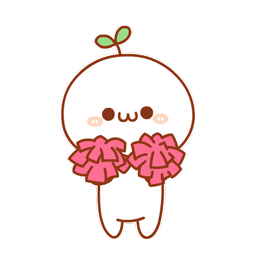 chích chòe
xe cứu hỏa
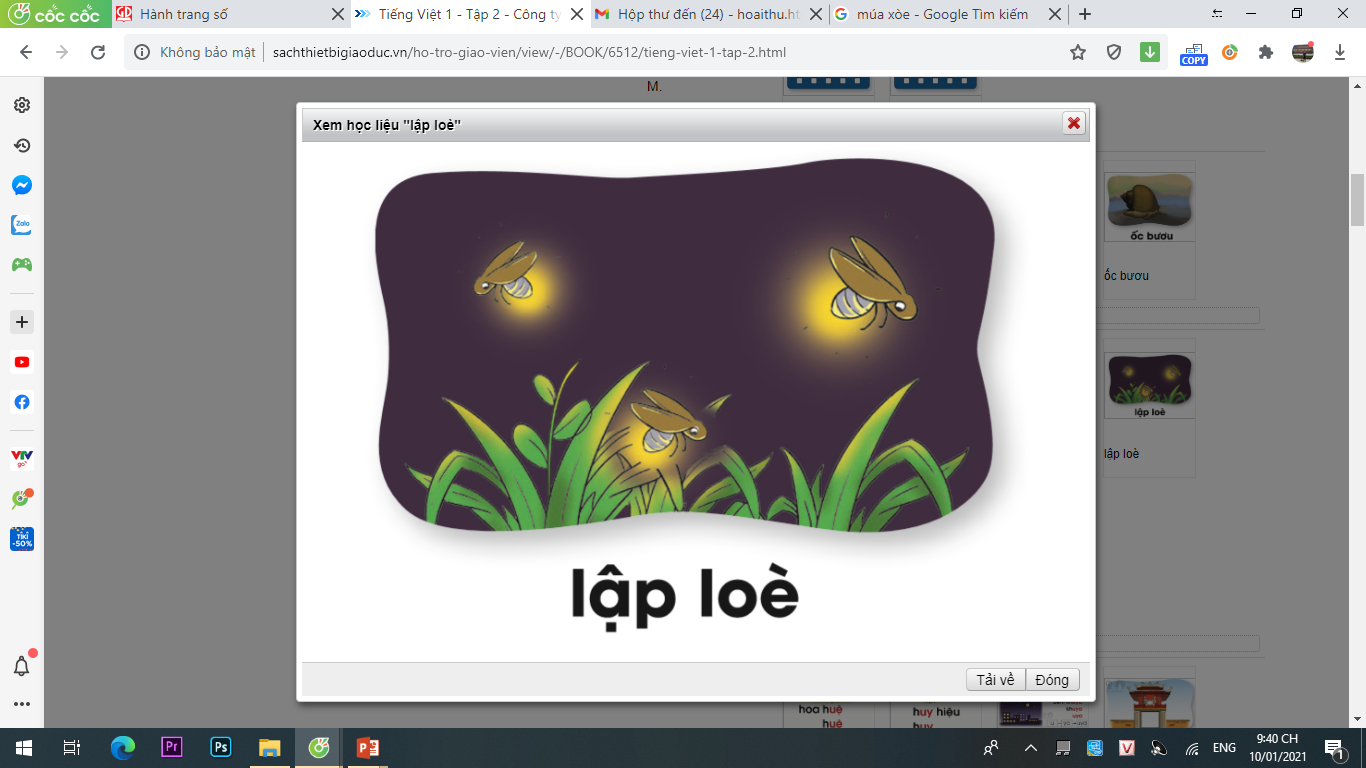 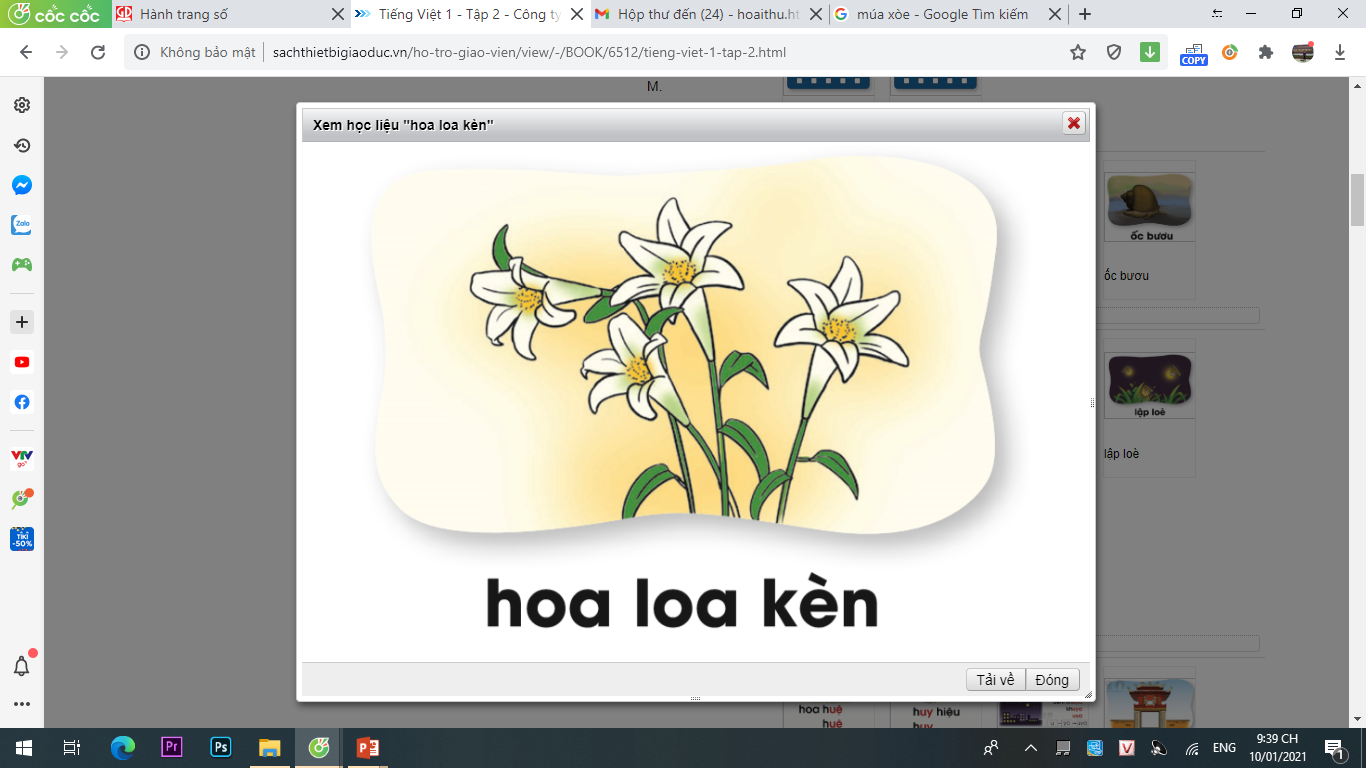 oa
oa
lập lòe
oe
hoa loa kèn
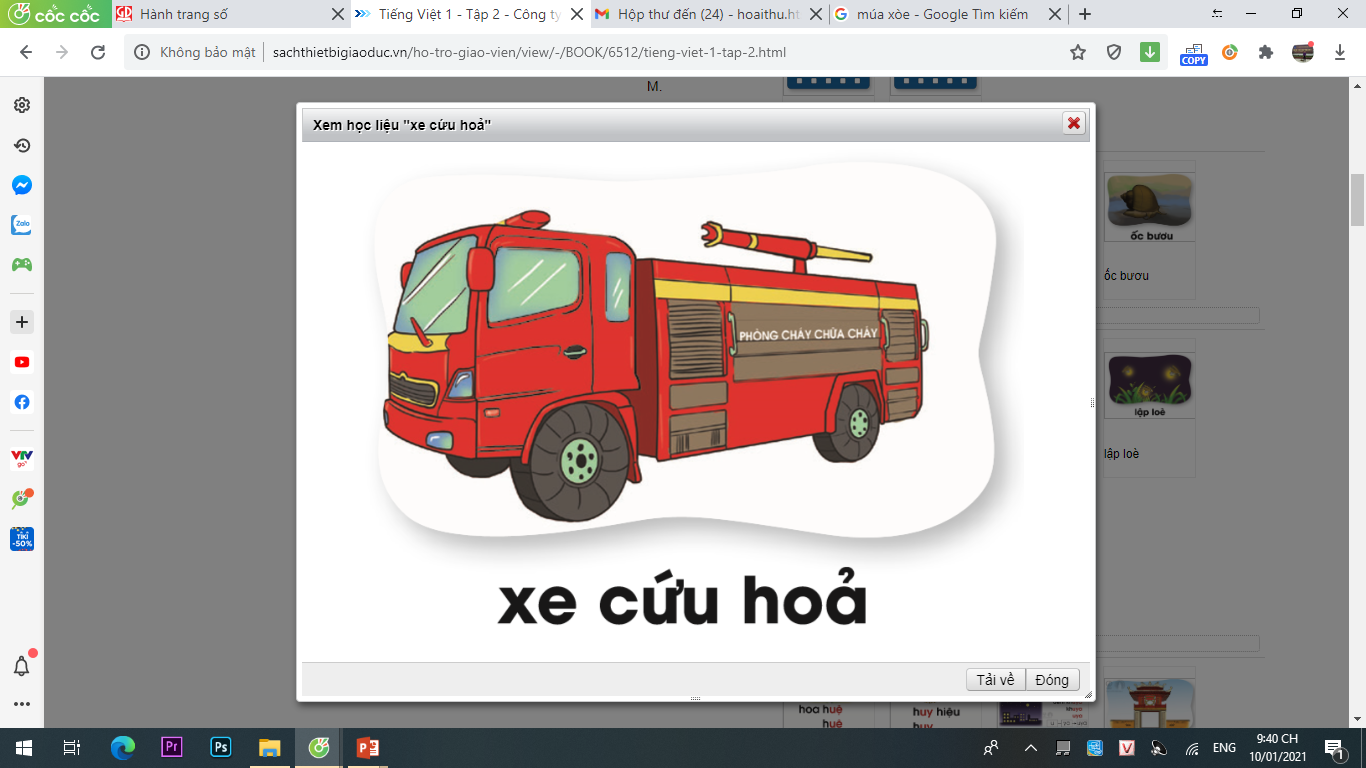 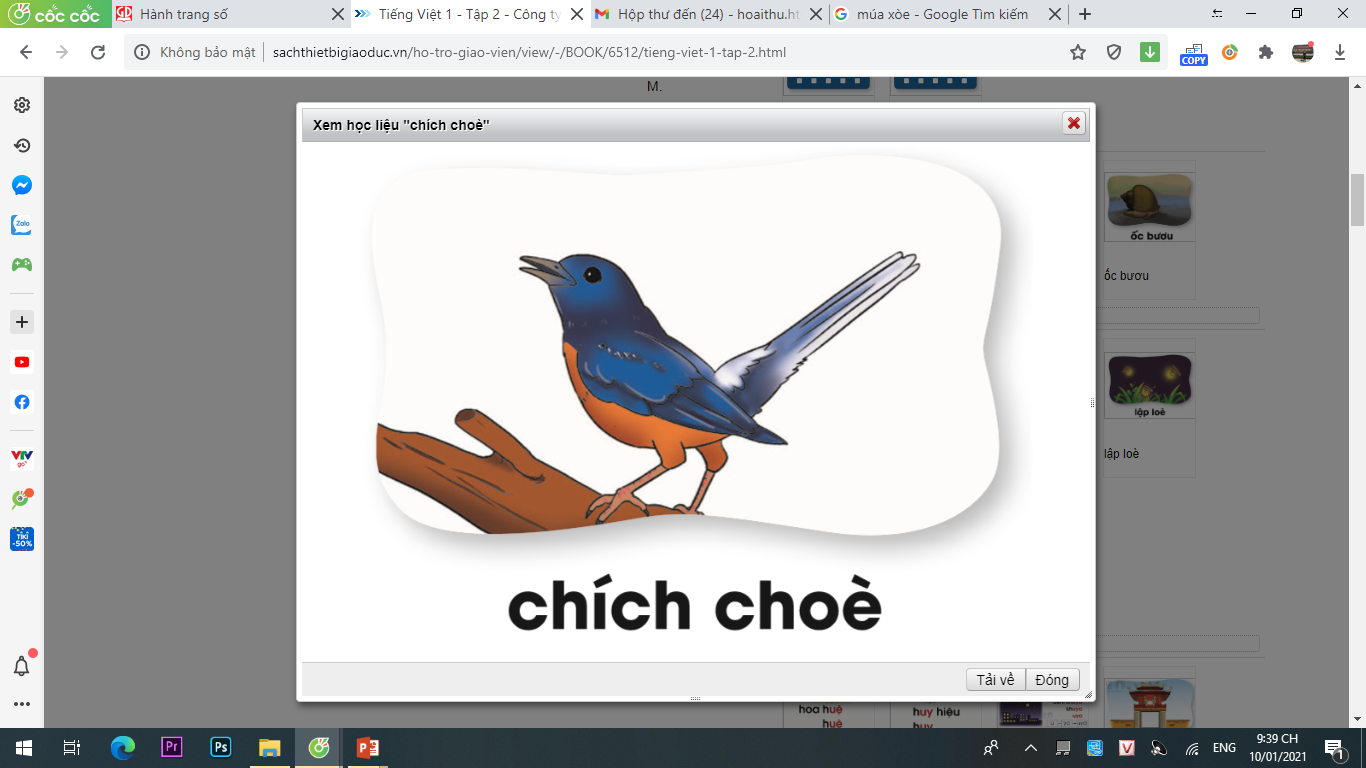 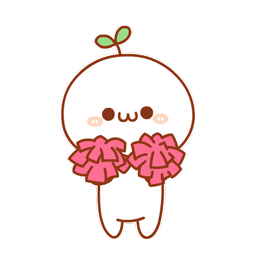 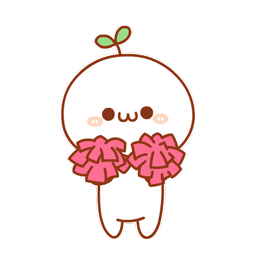 chích chòe
oe
oa
xe cứu hỏa
Tạo tiếng
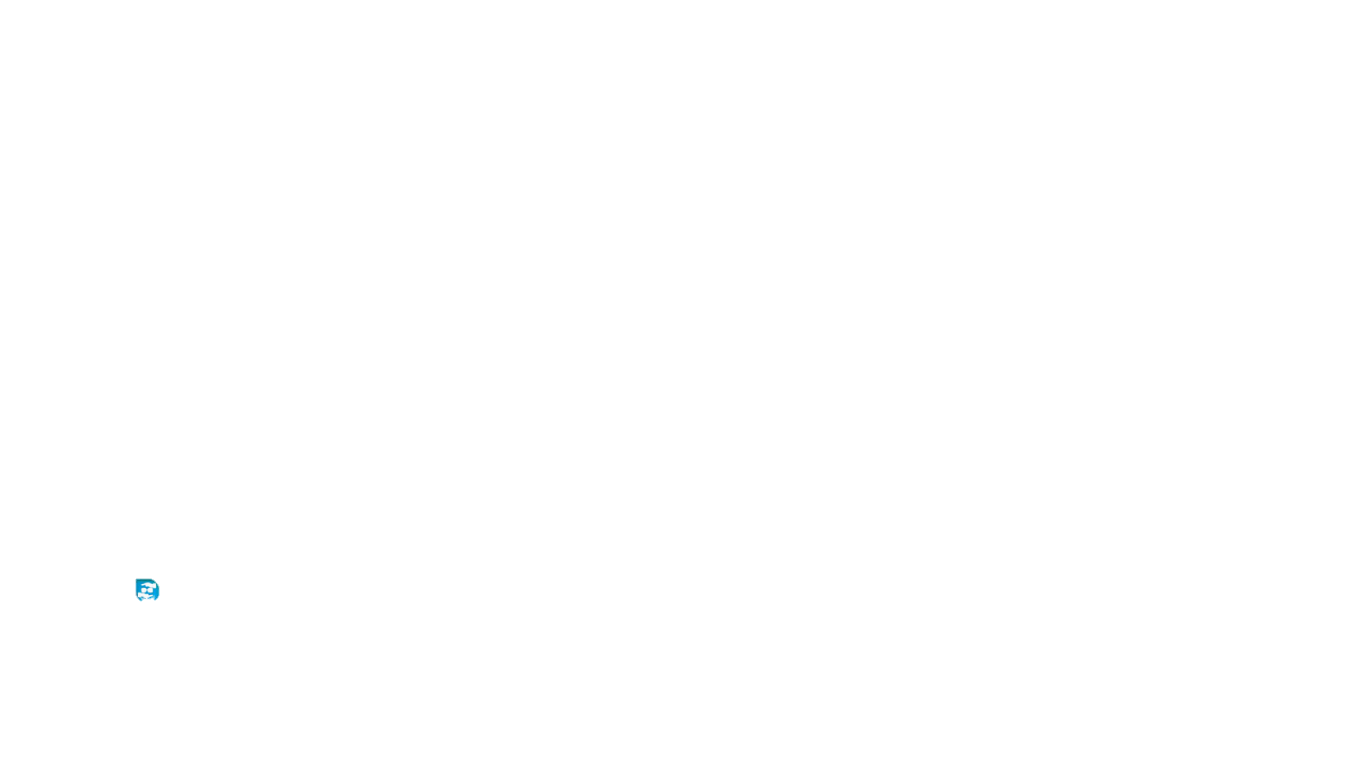 đóa
đóa
'
đ
oa
đóa hoa
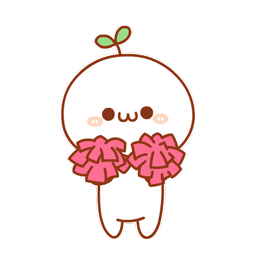 Tạo tiếng
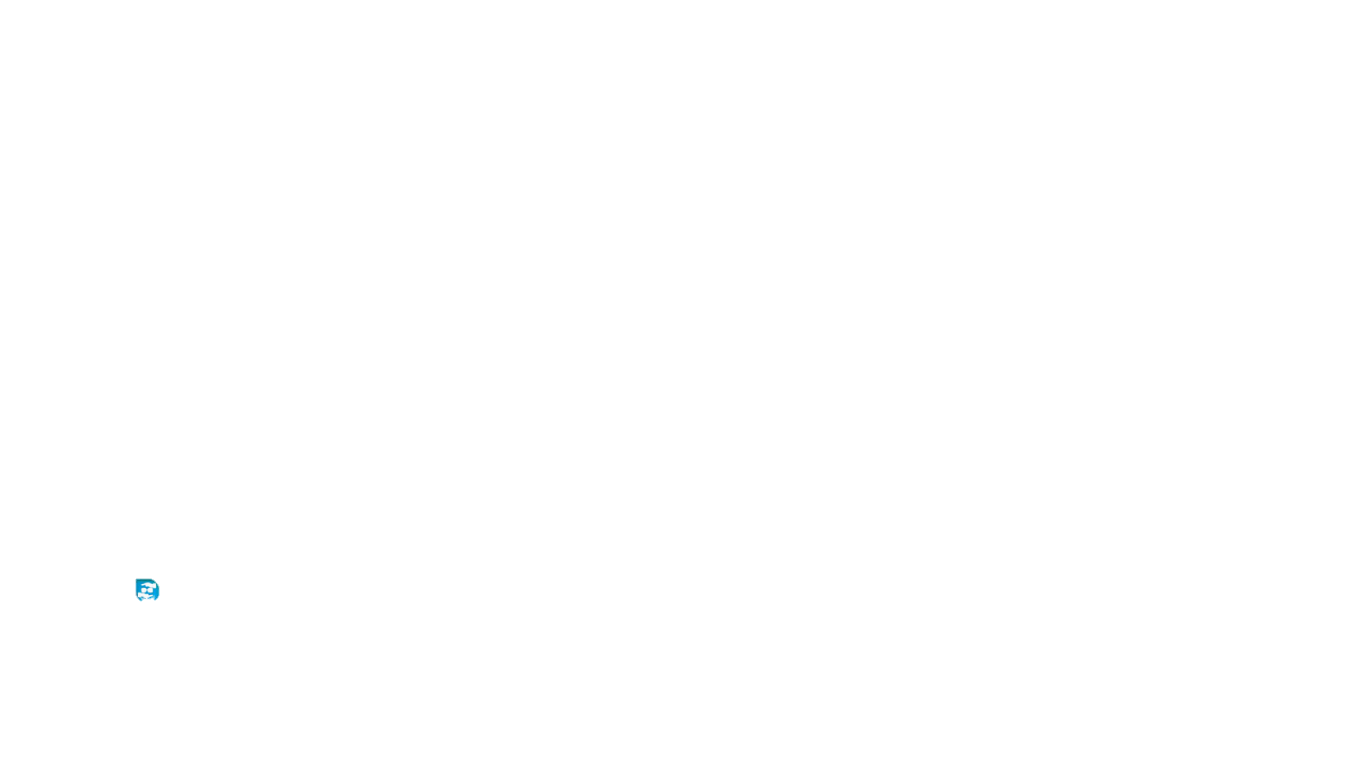 .
.
oa
̀
̀
́
́
̉
̉
̃
̃
oe
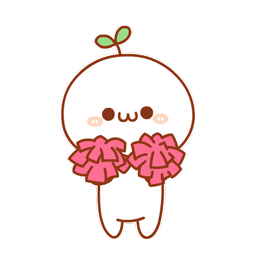 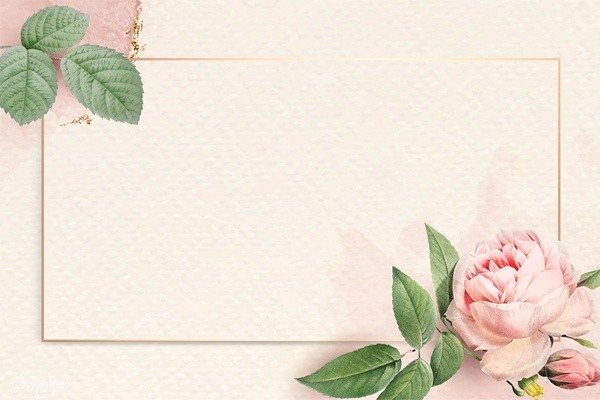 Viết
Ξ
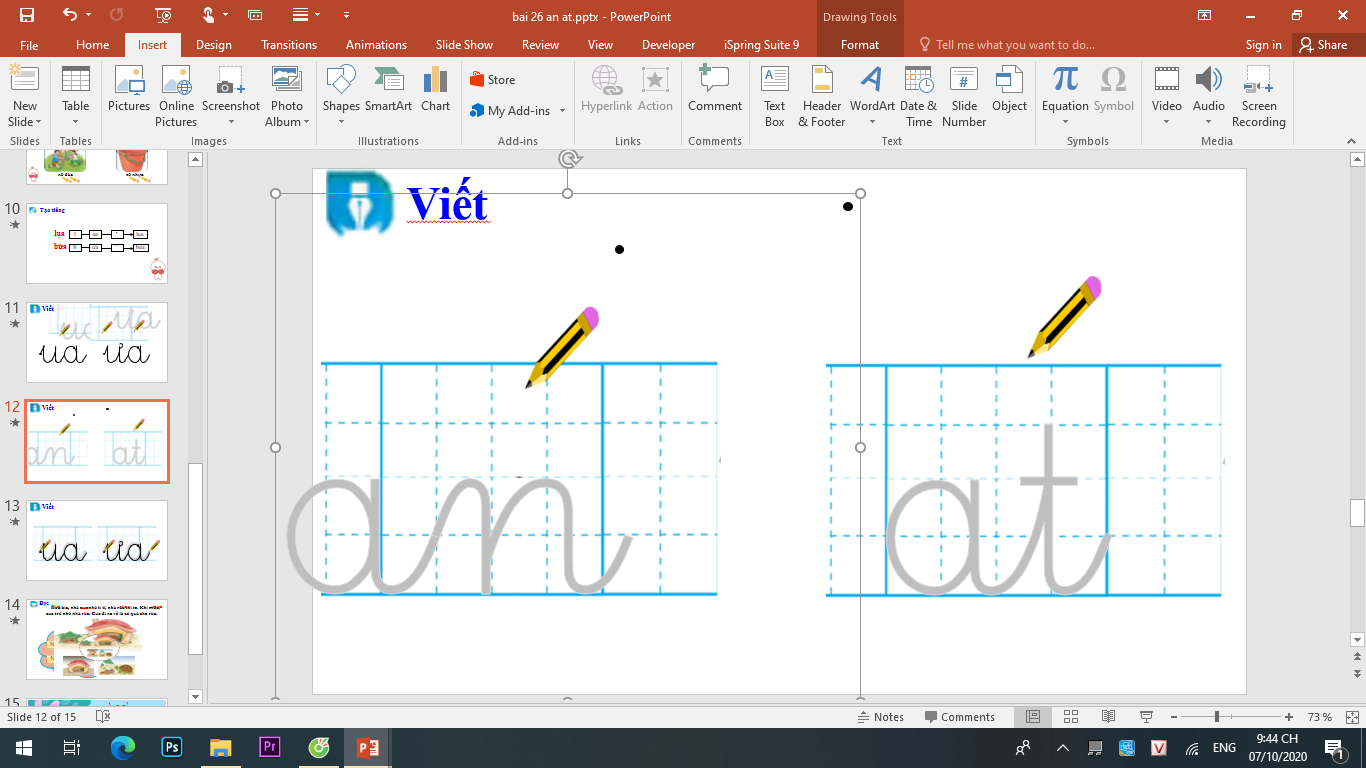 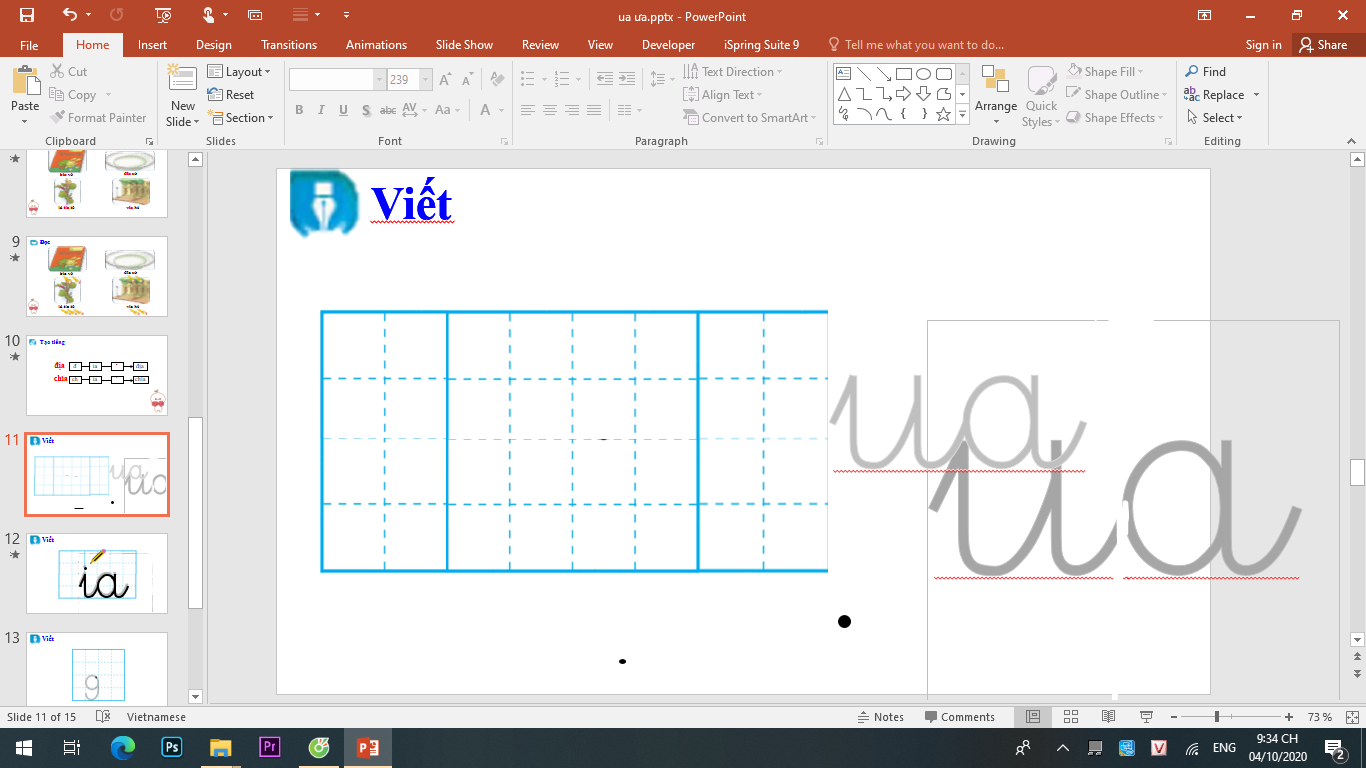 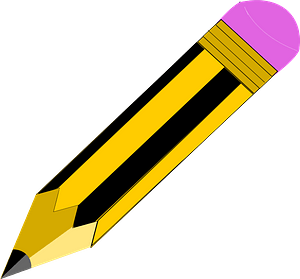 φψ
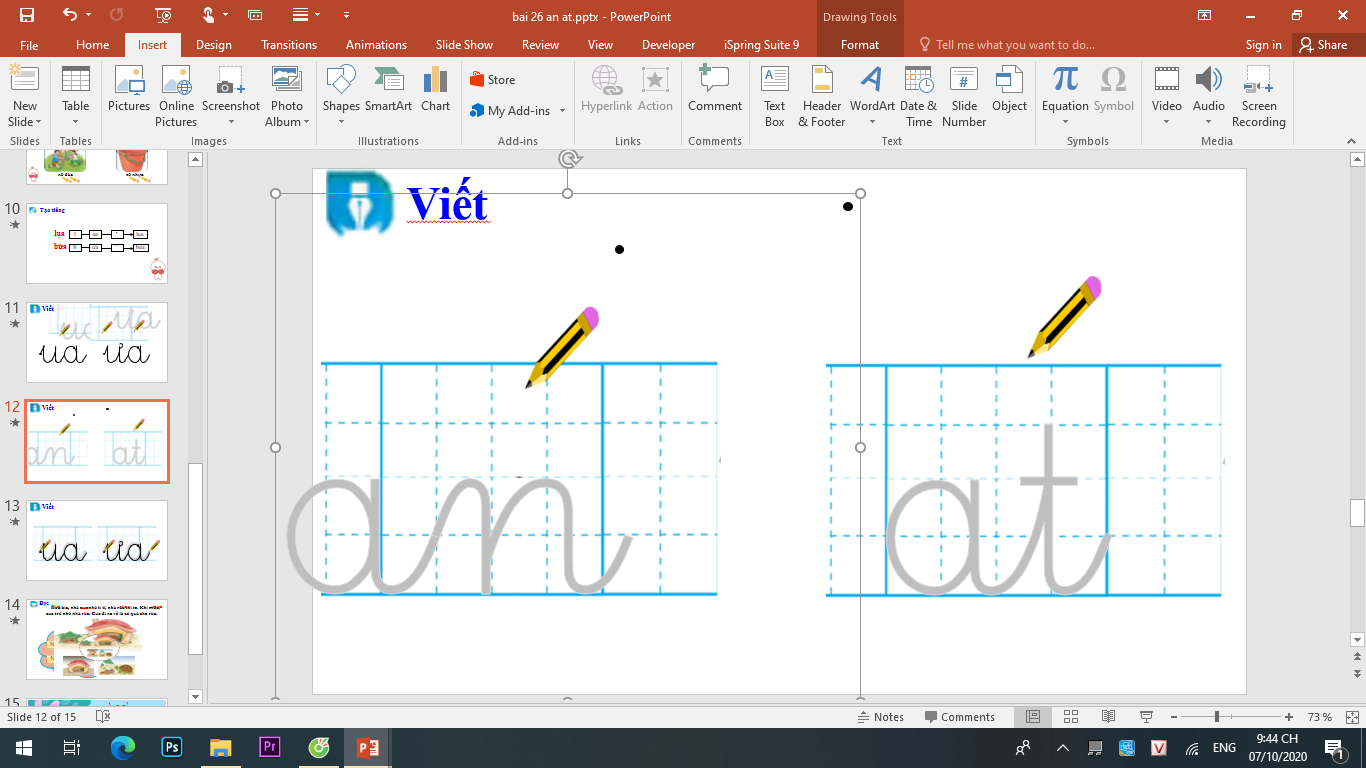 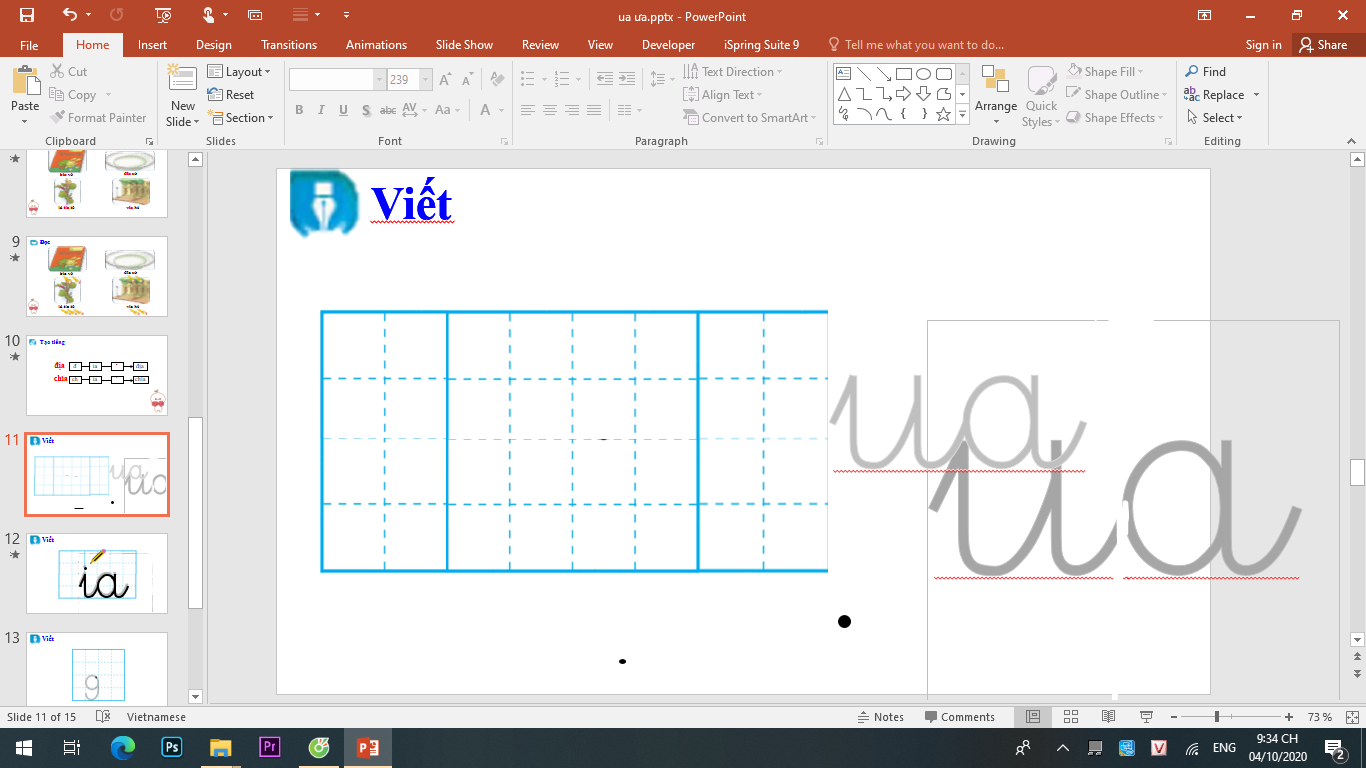 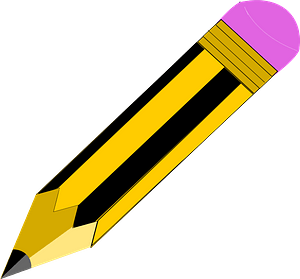 hĲ ǧź
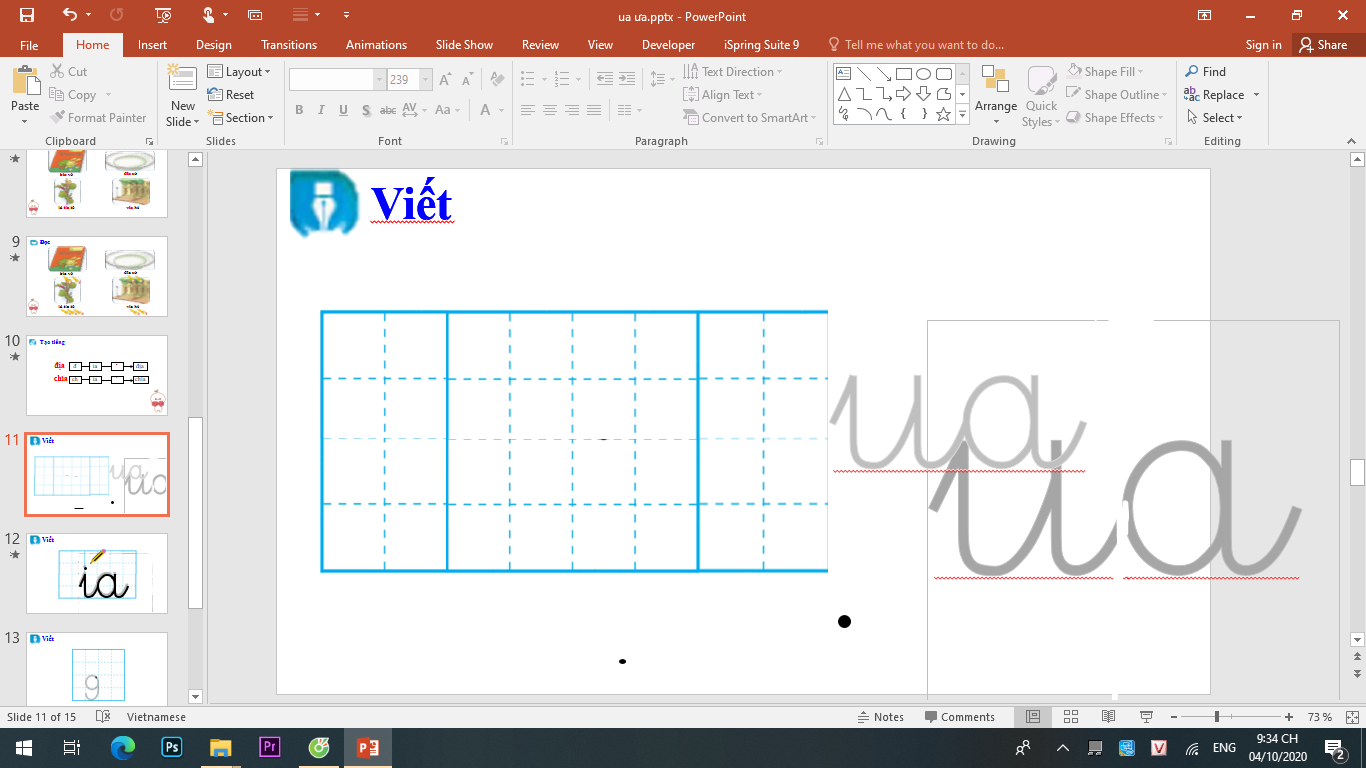 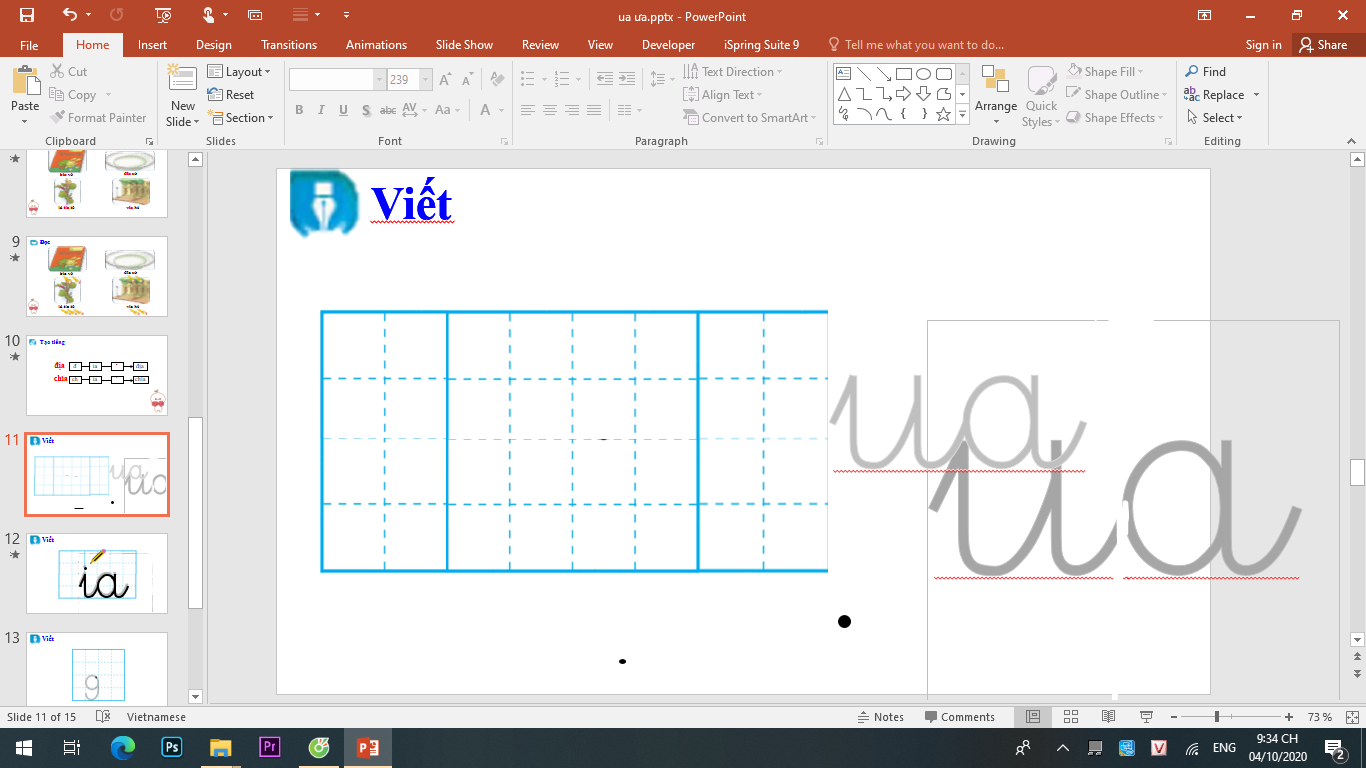 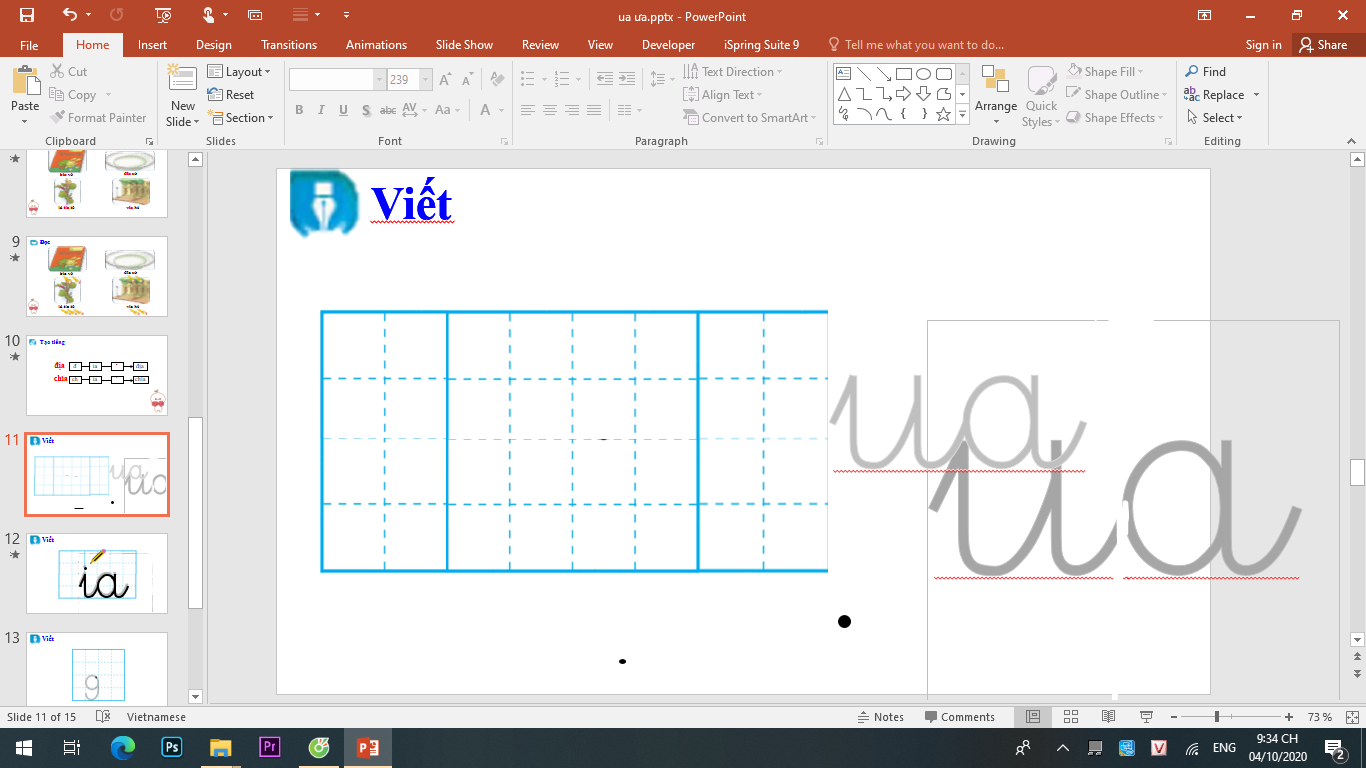 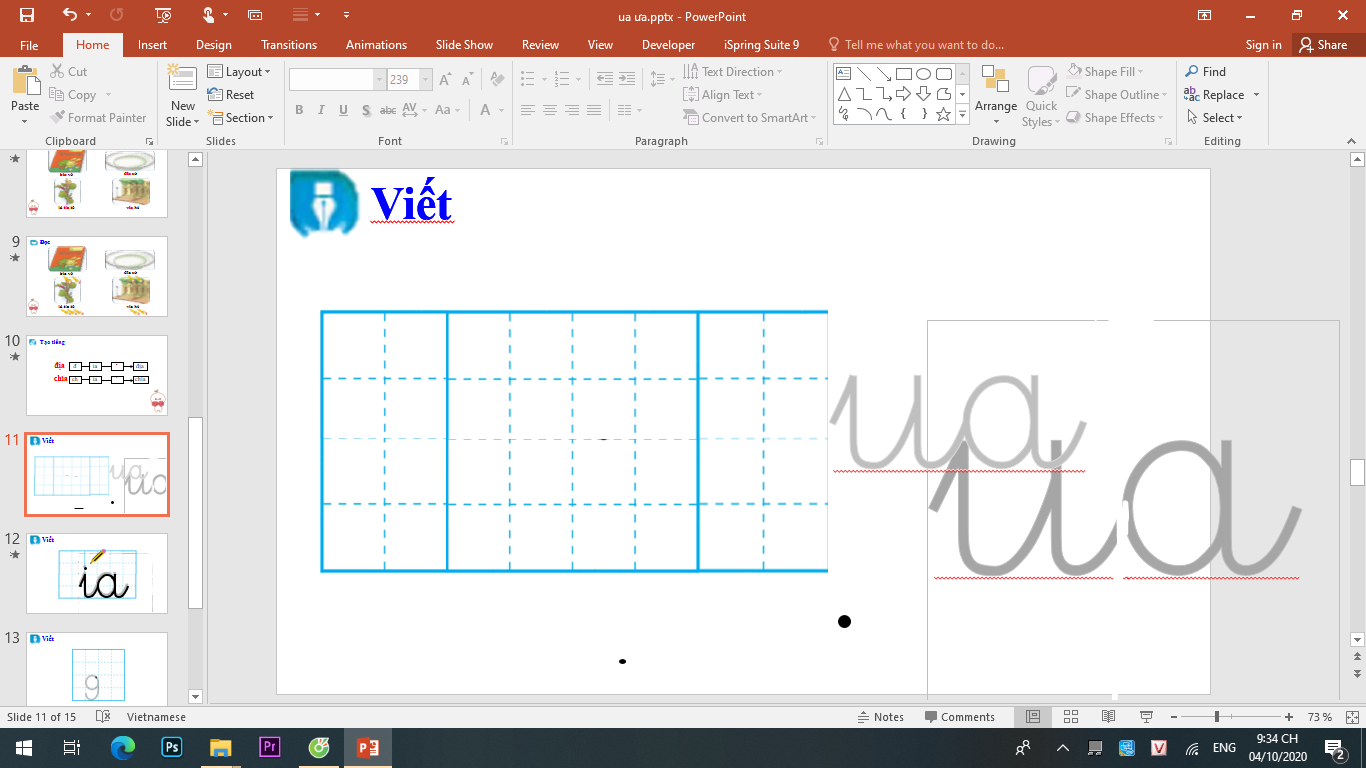 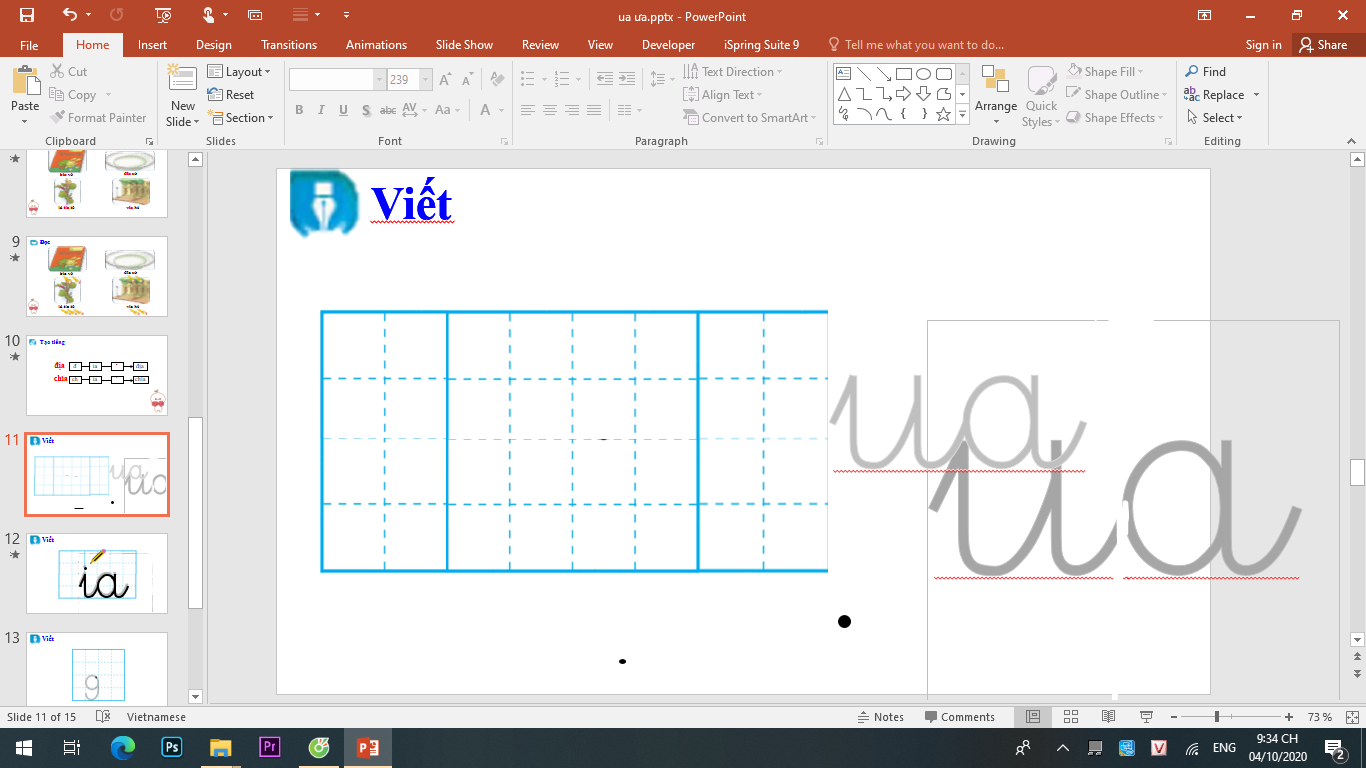 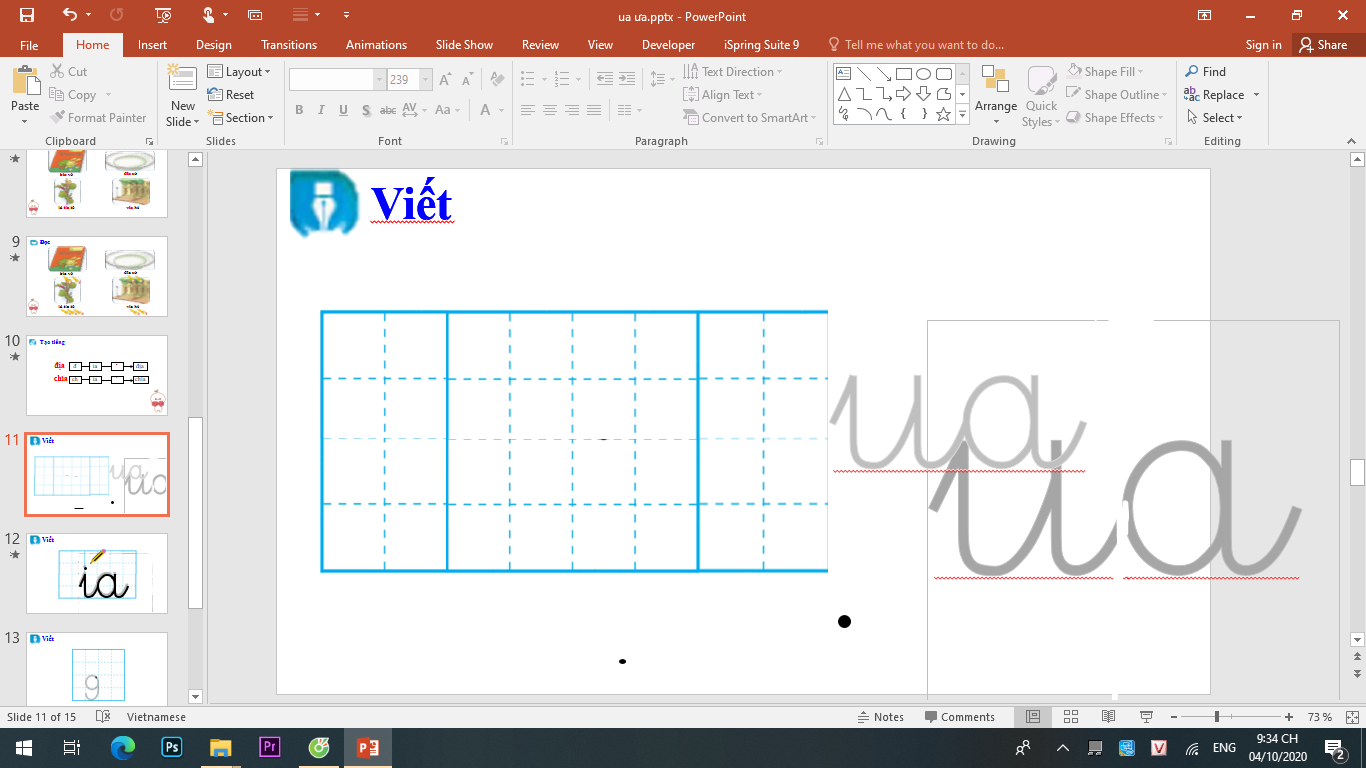 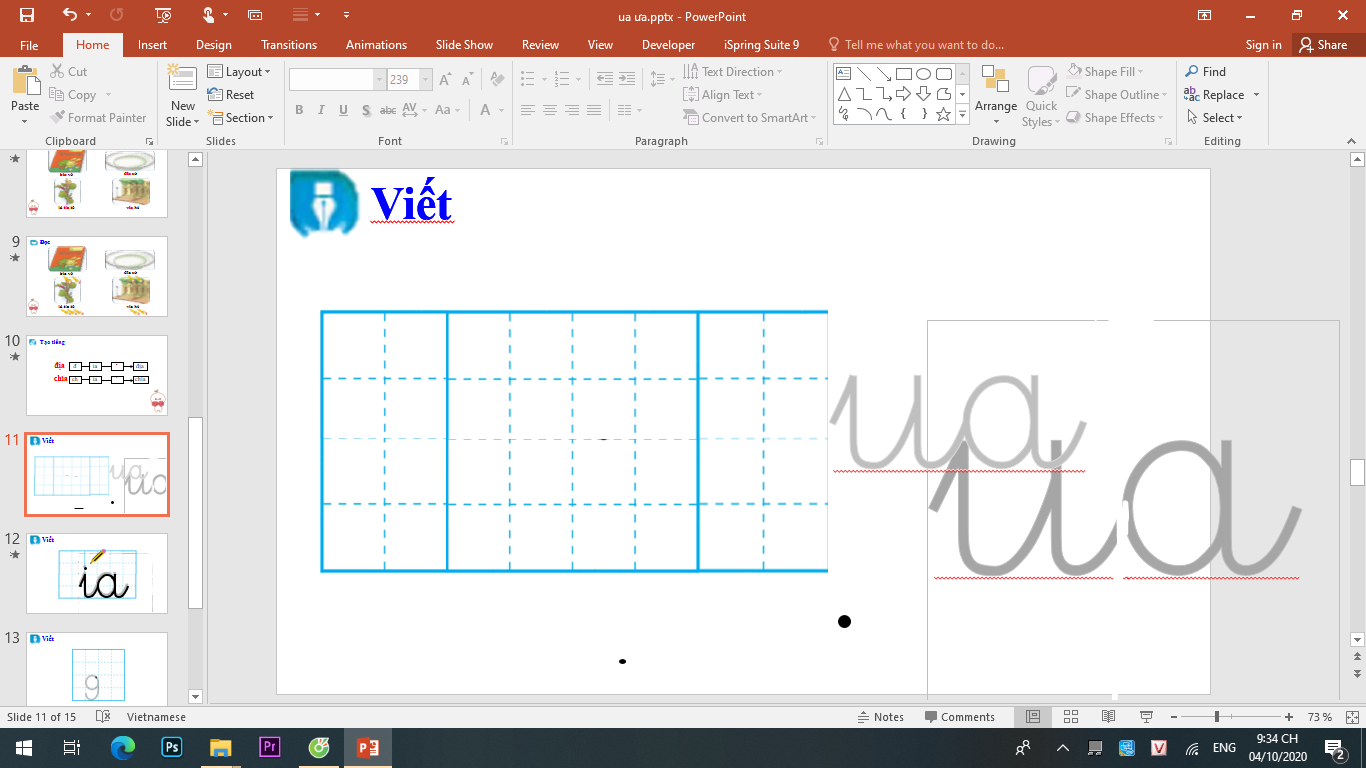 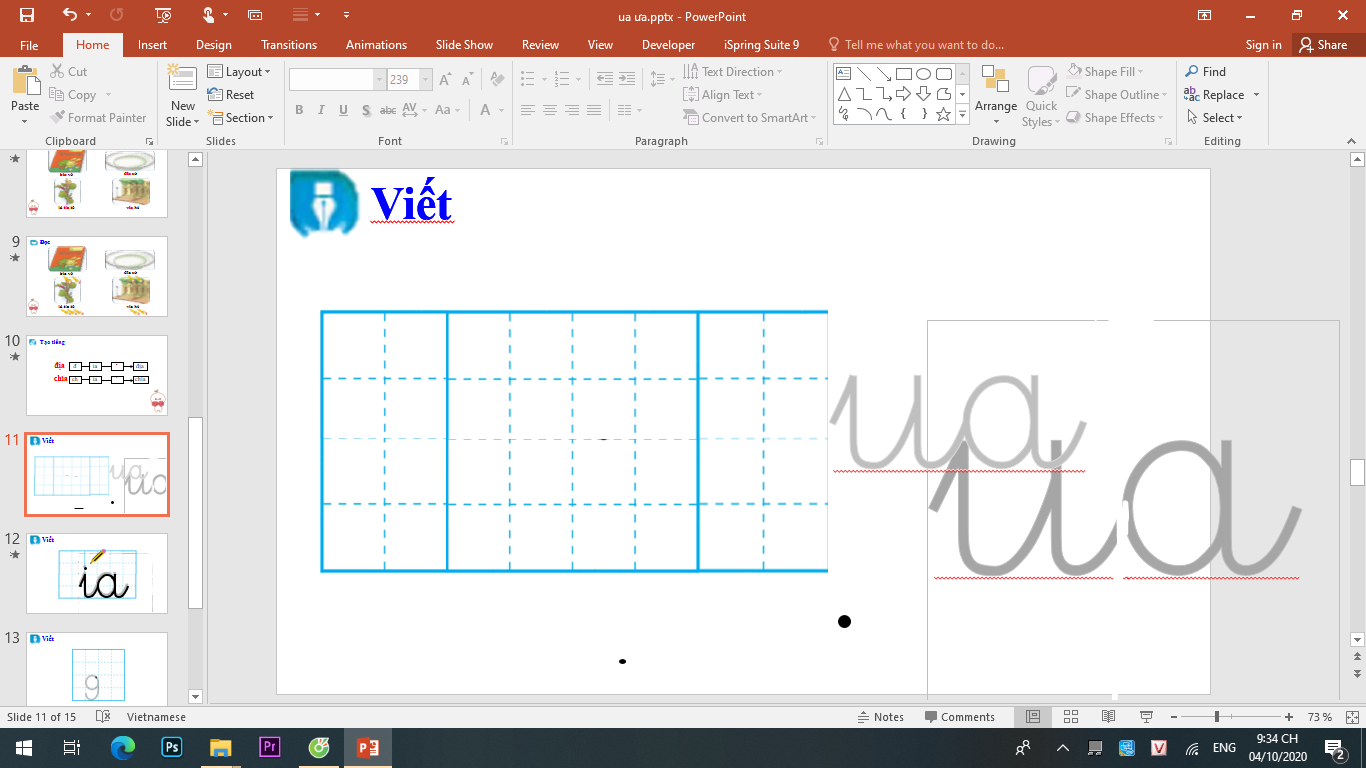 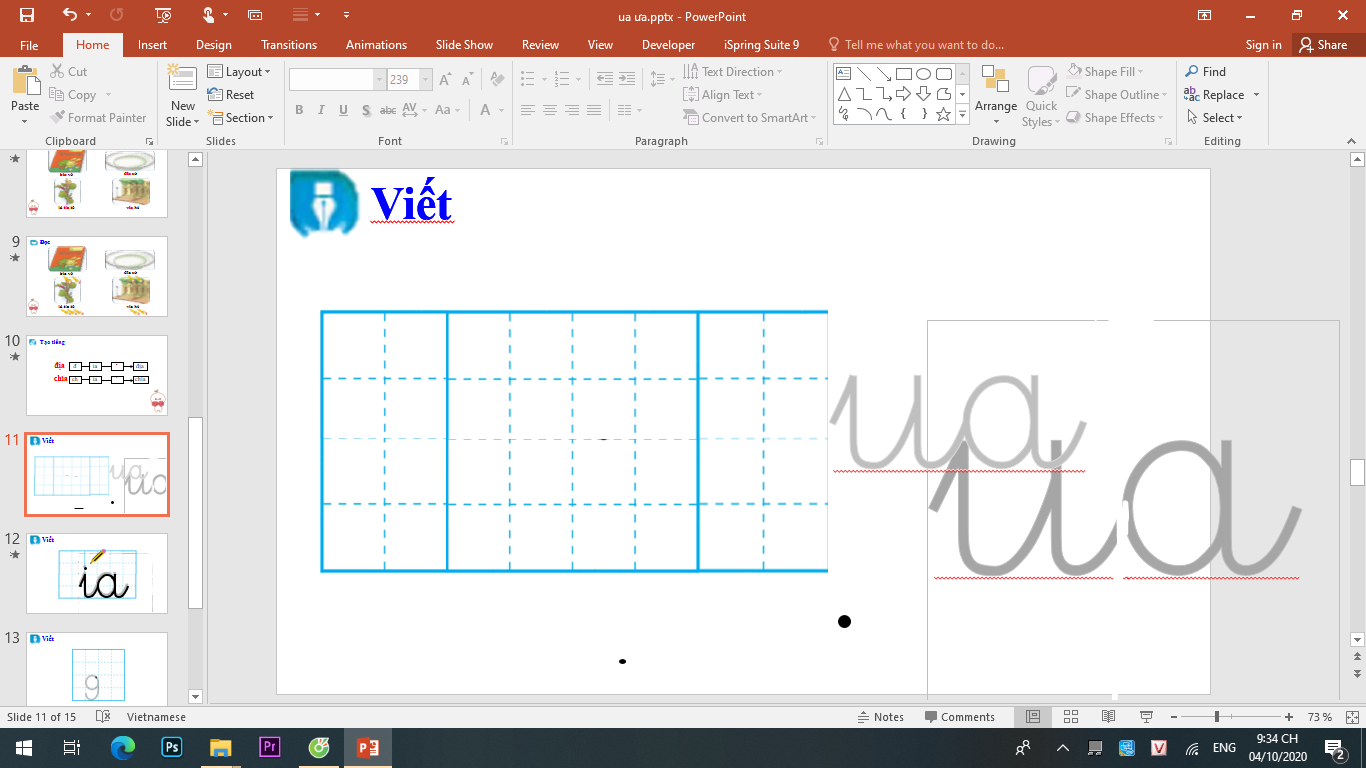 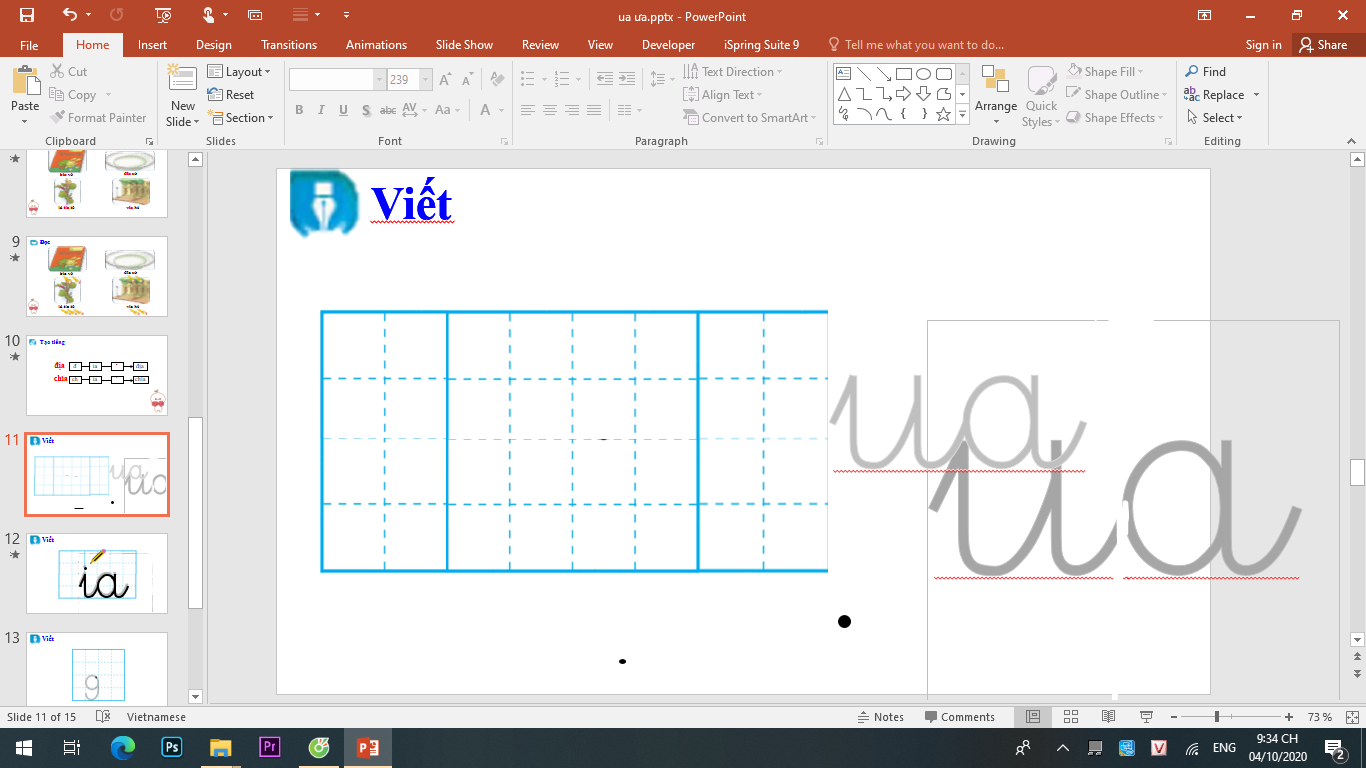 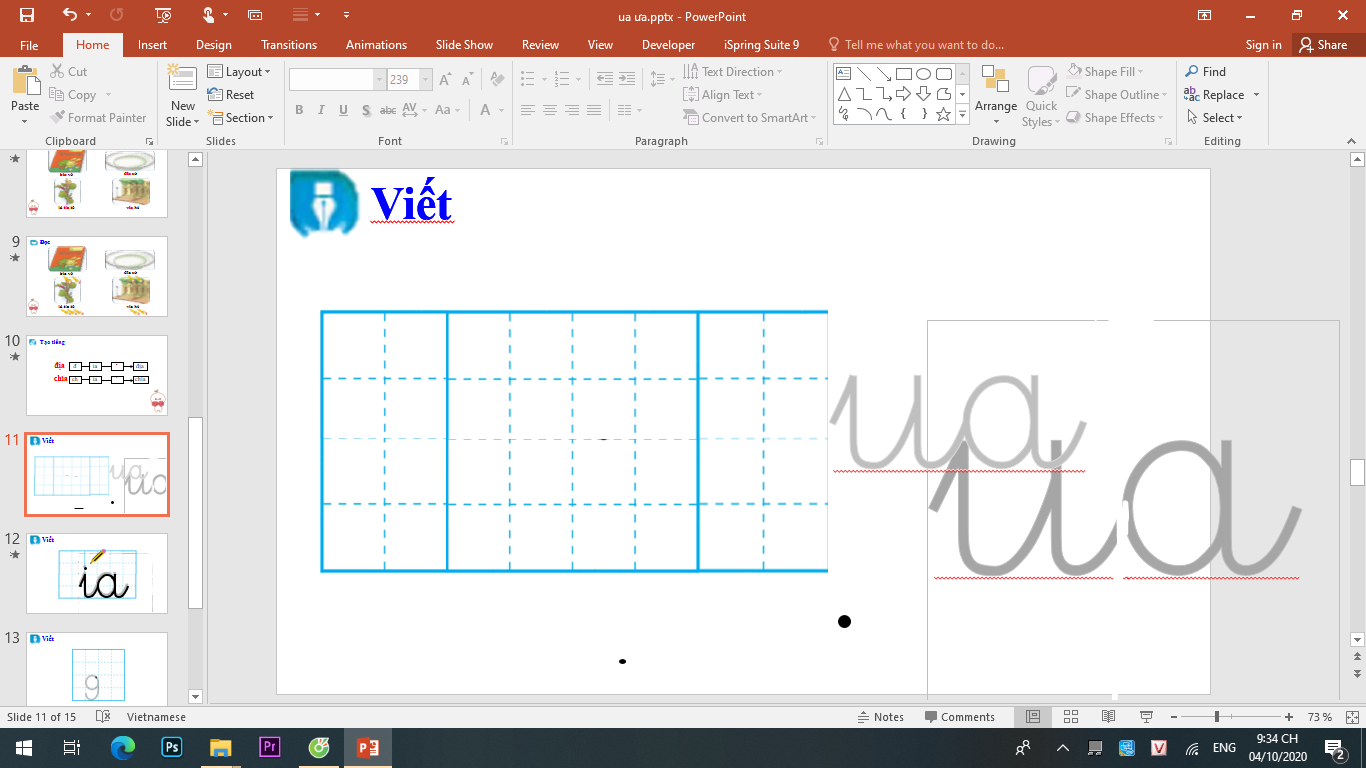 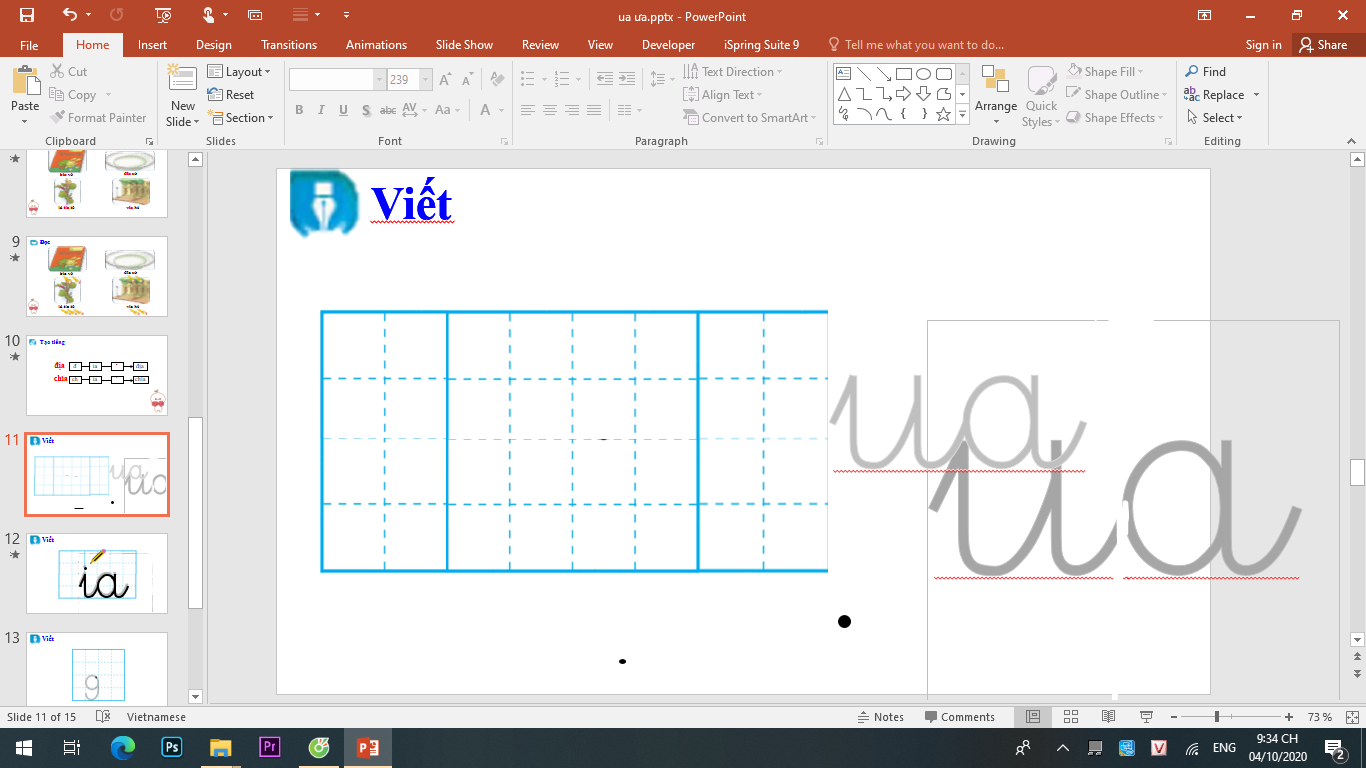 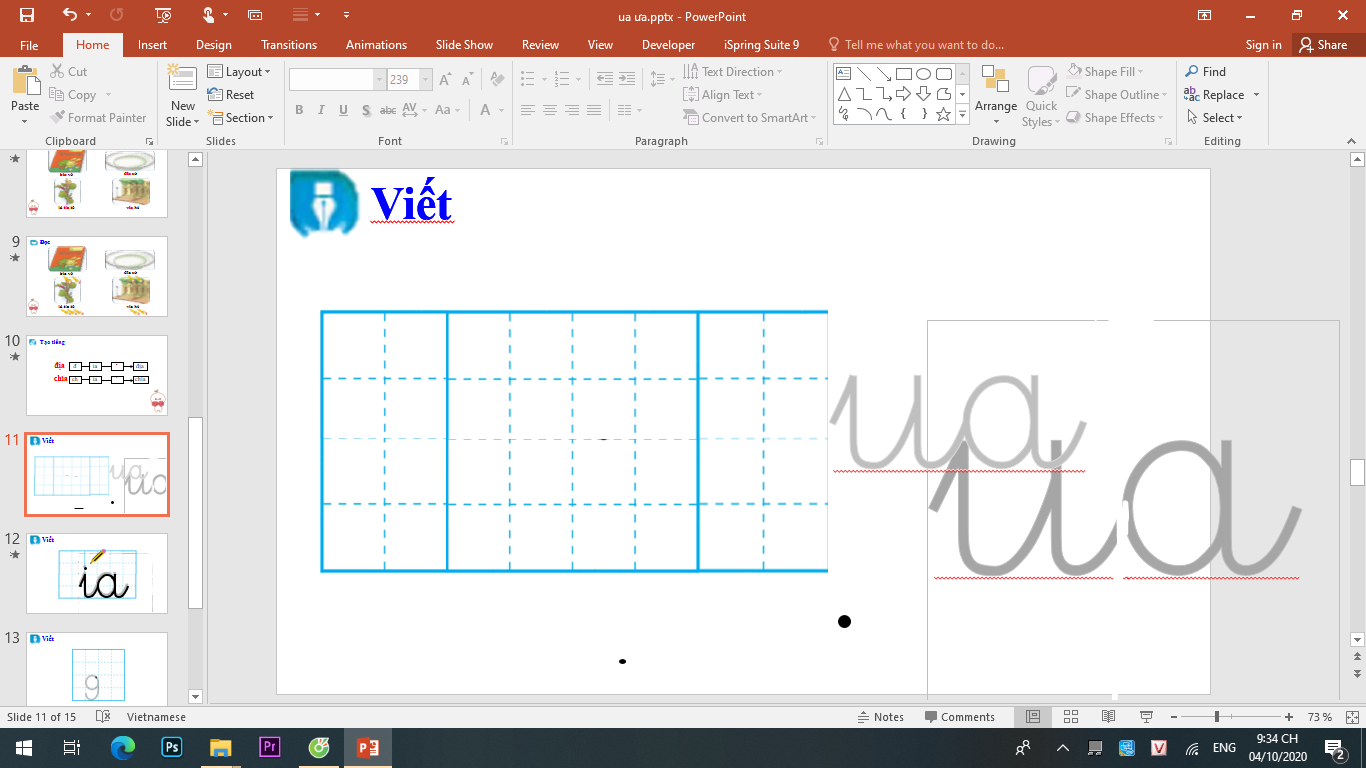 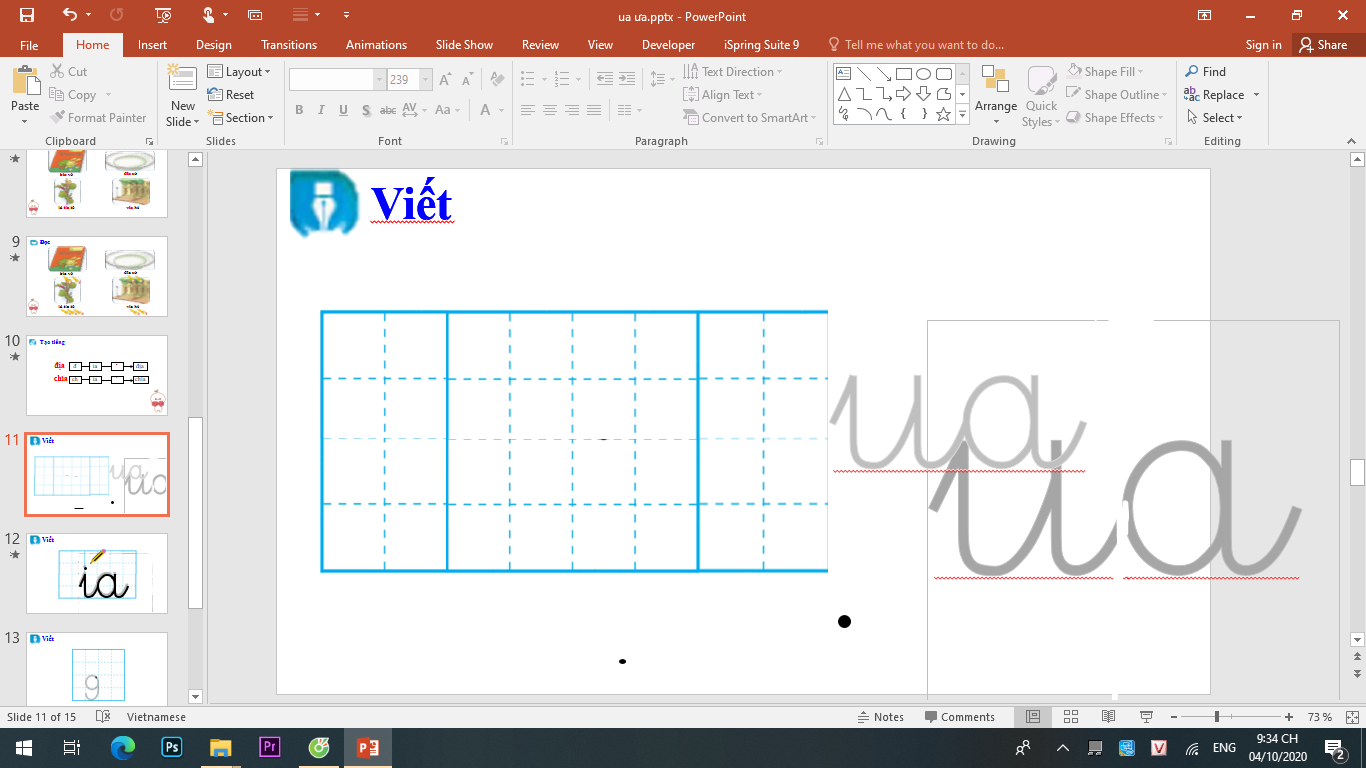 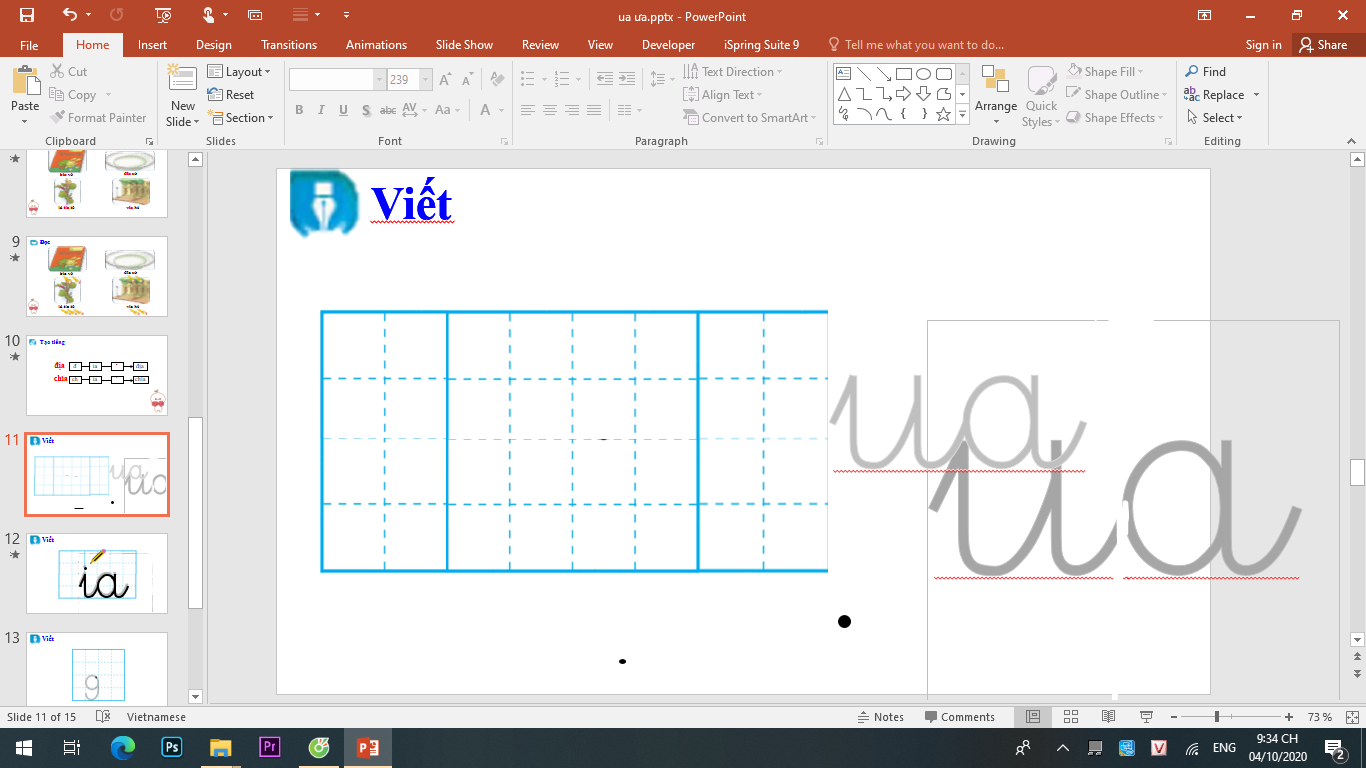 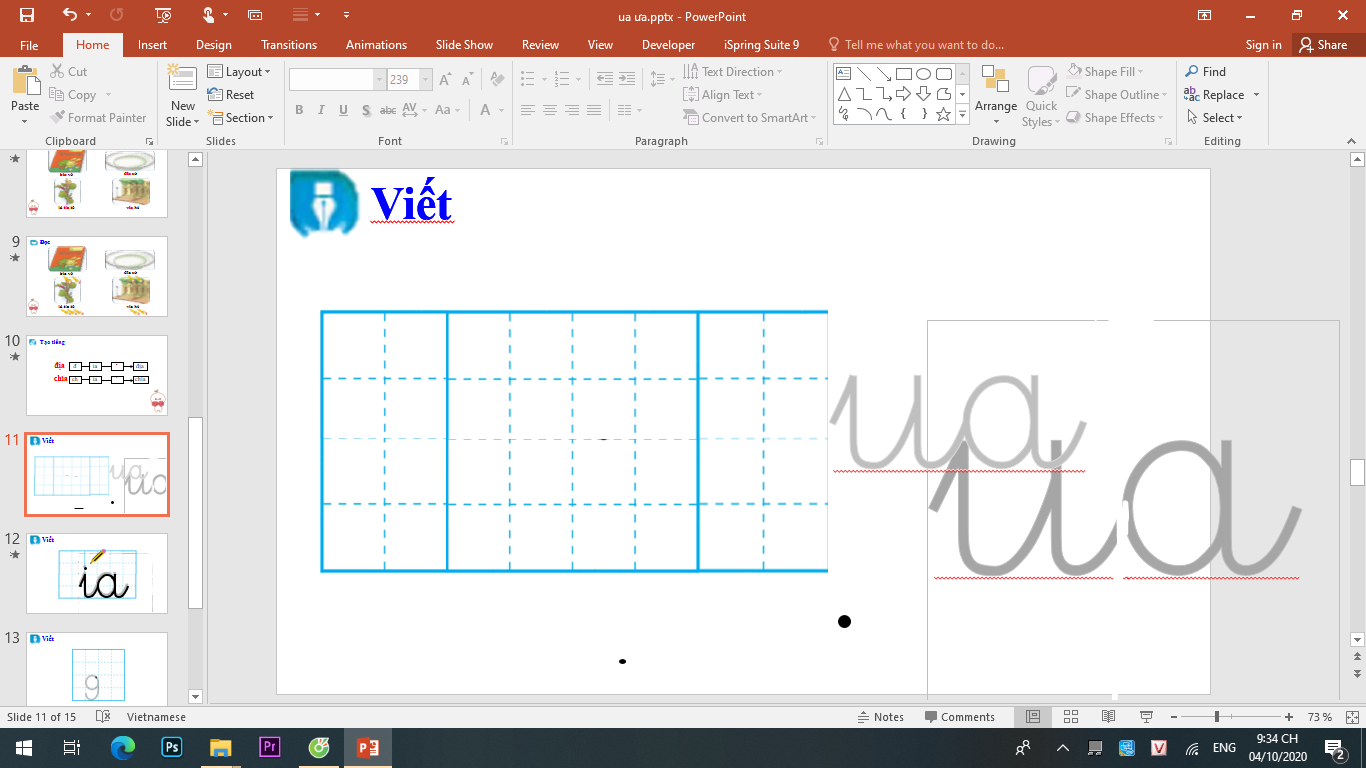 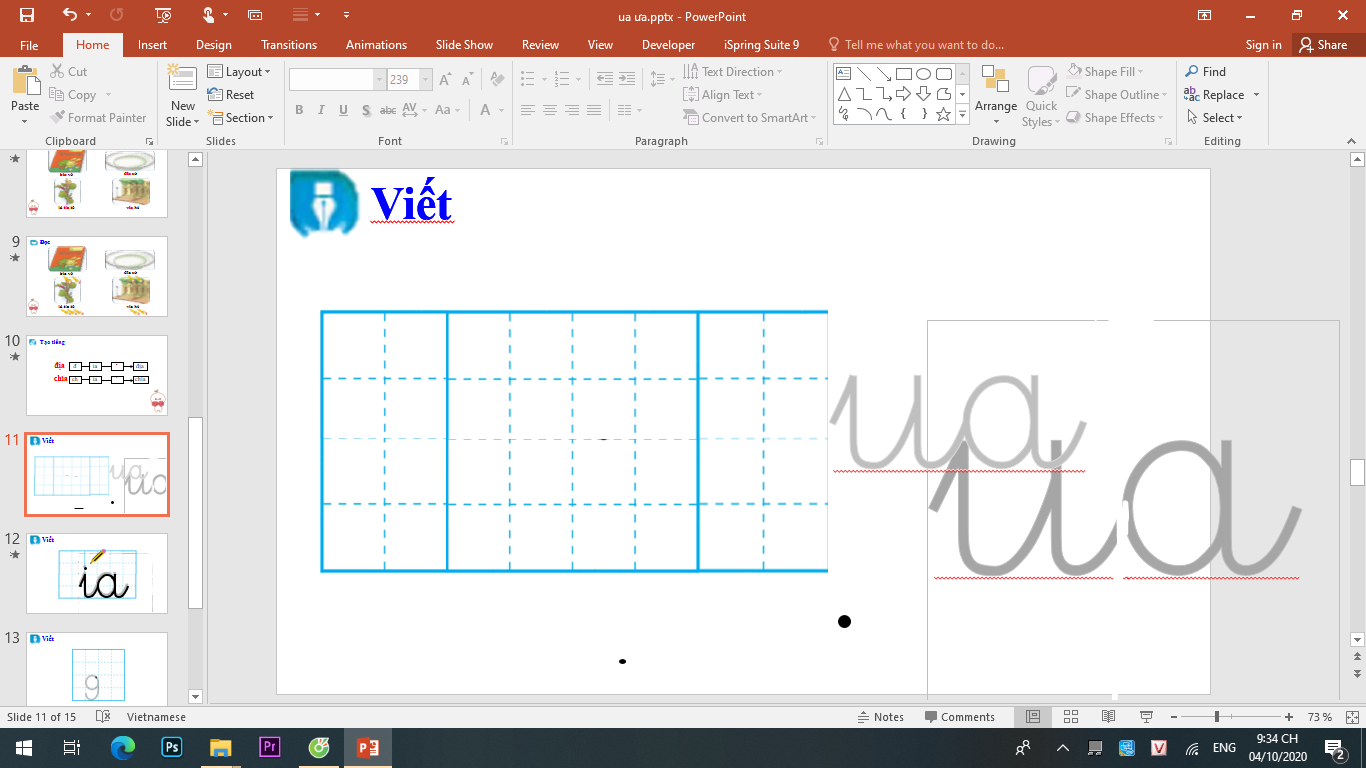 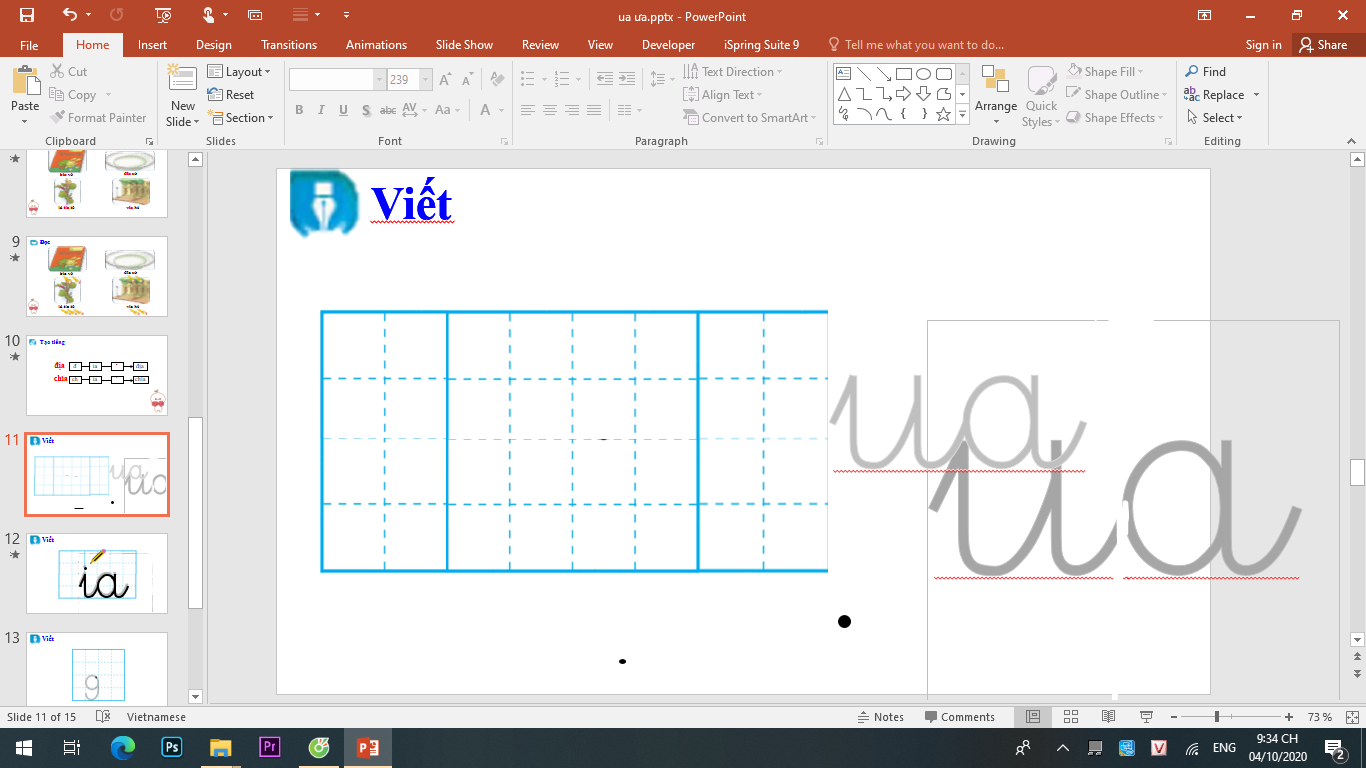 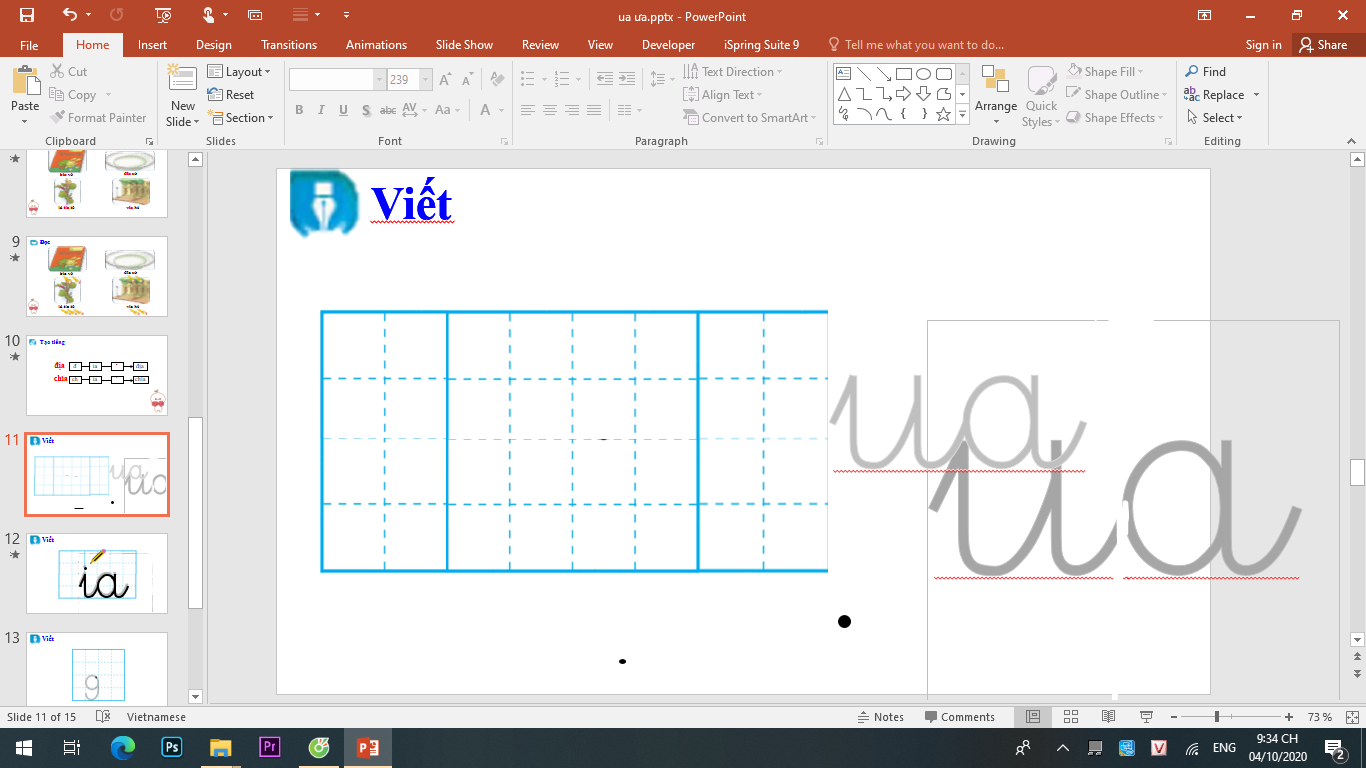 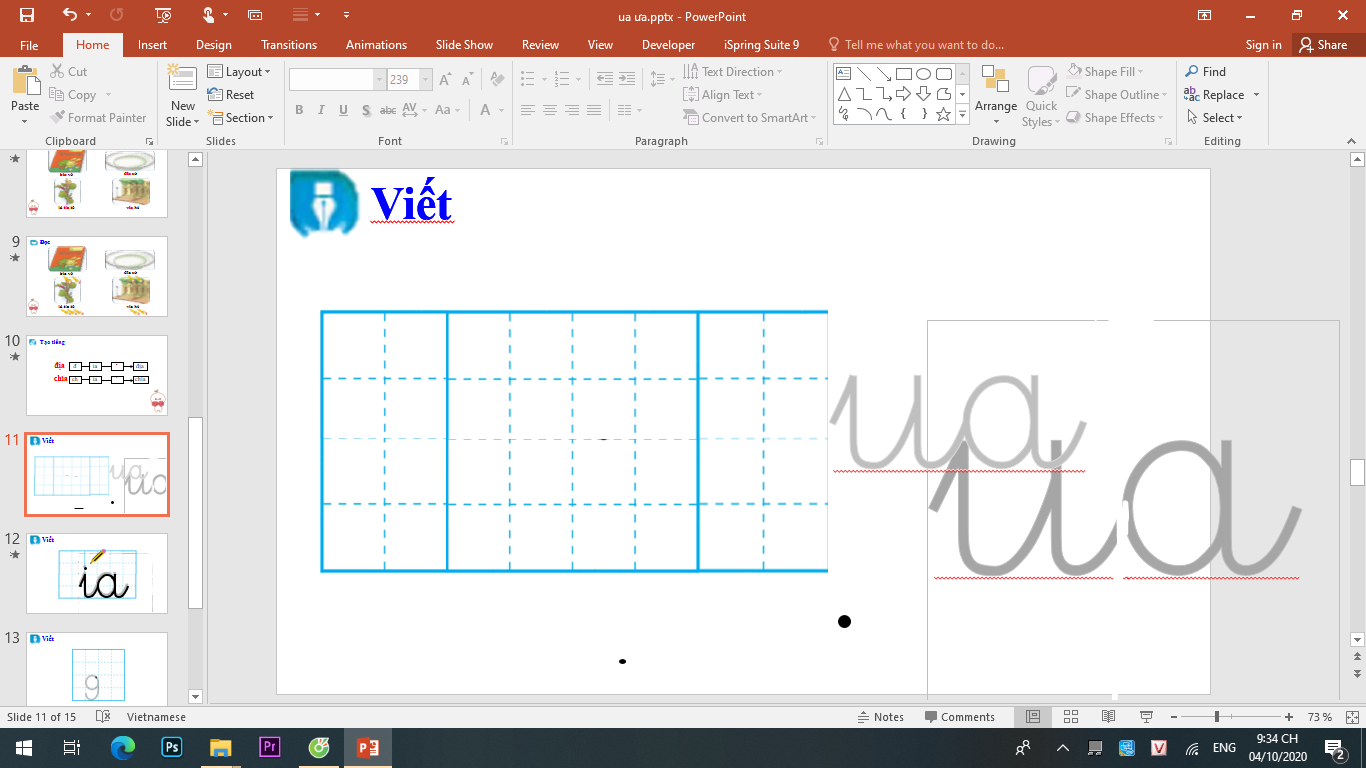 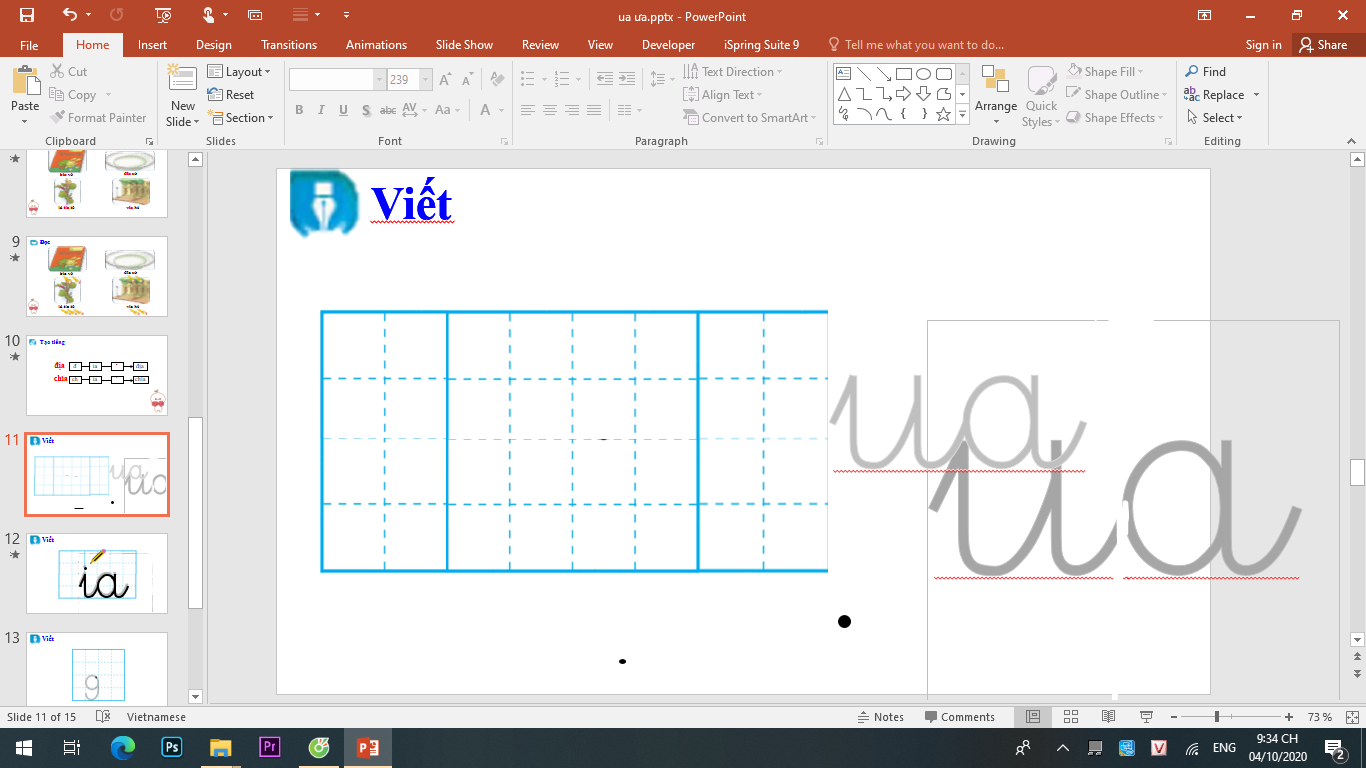 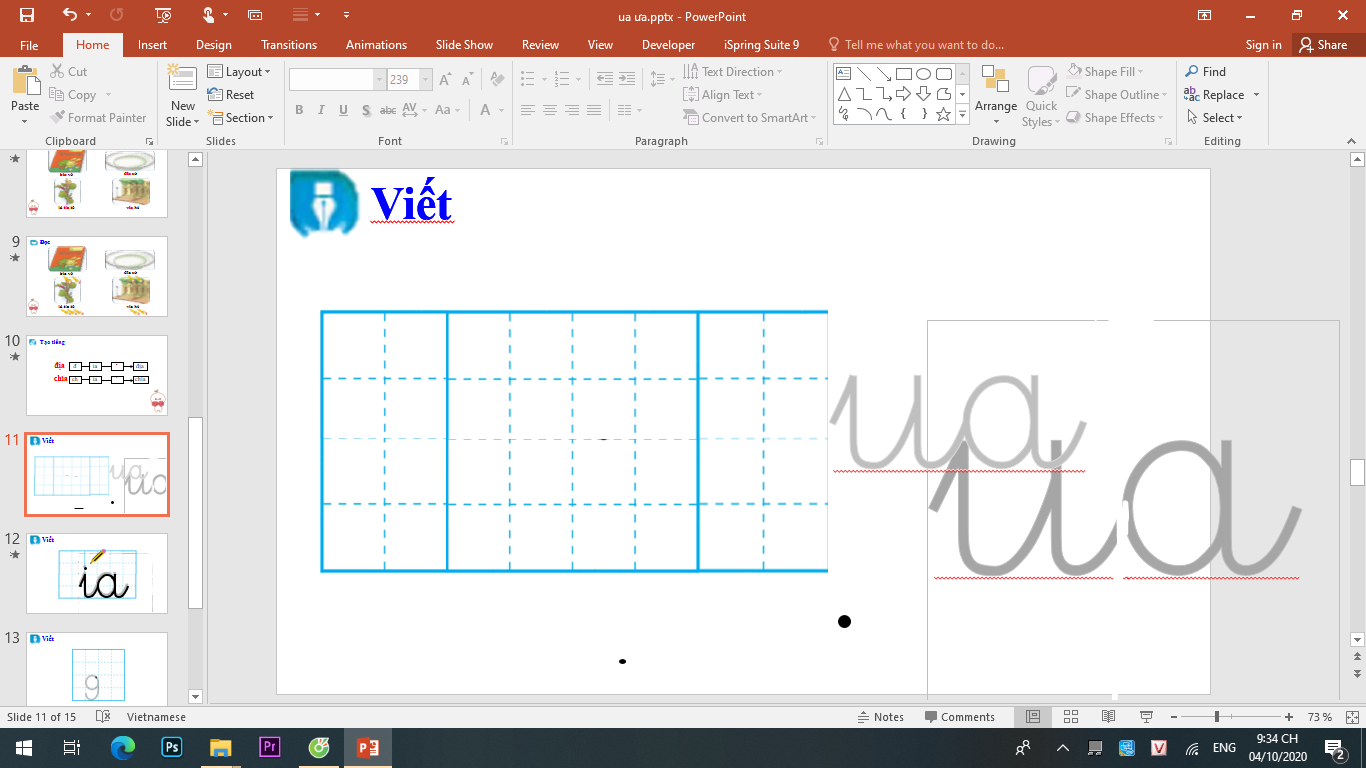 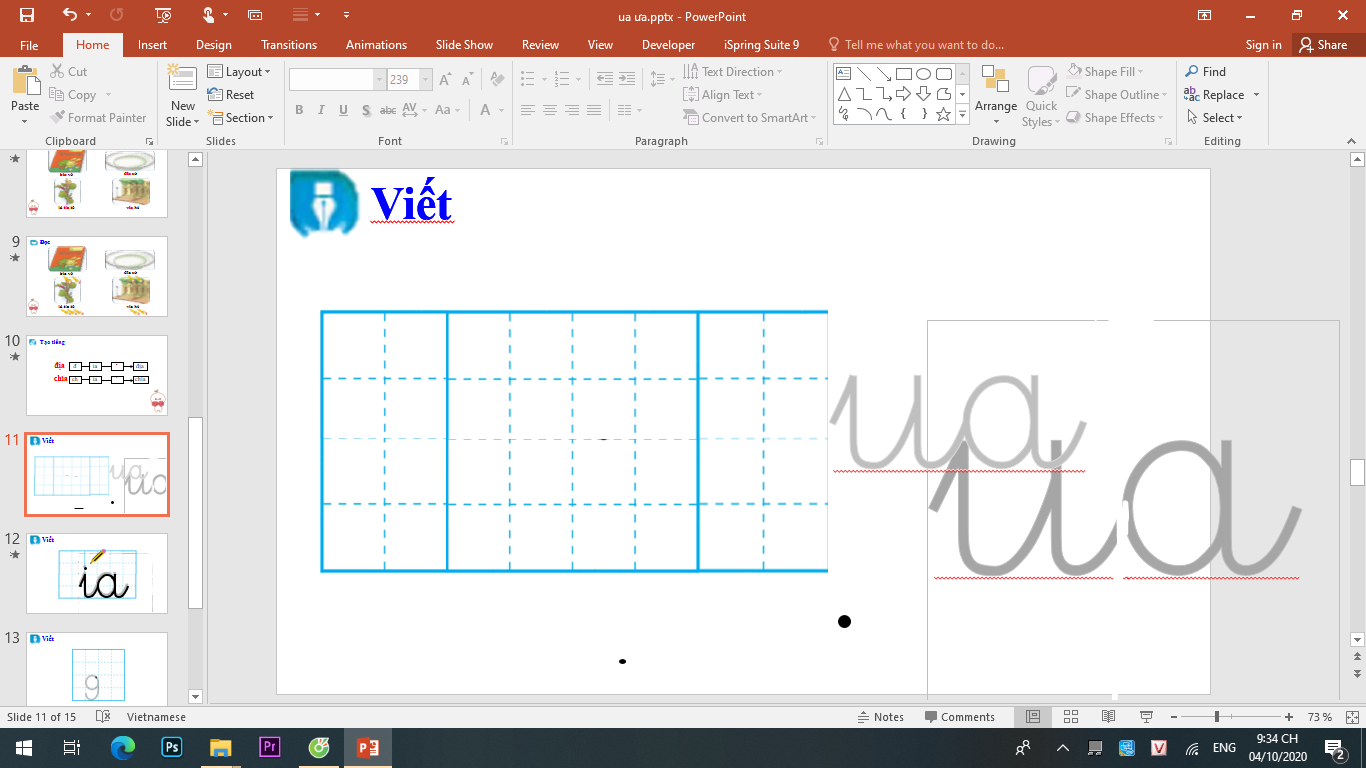 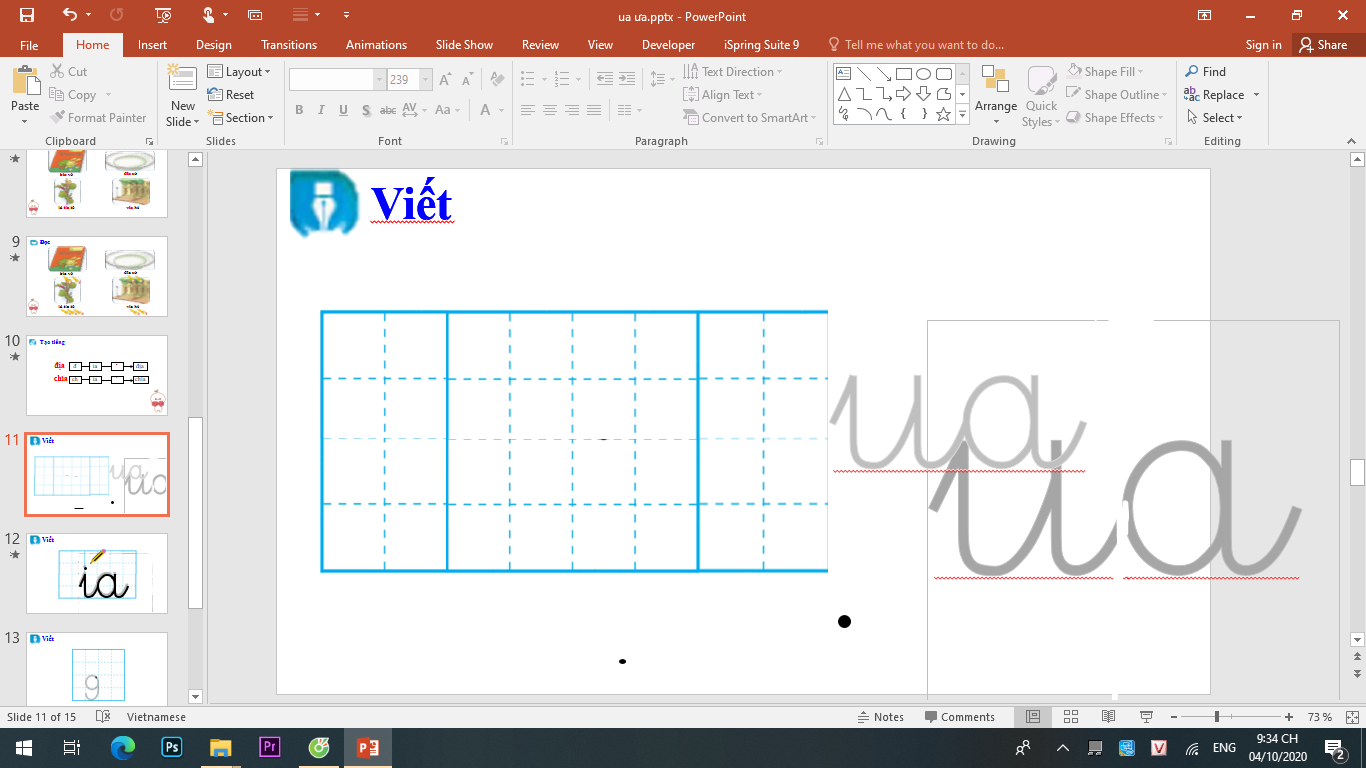 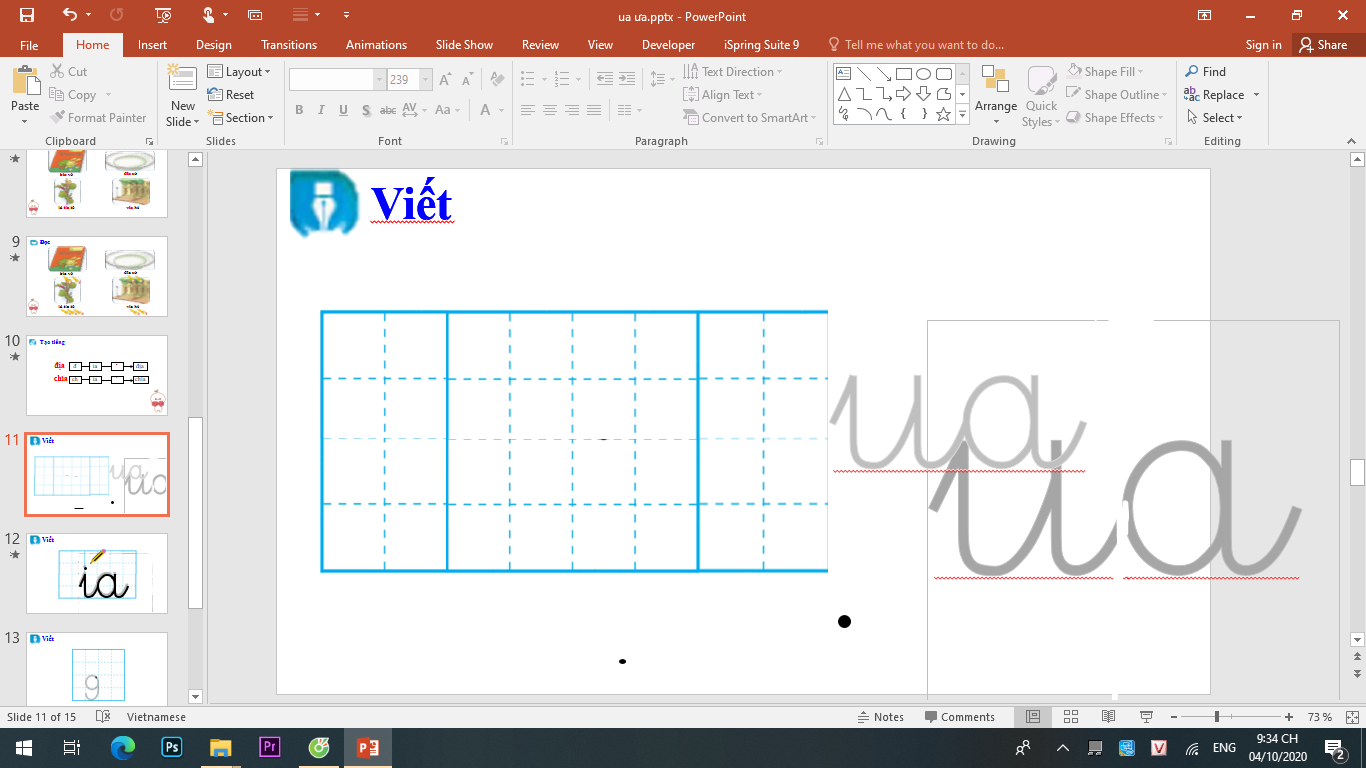 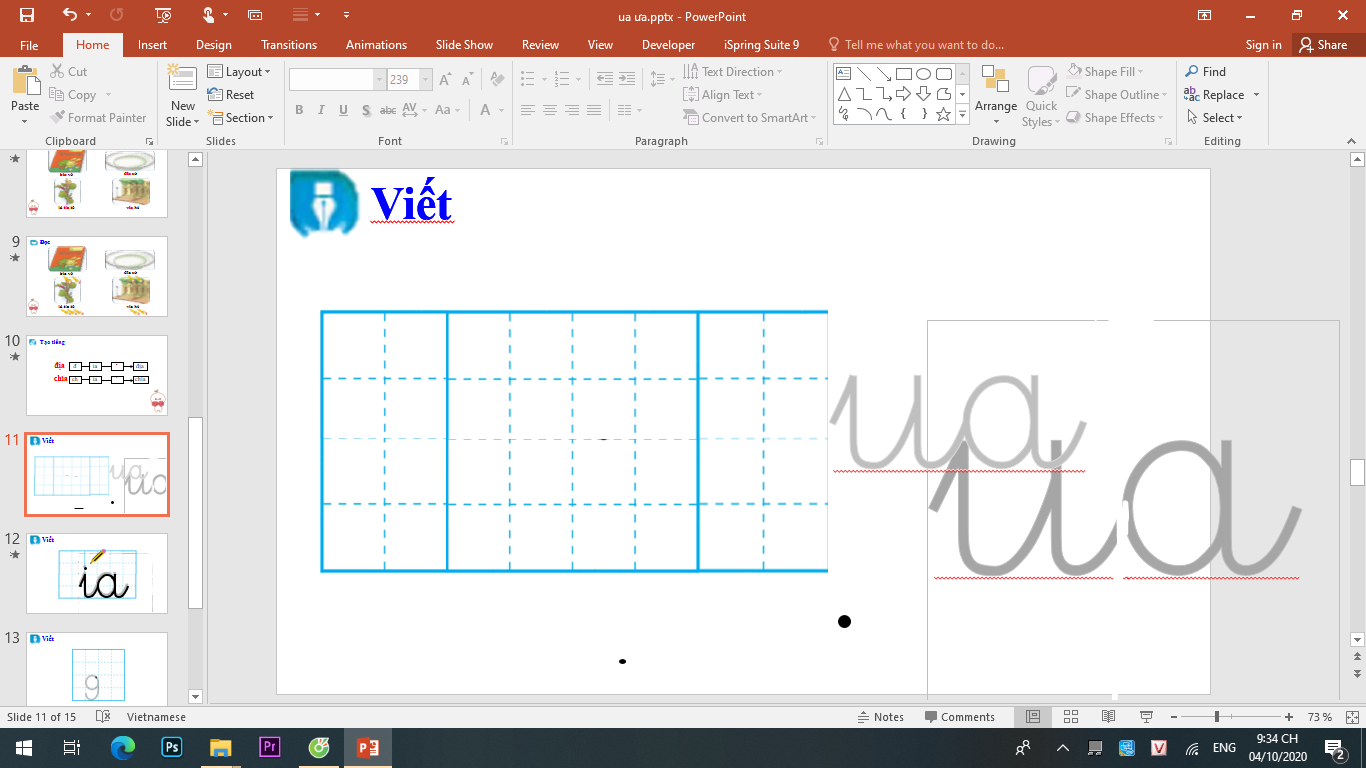 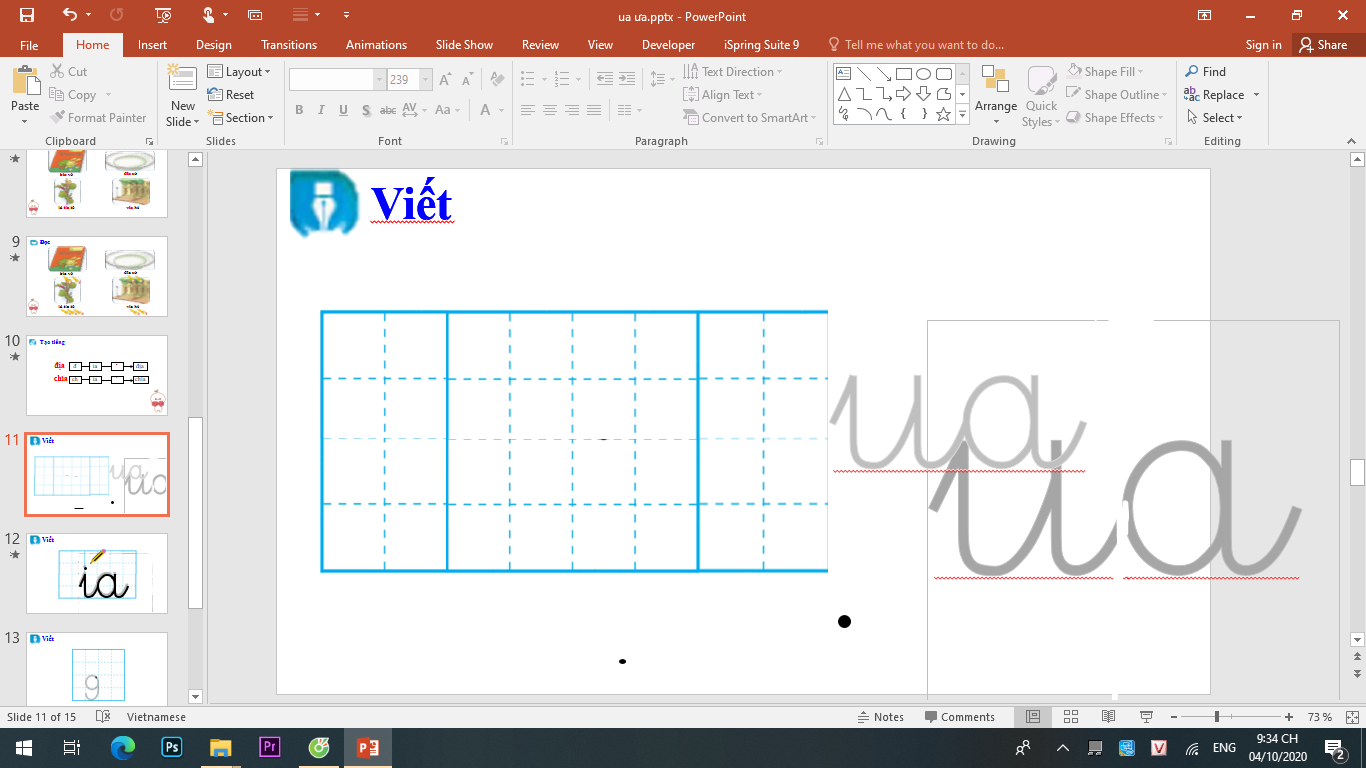 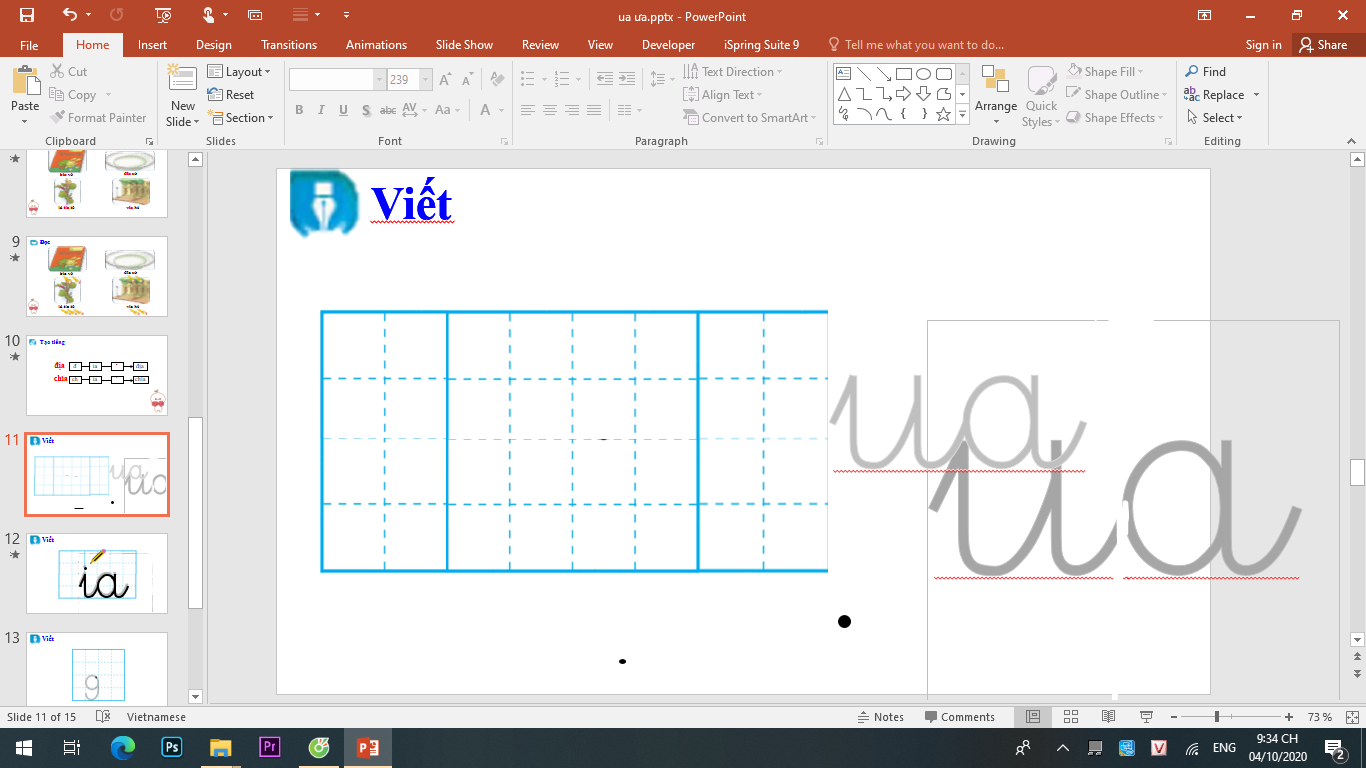 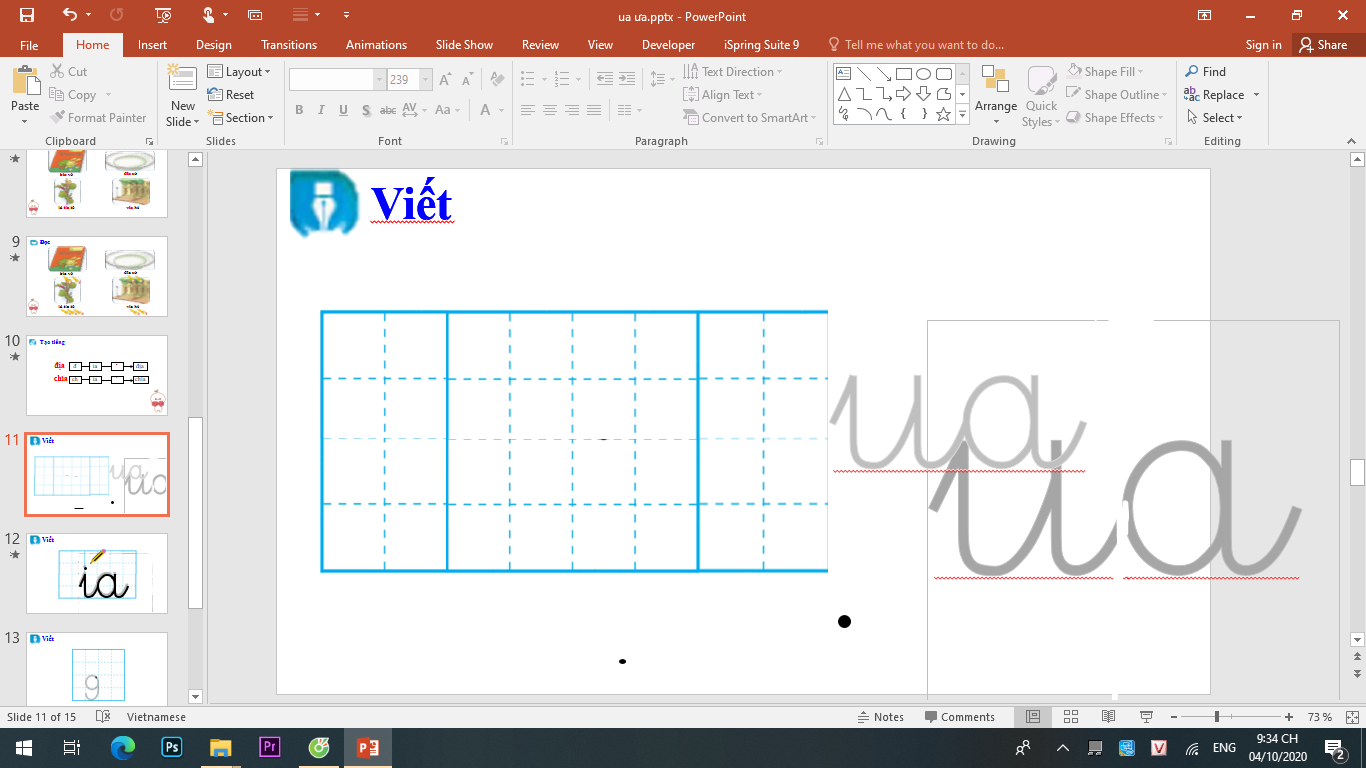 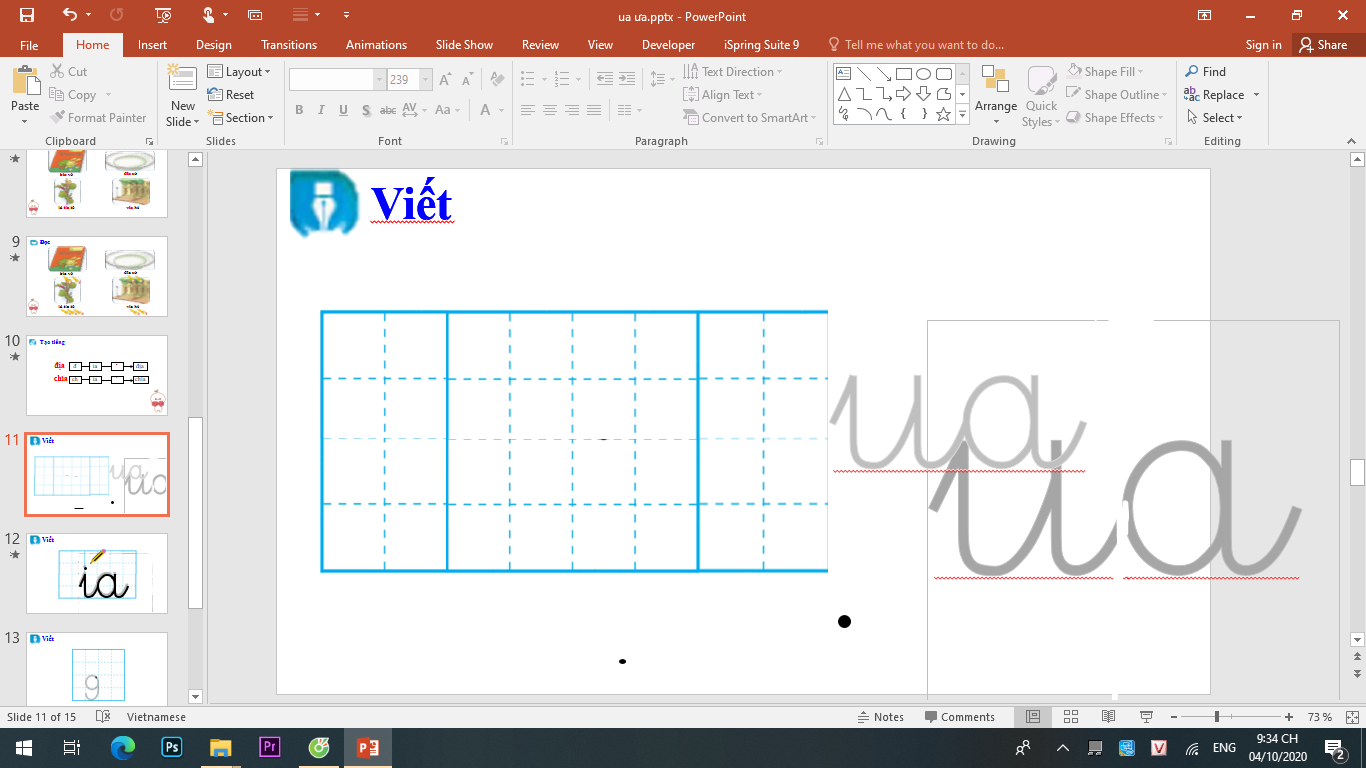 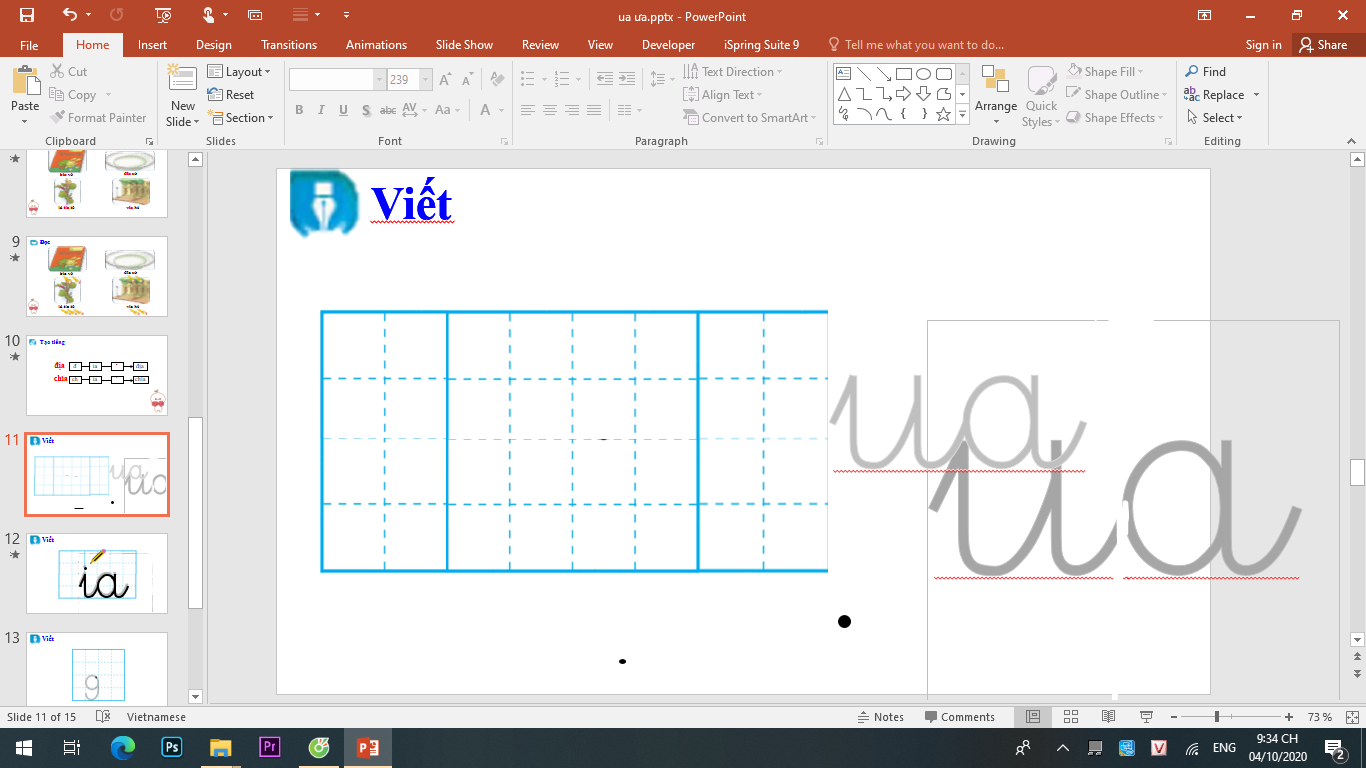 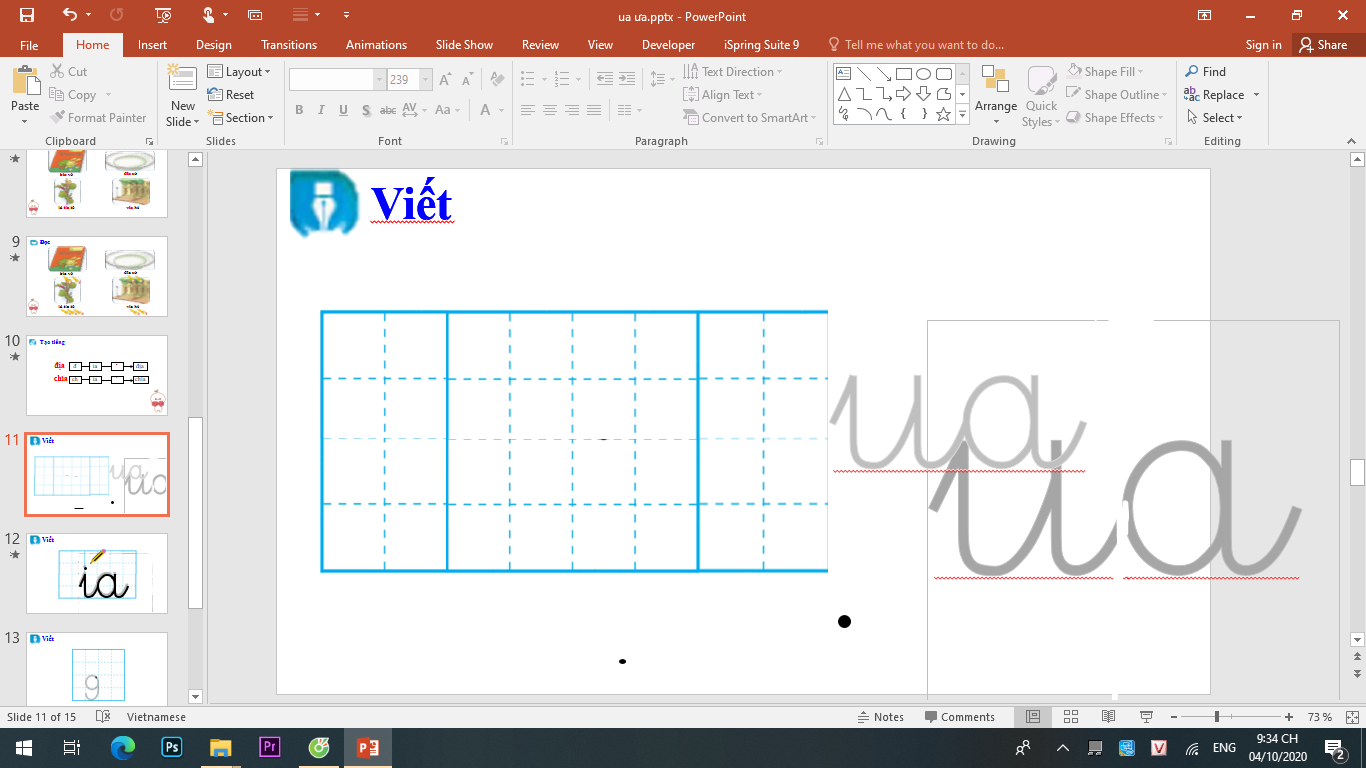 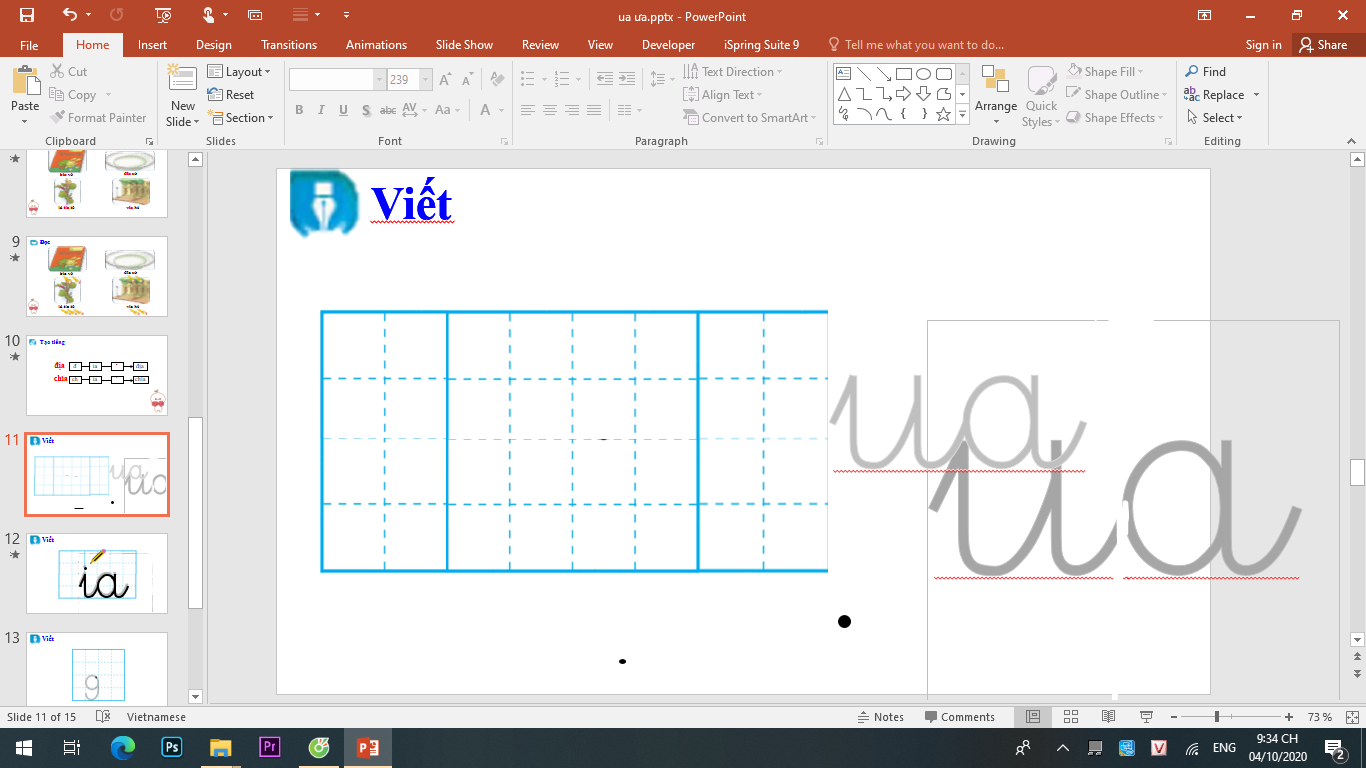 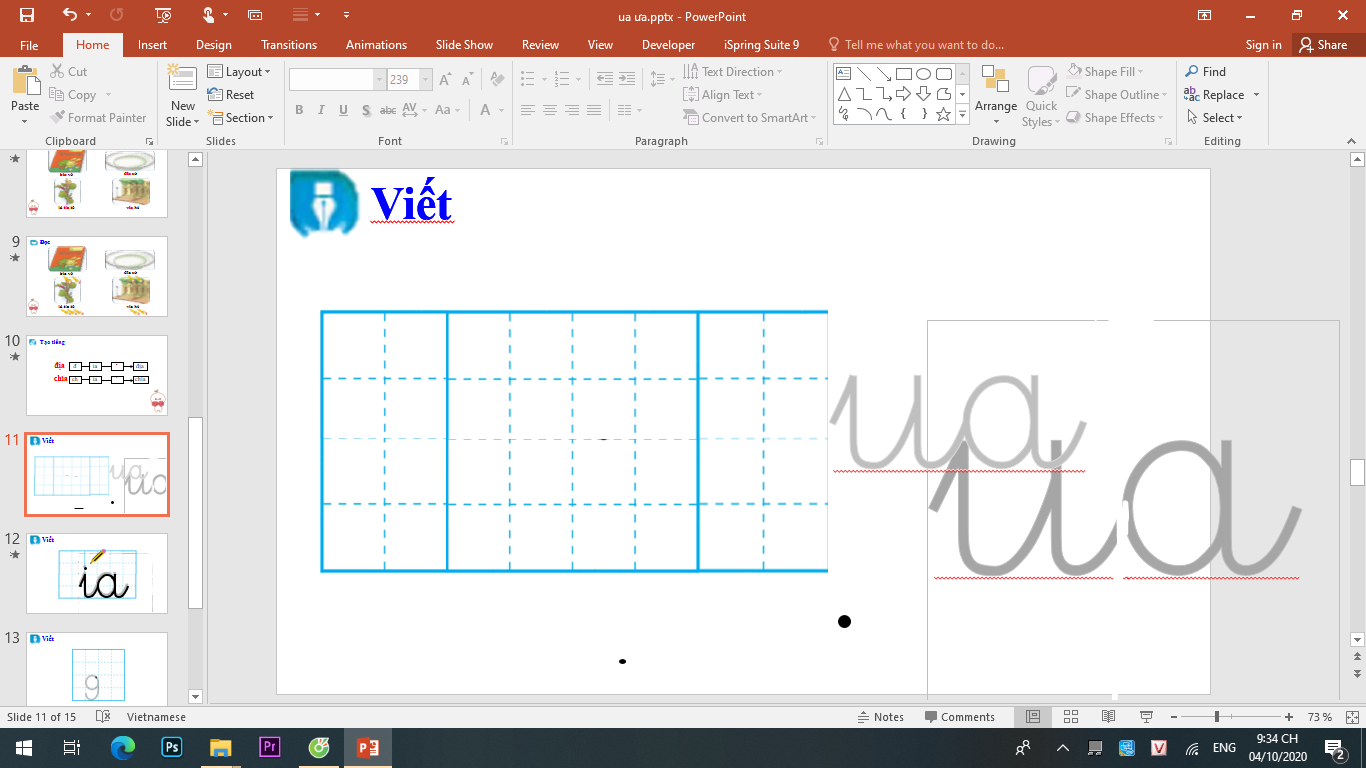 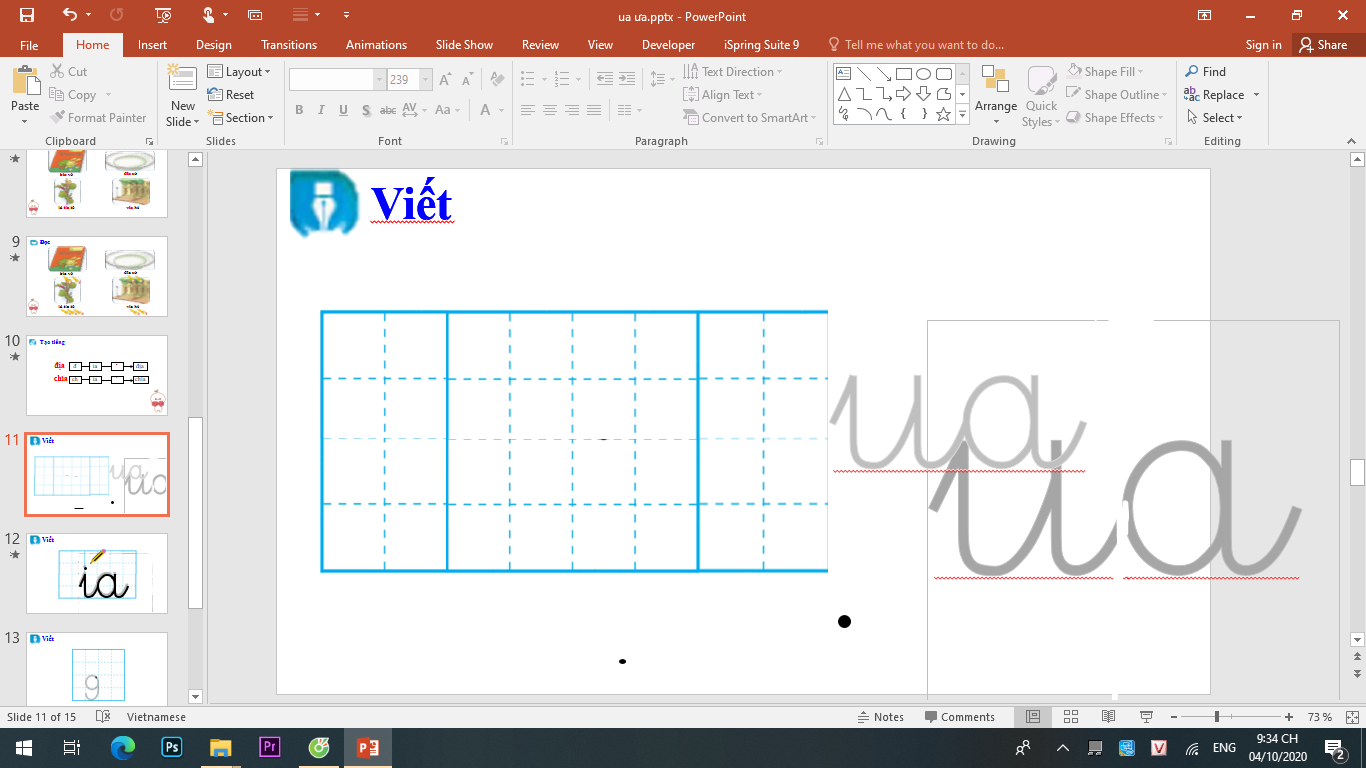 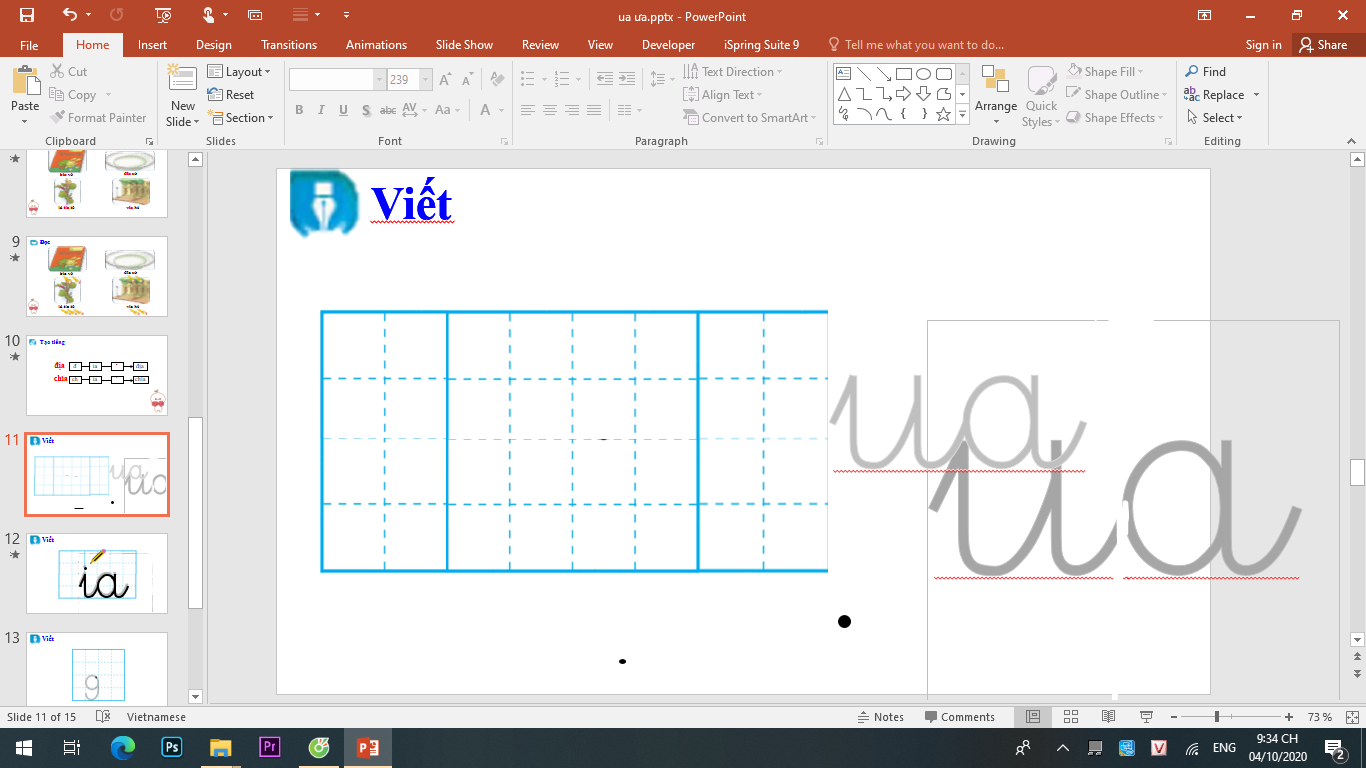 júa xφǩ
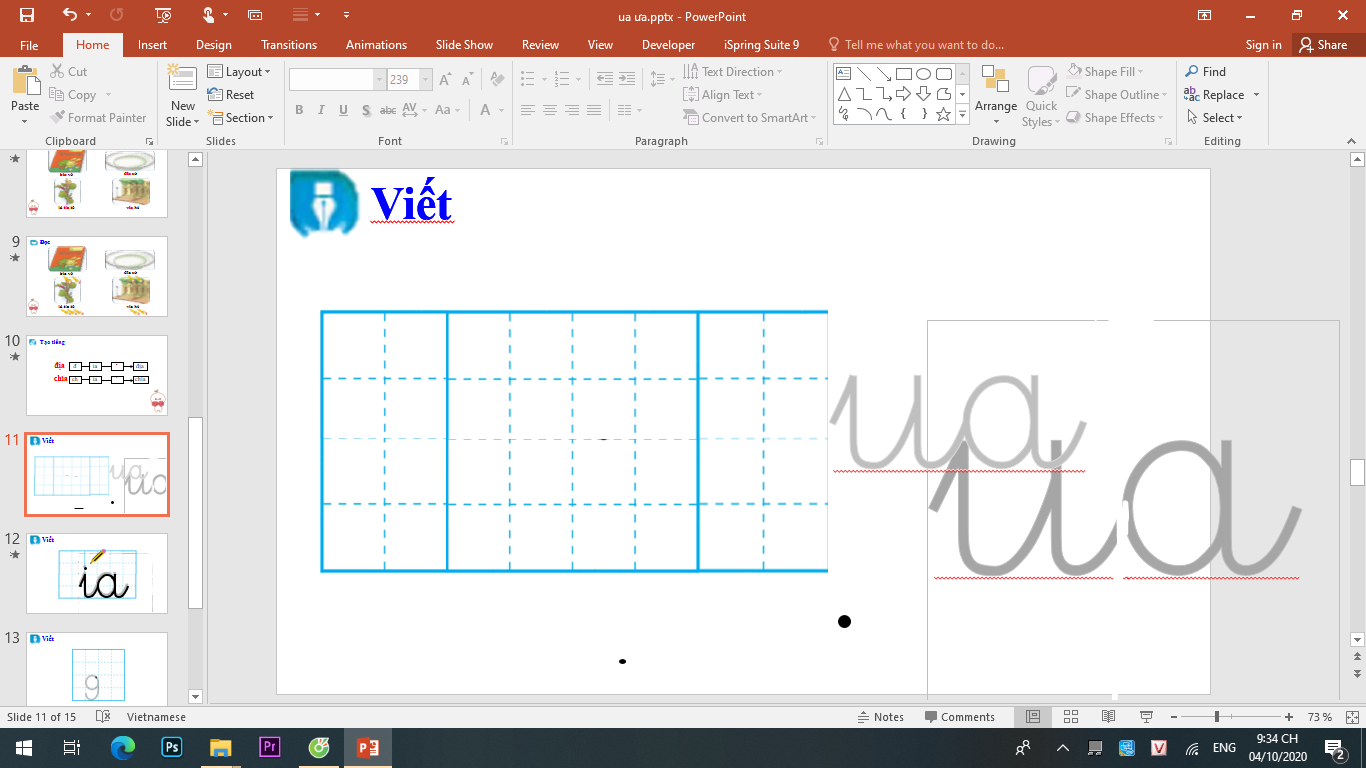 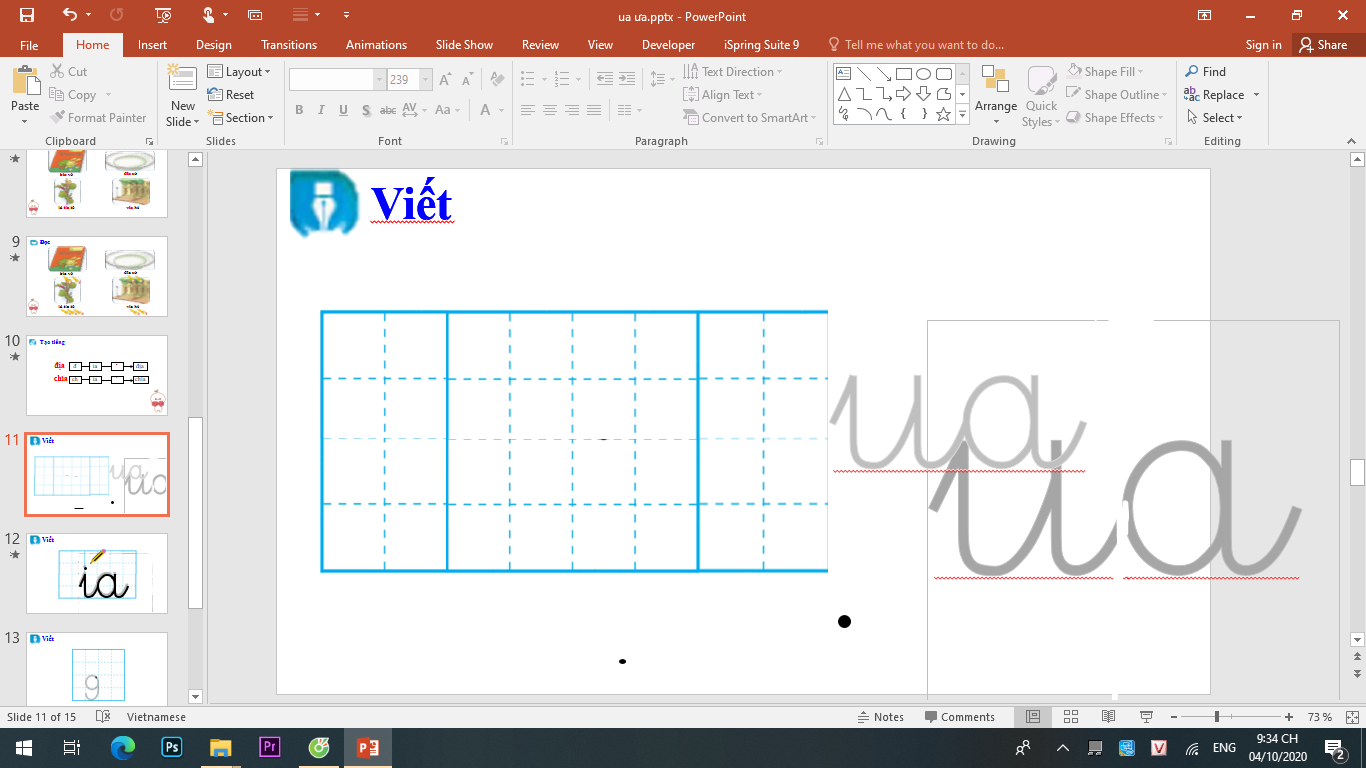 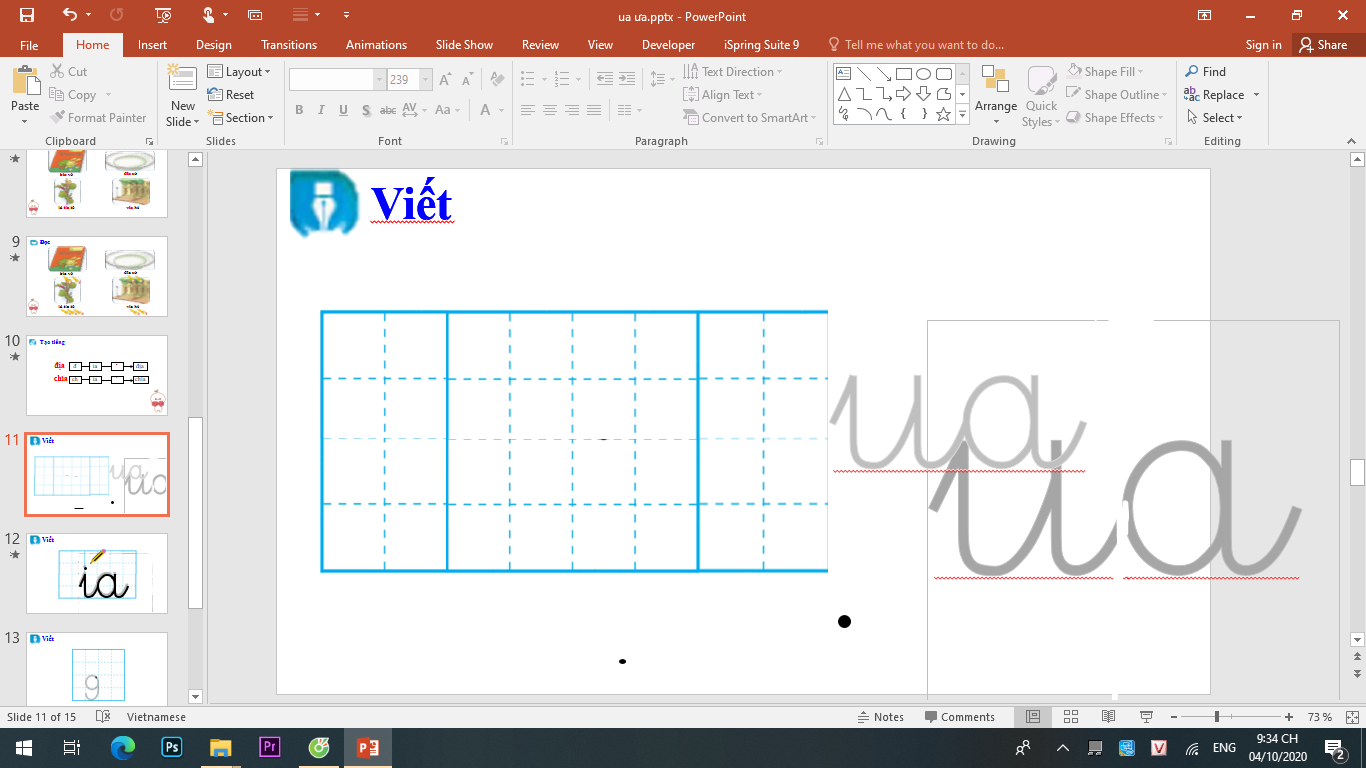 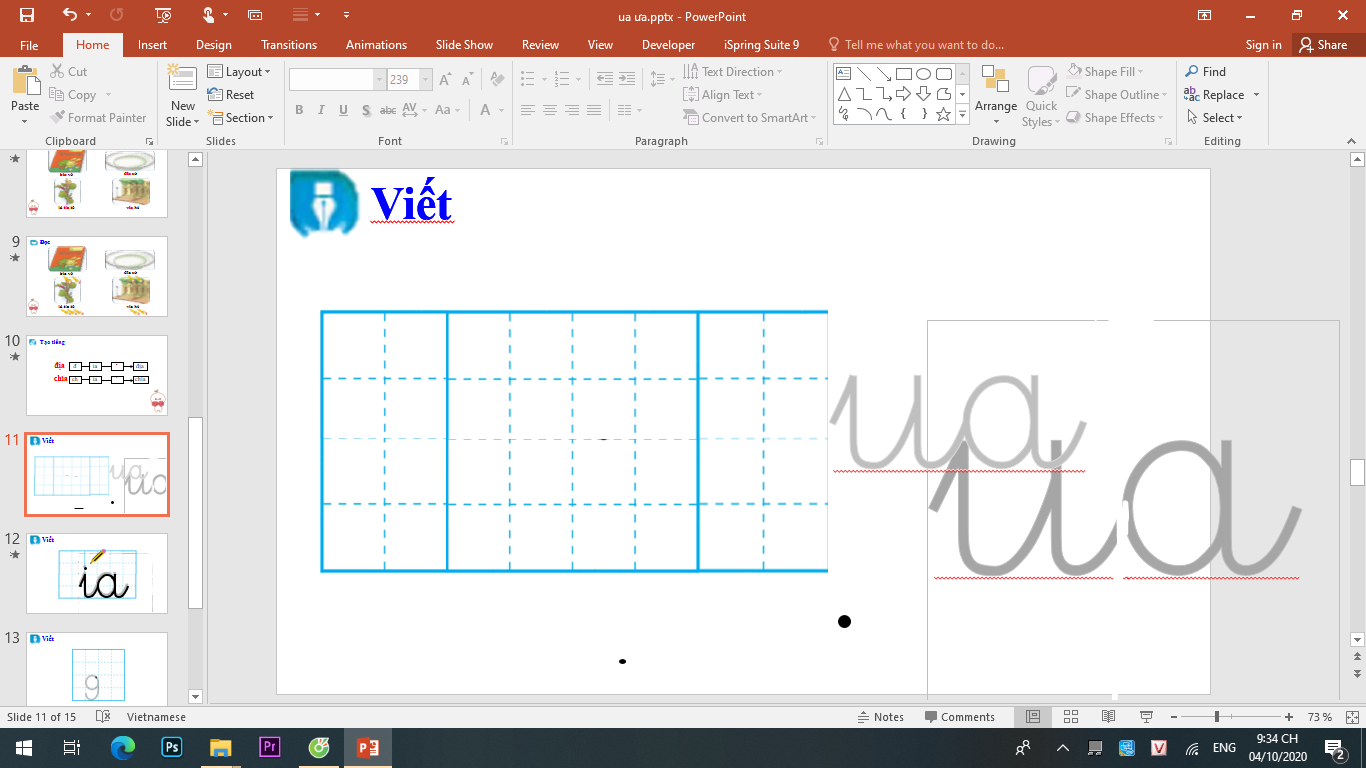 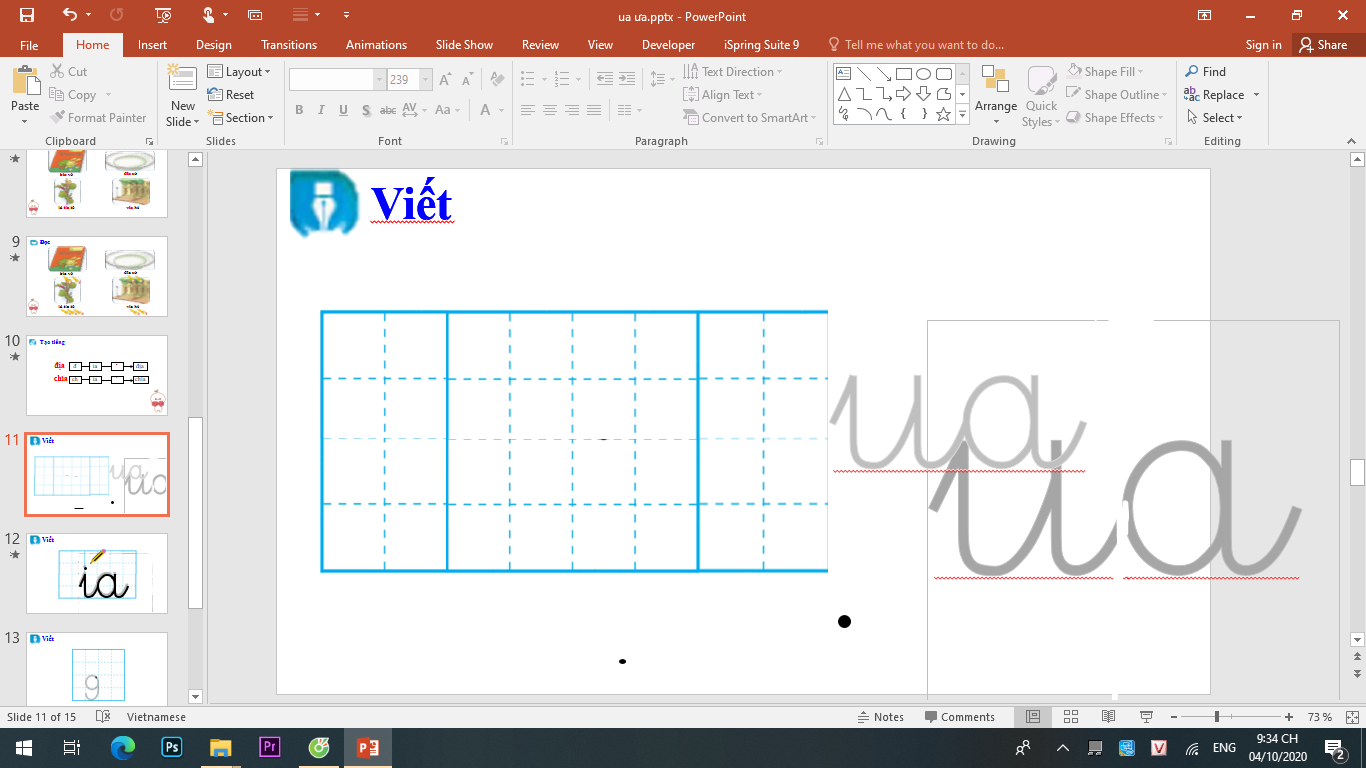 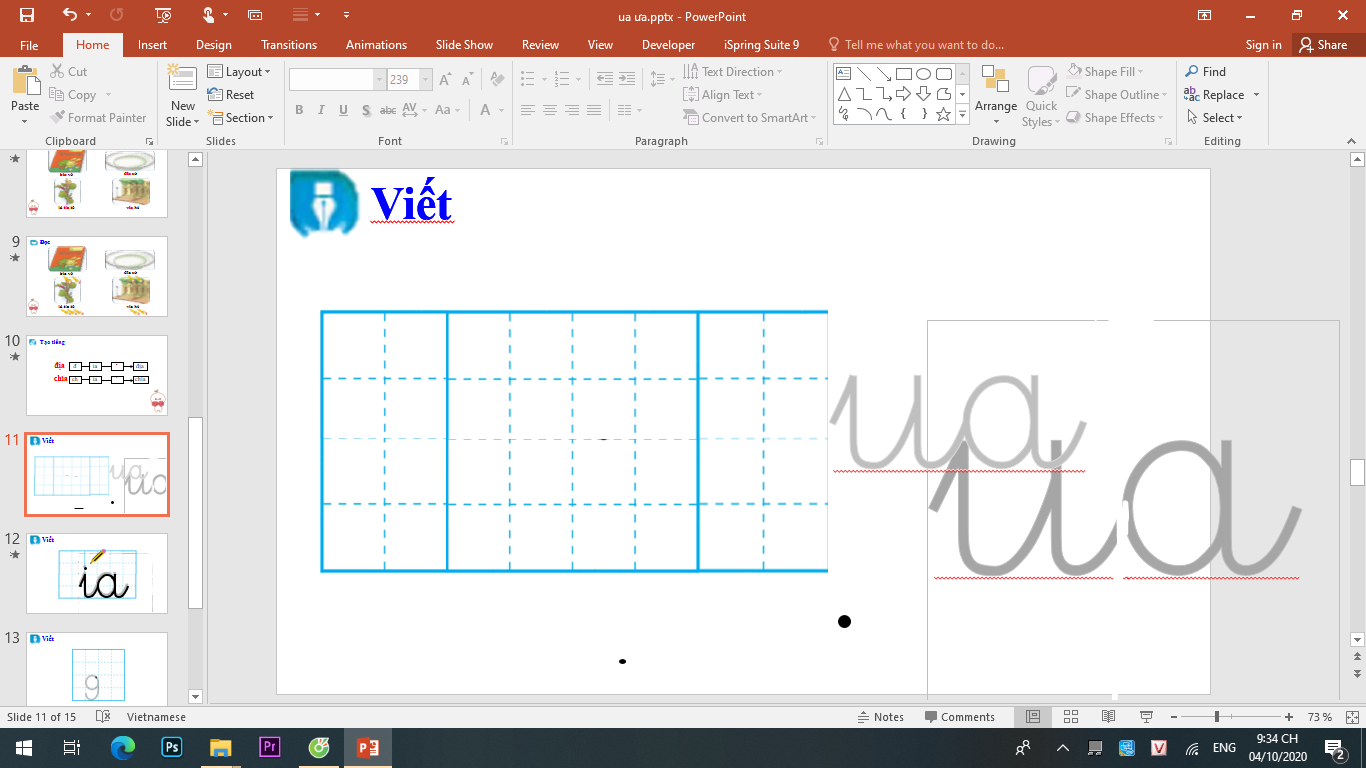 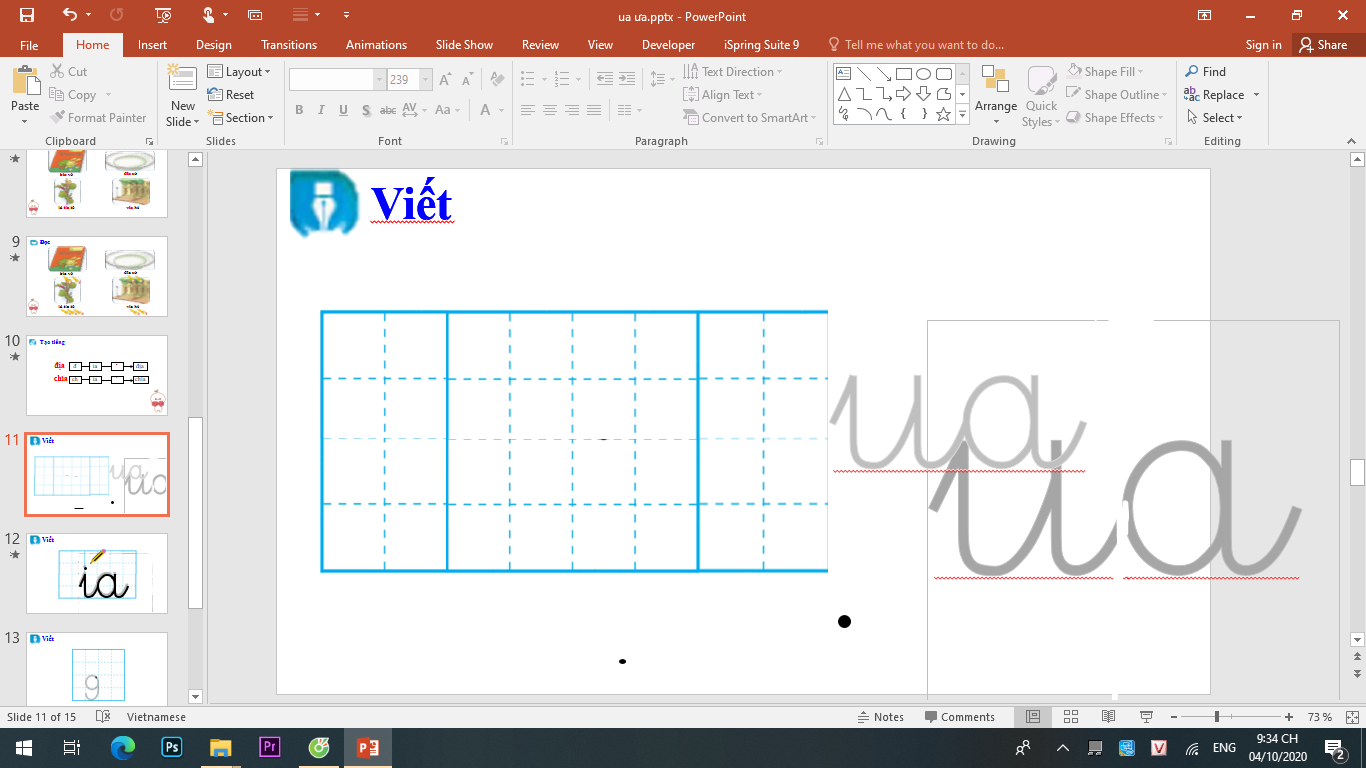 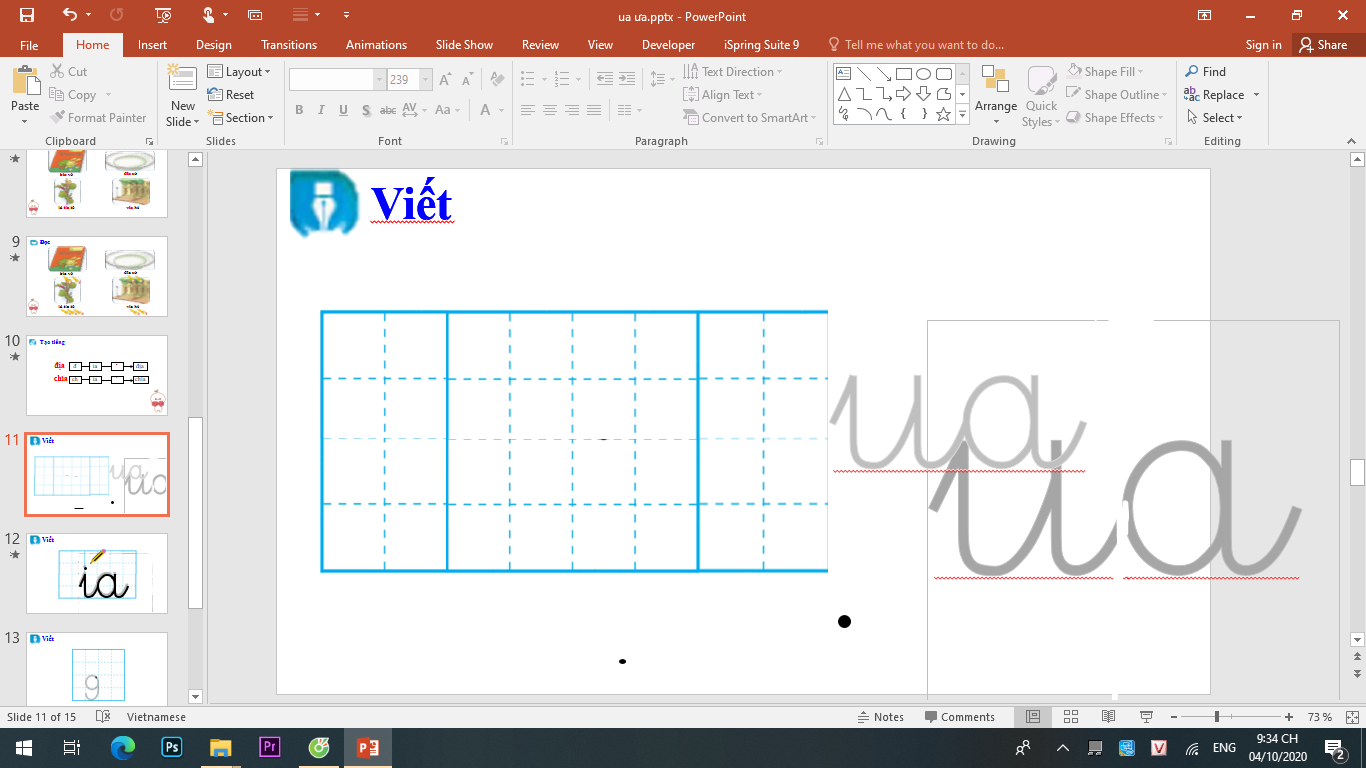 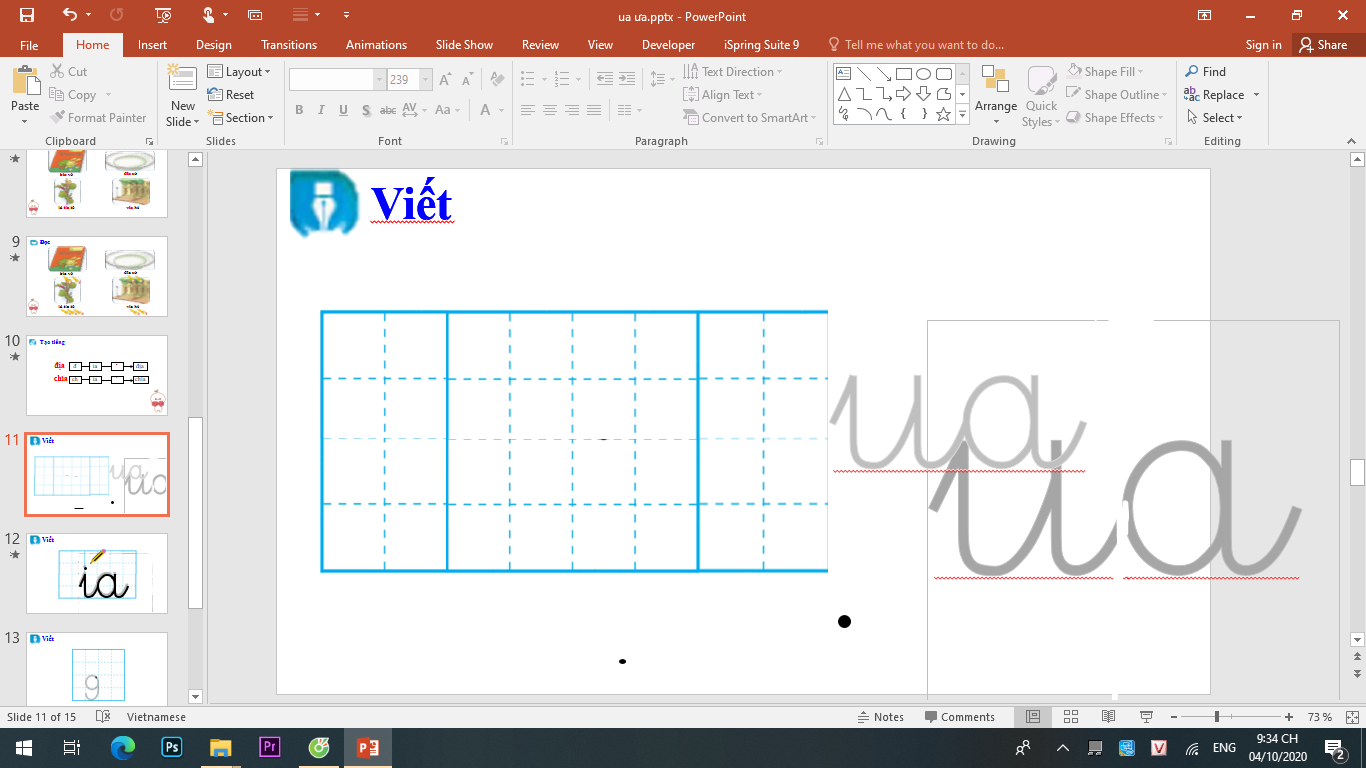 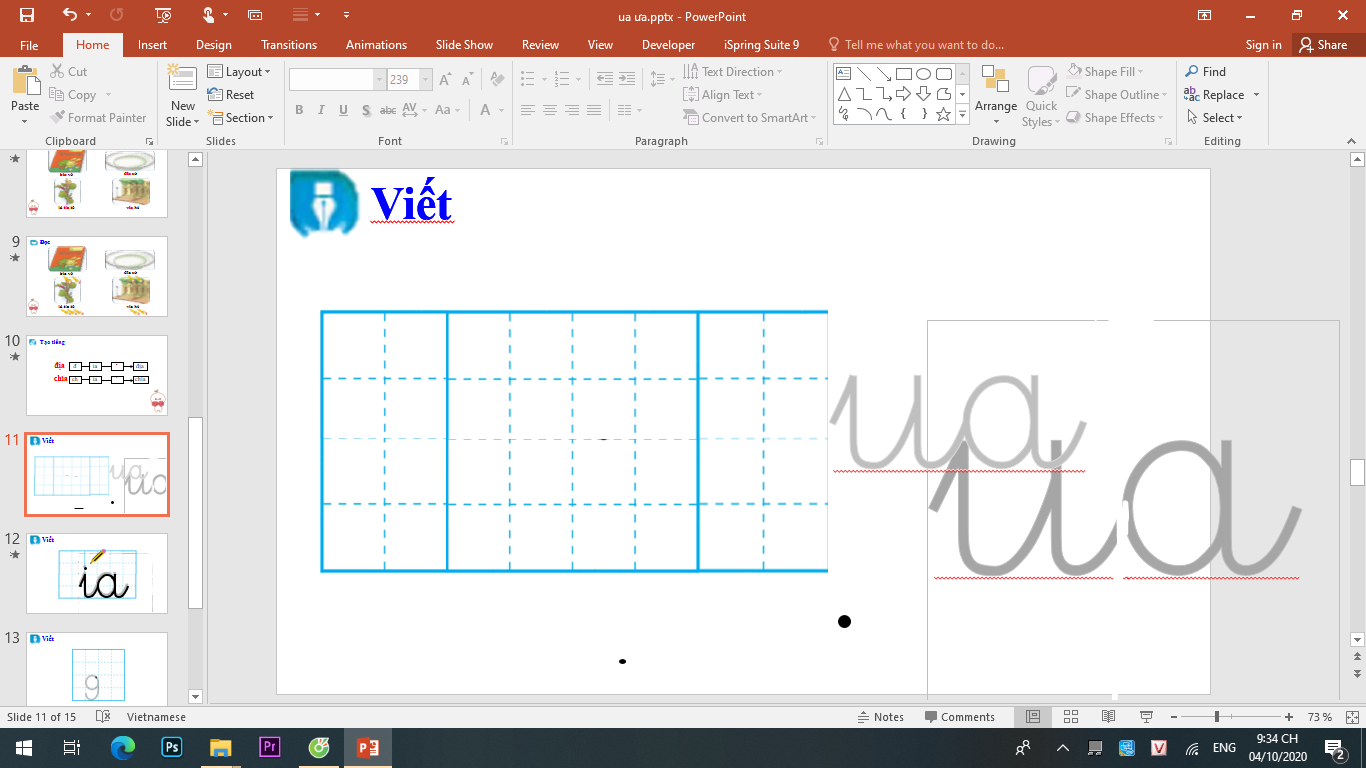 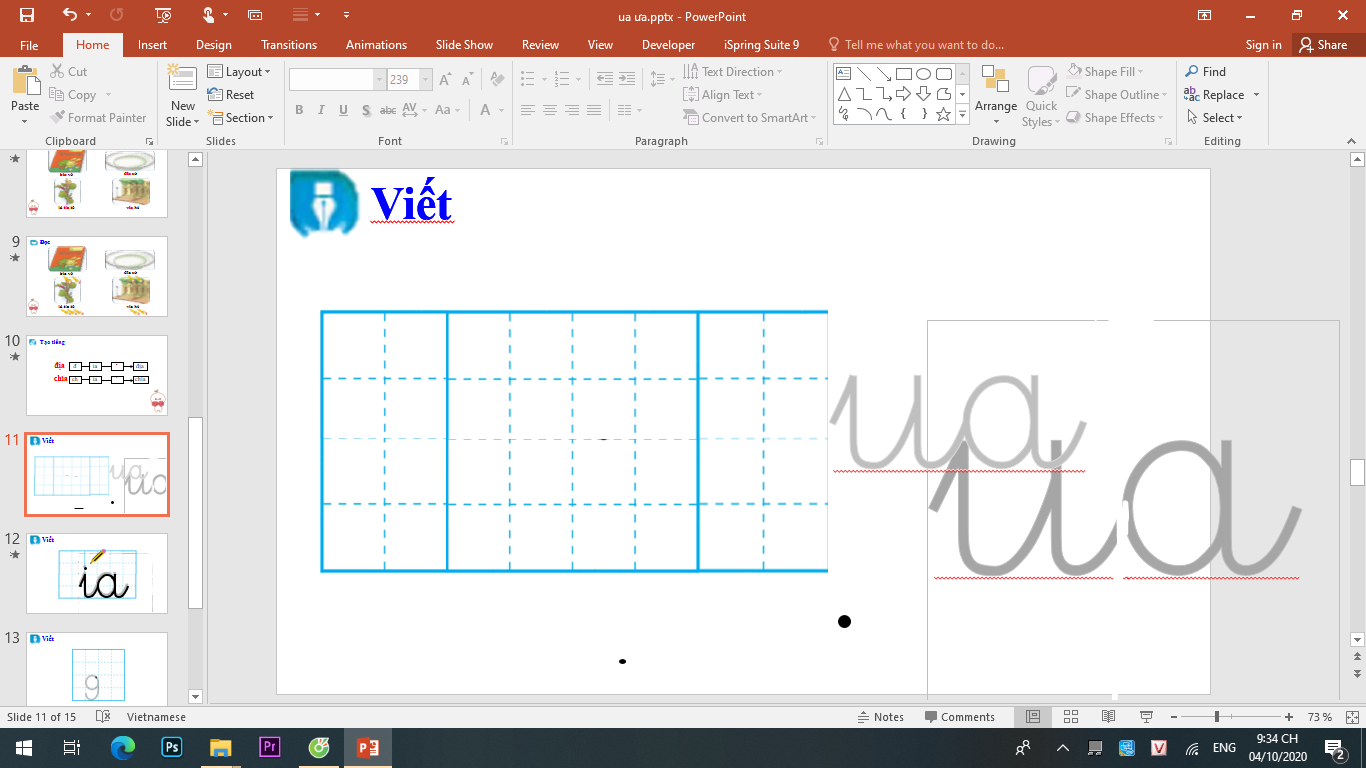 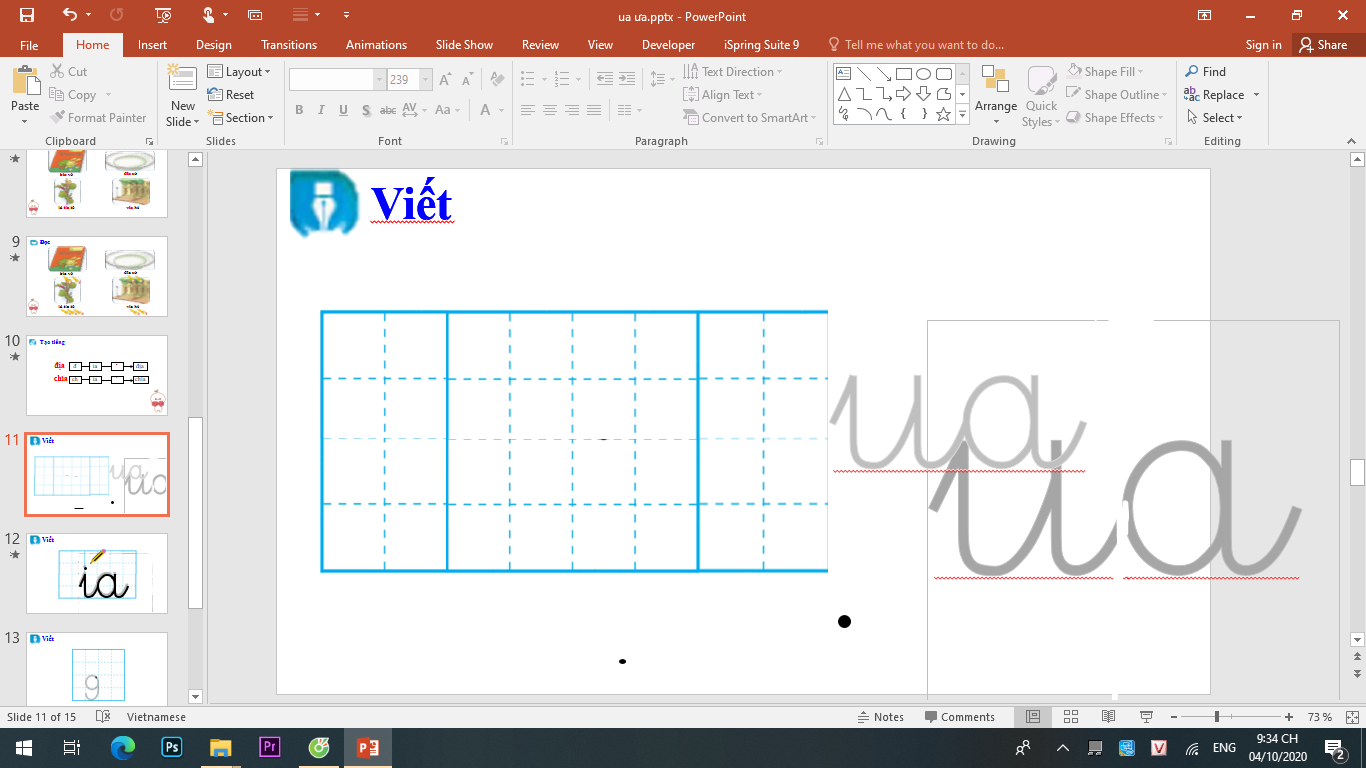 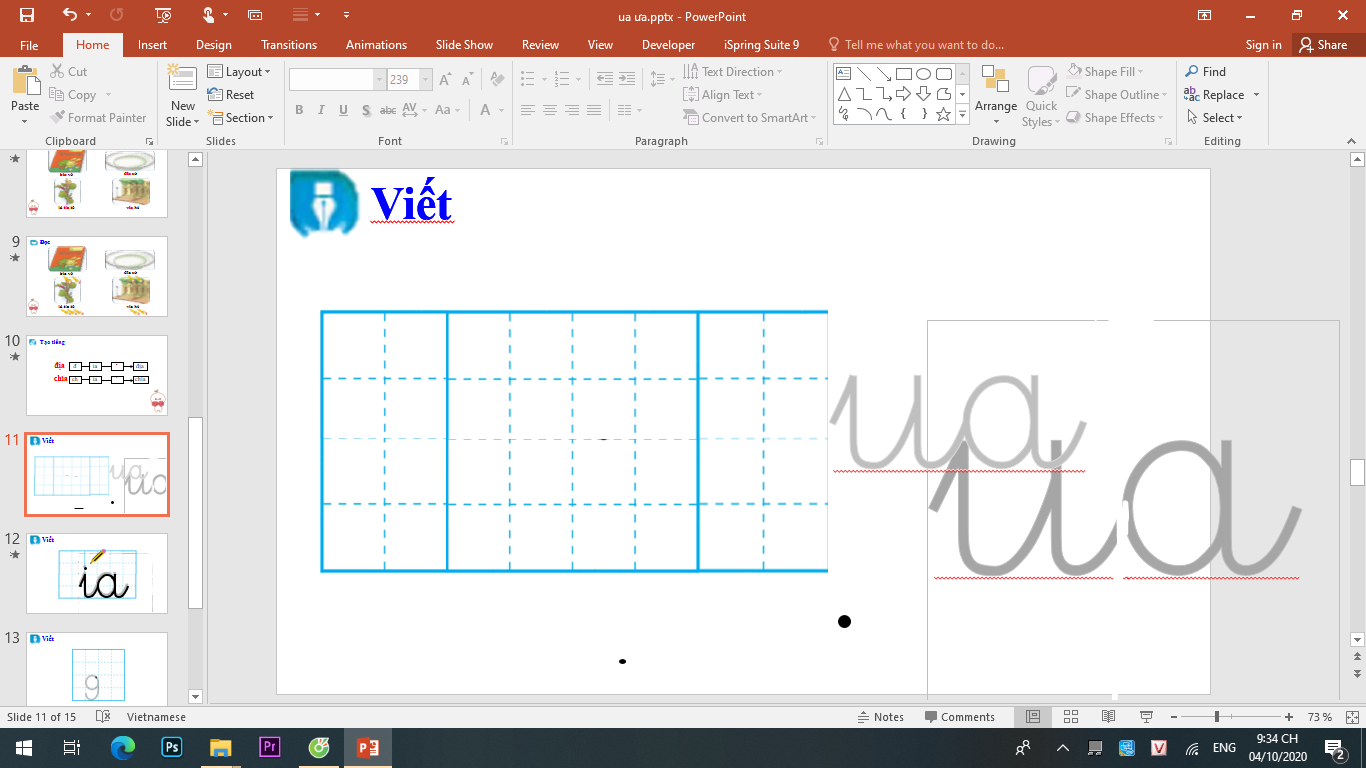 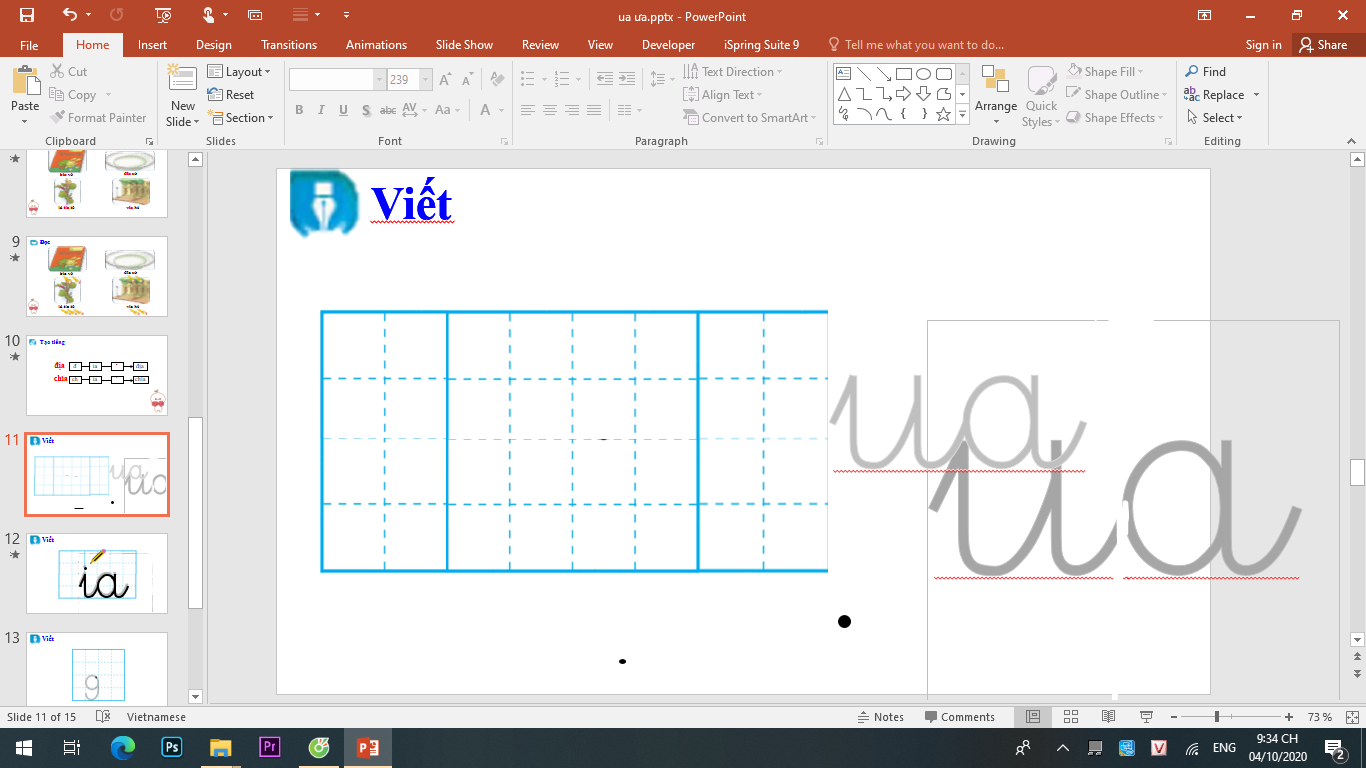 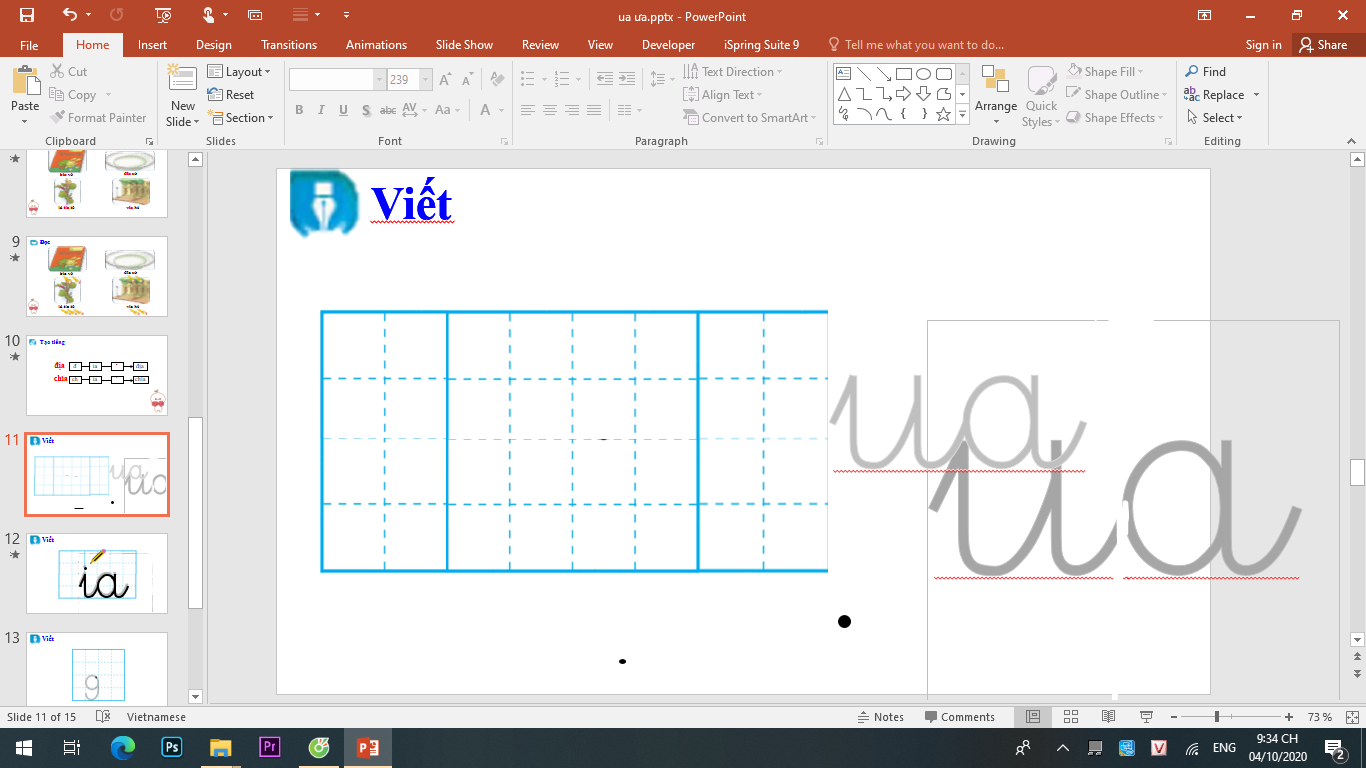 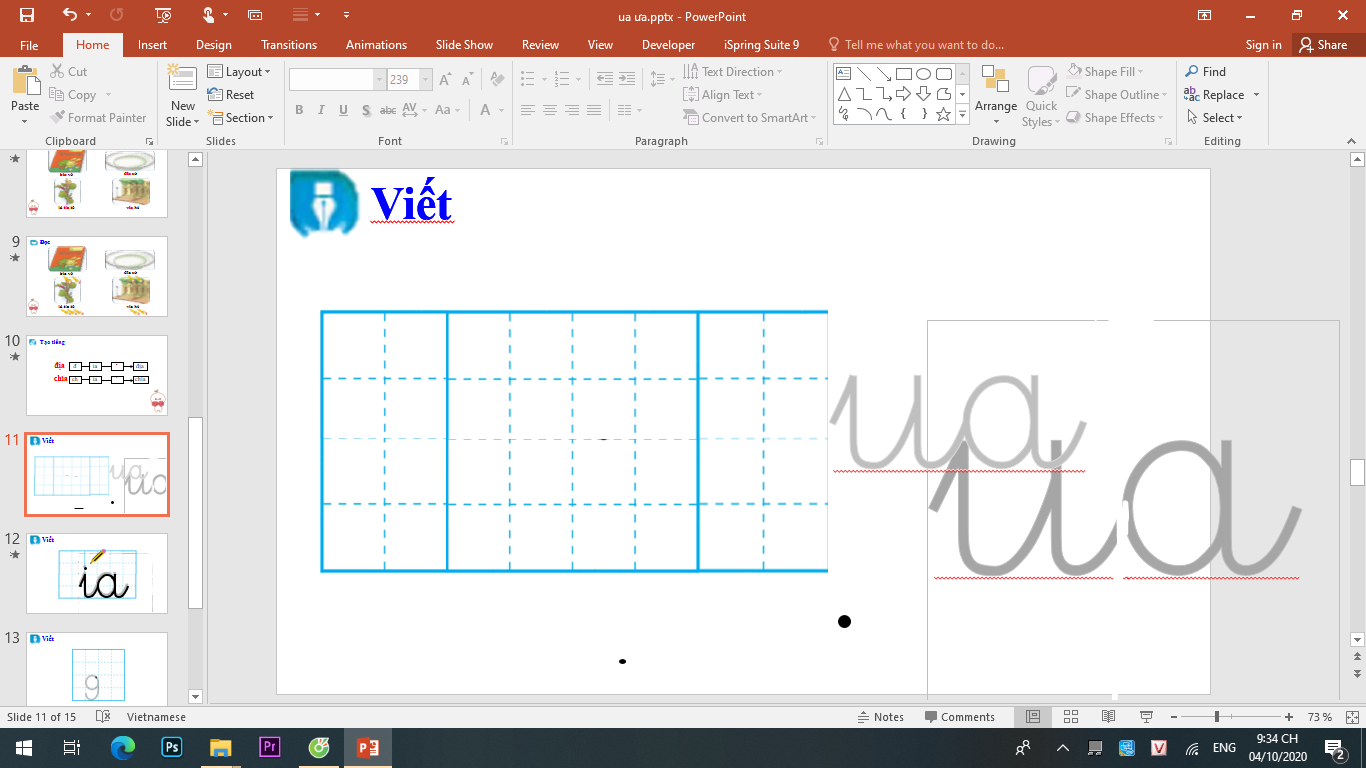 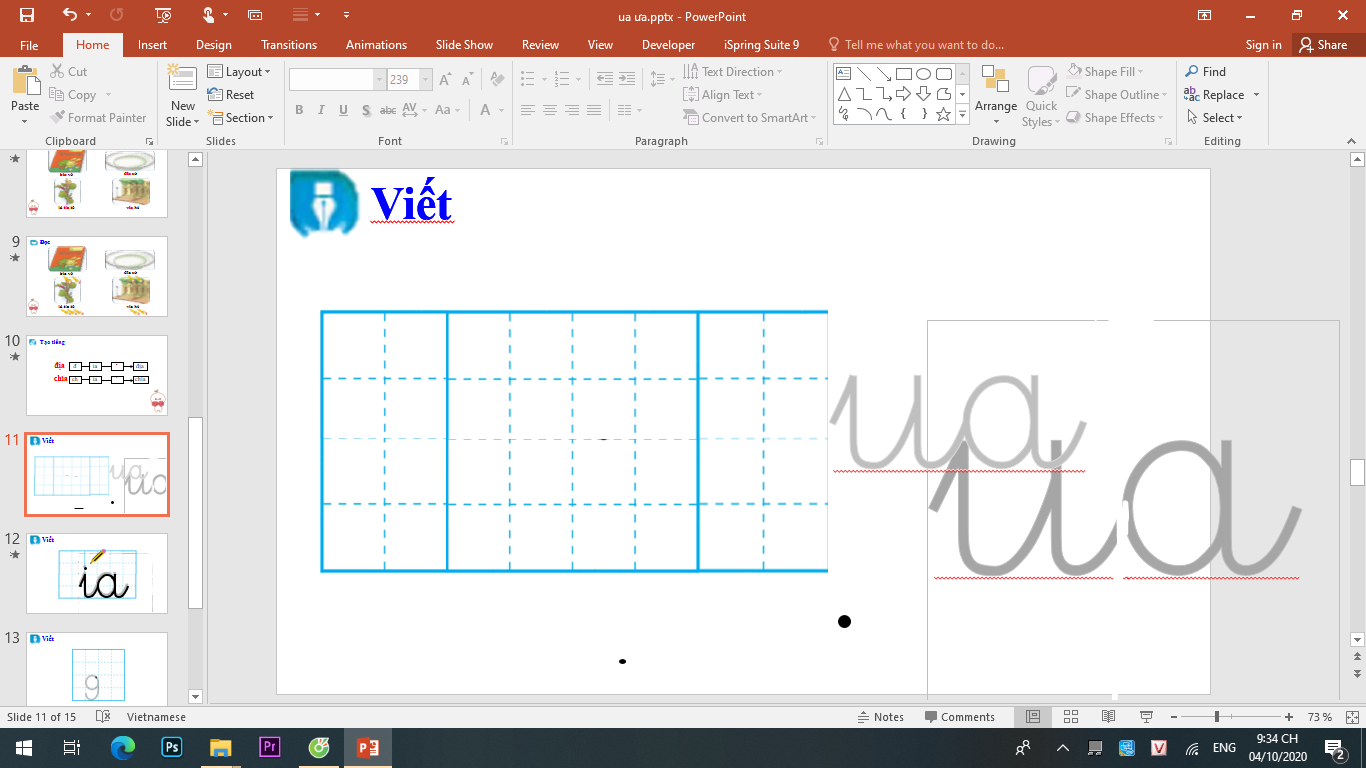 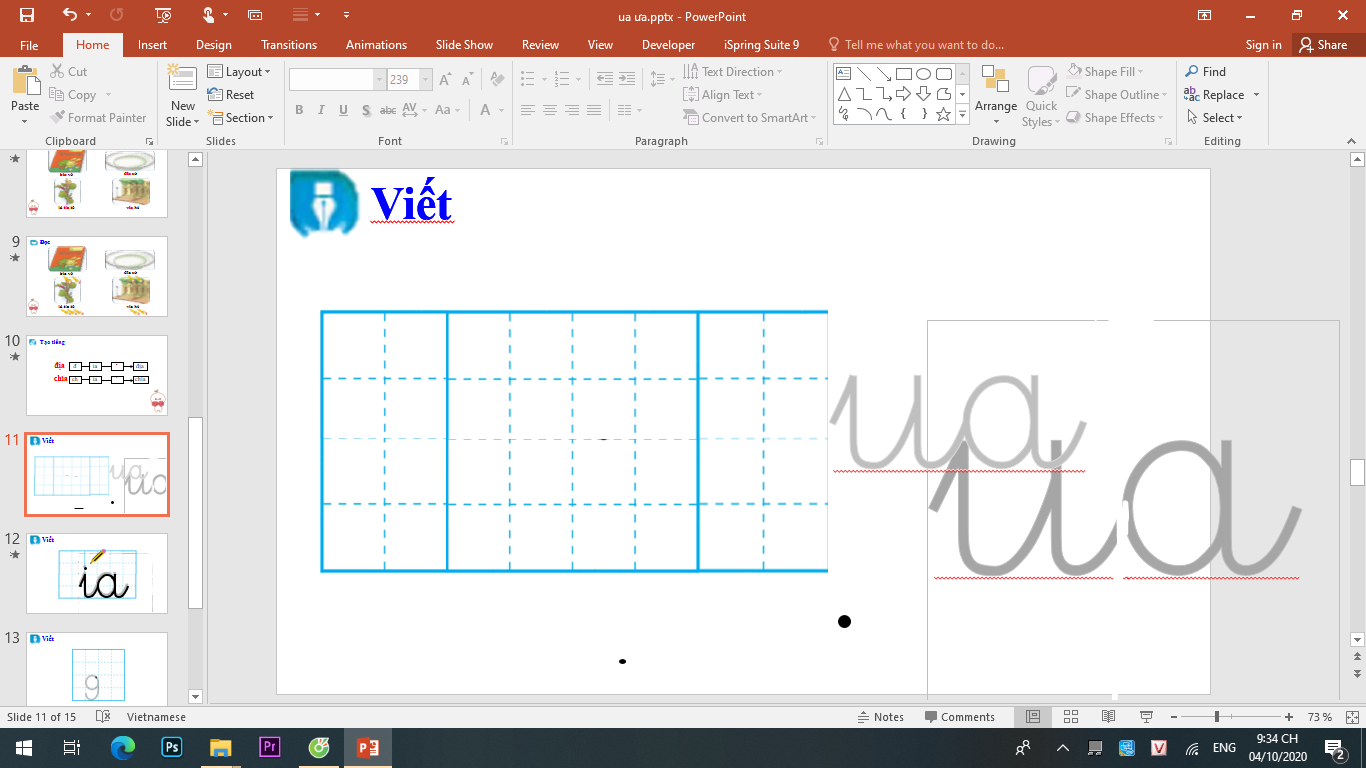 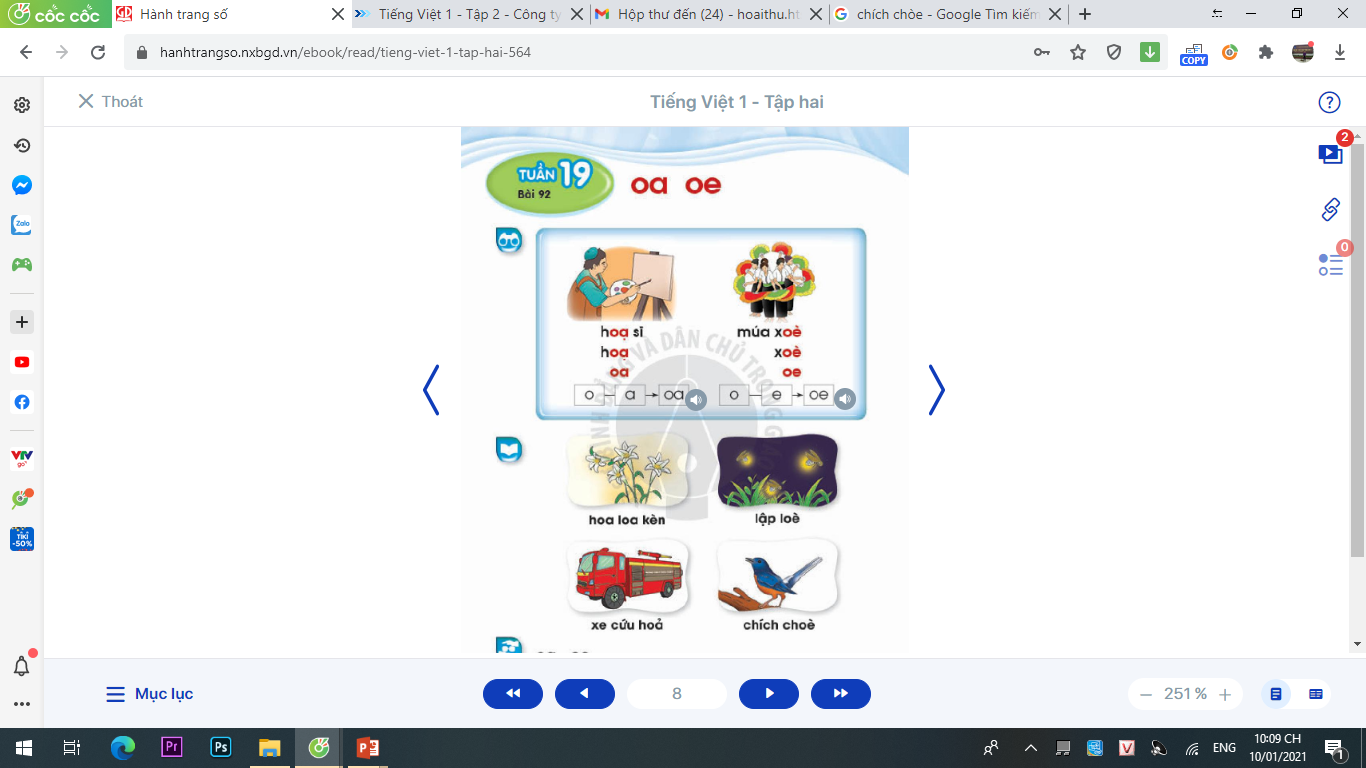 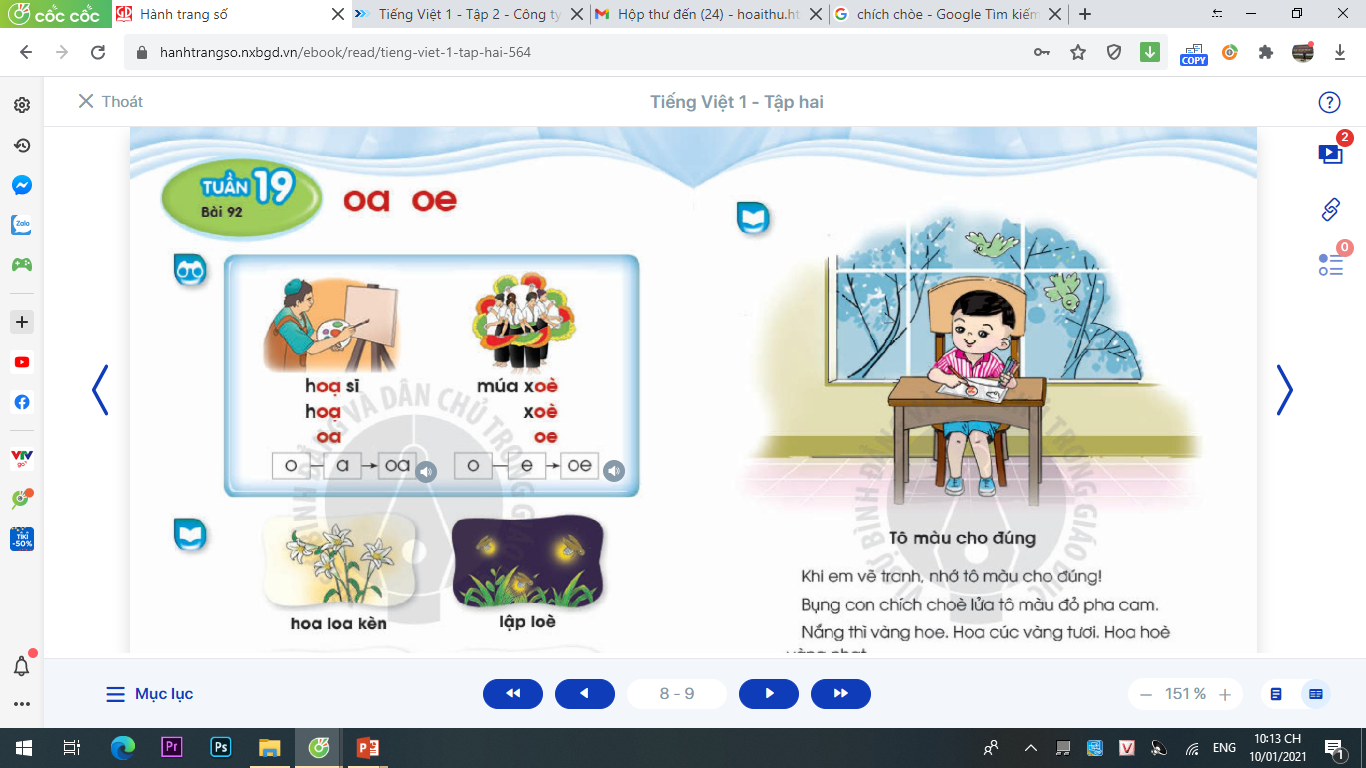 Tô màu cho đúng
Khi vẽ tranh, em cần chú ý điều gì?
Khi em vẽ tranh, nhớ tô màu cho đúng!
   Bụng con chích chòe lửa tô màu đỏ pha cam.
   Nắng thì vàng hoe. Hoa cúc vàng tươi. Hoa hòe vàng nhạt.
   Màu xanh lơ cho bầu trời. Màu xanh thẫm cho biển cả. Màu xanh lá cho những tán cây đang tỏa bóng.
oe
oa
oe
oe
oa
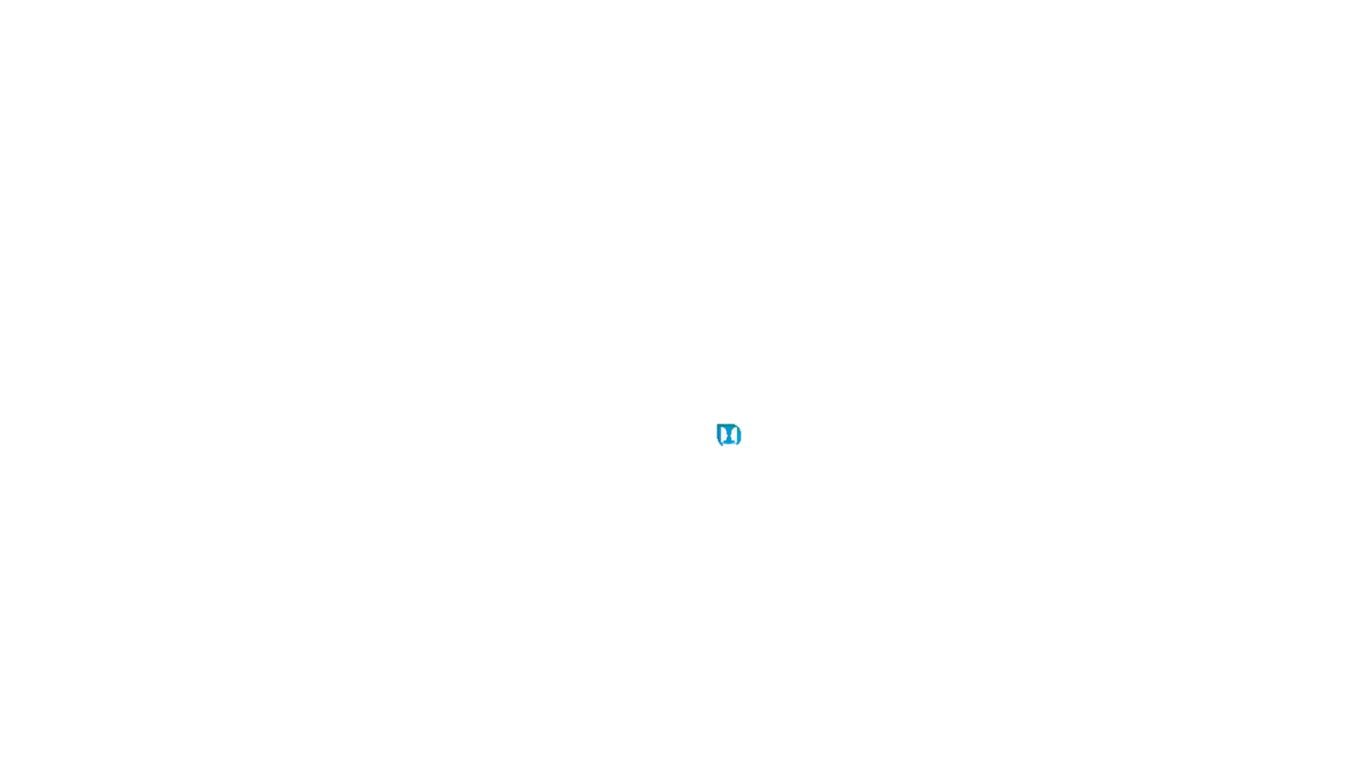 Nói và nghe
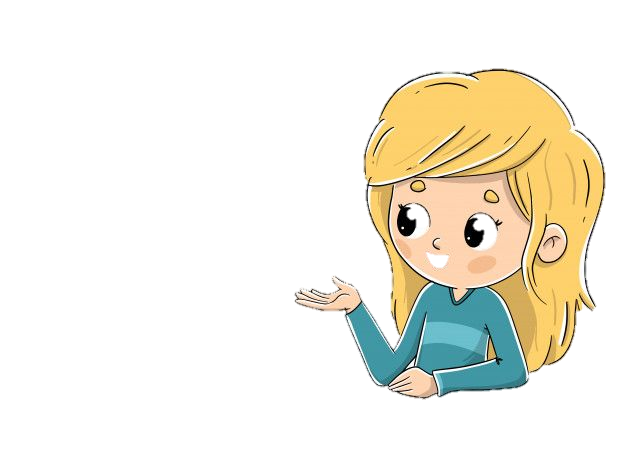 Đố bạn:
Hoa gì cần tô màu đỏ?
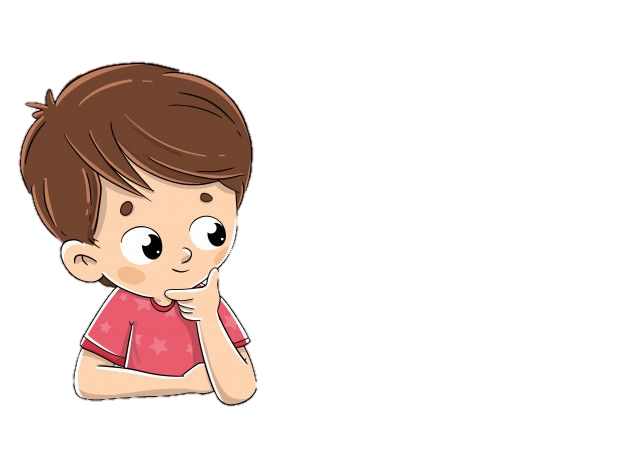 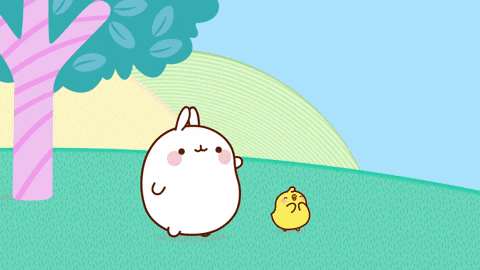 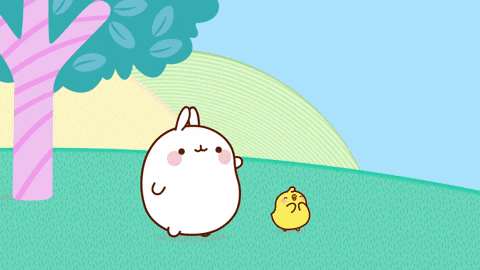 CHÚC CÁC EM HỌC GIỎI!
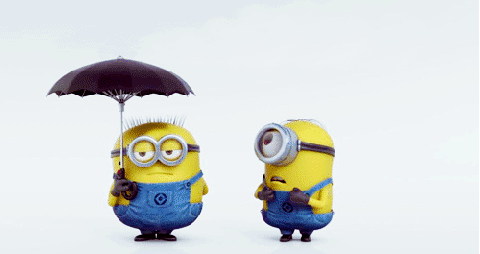